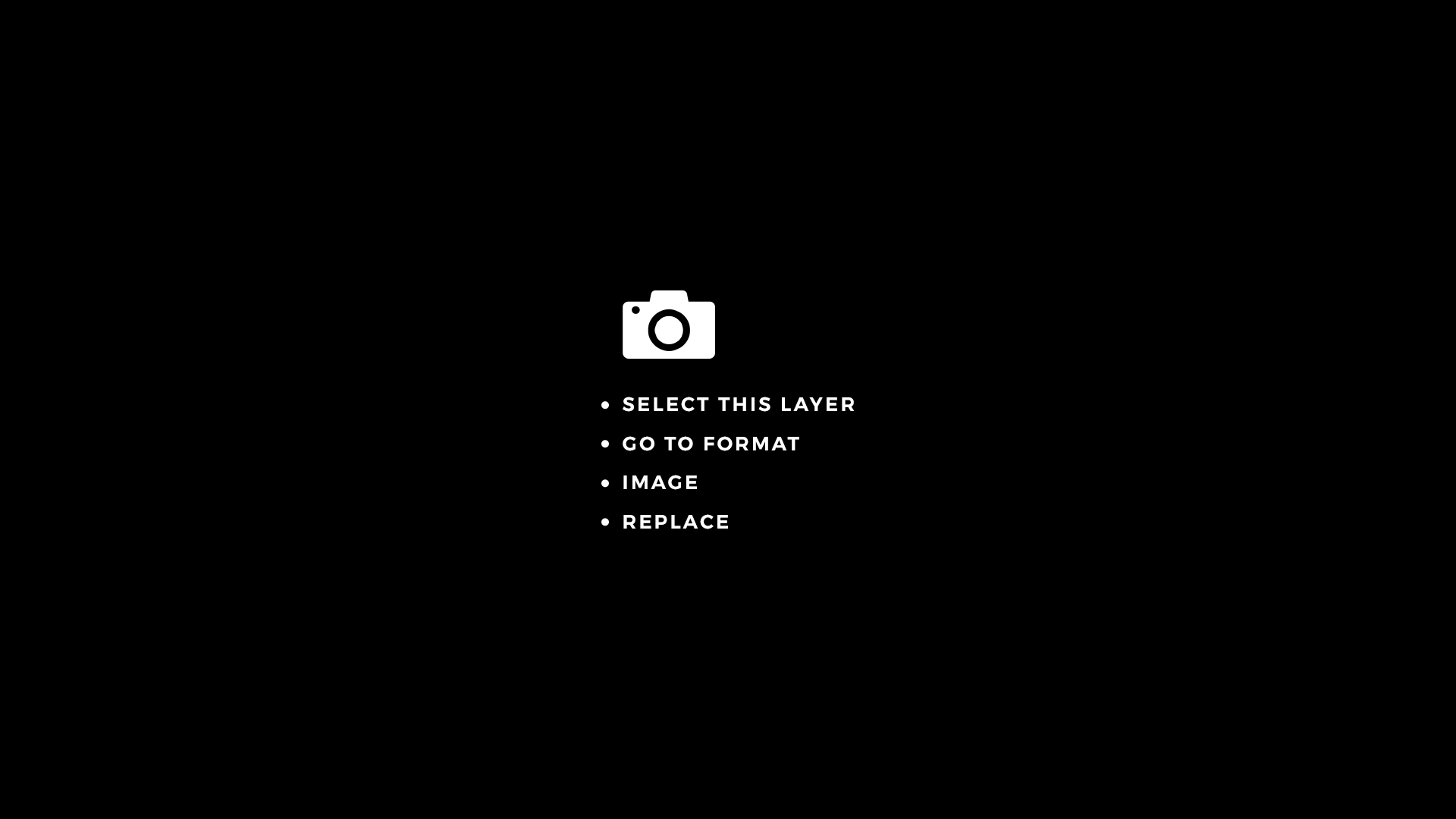 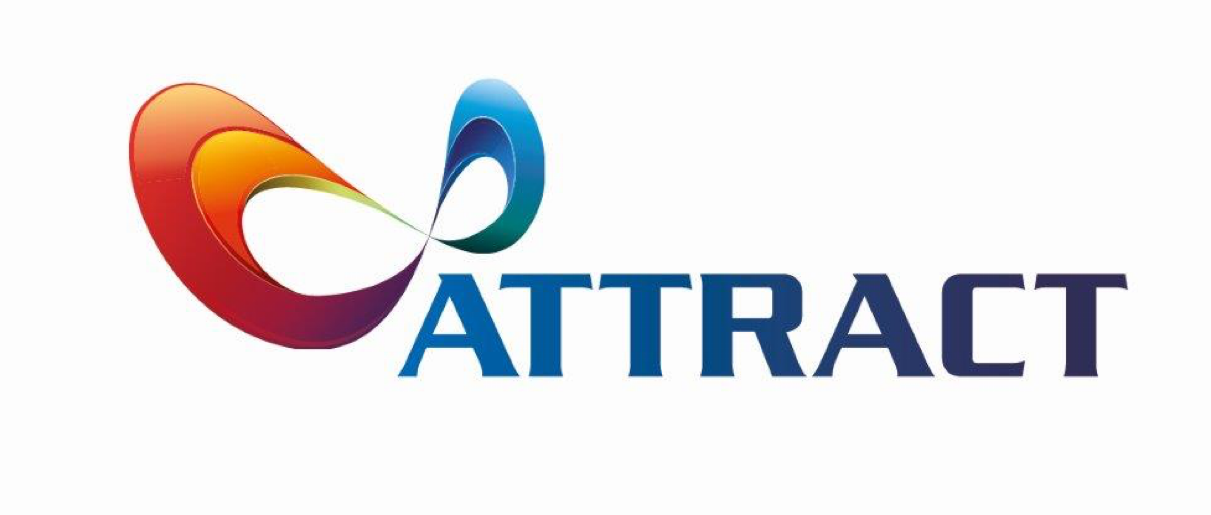 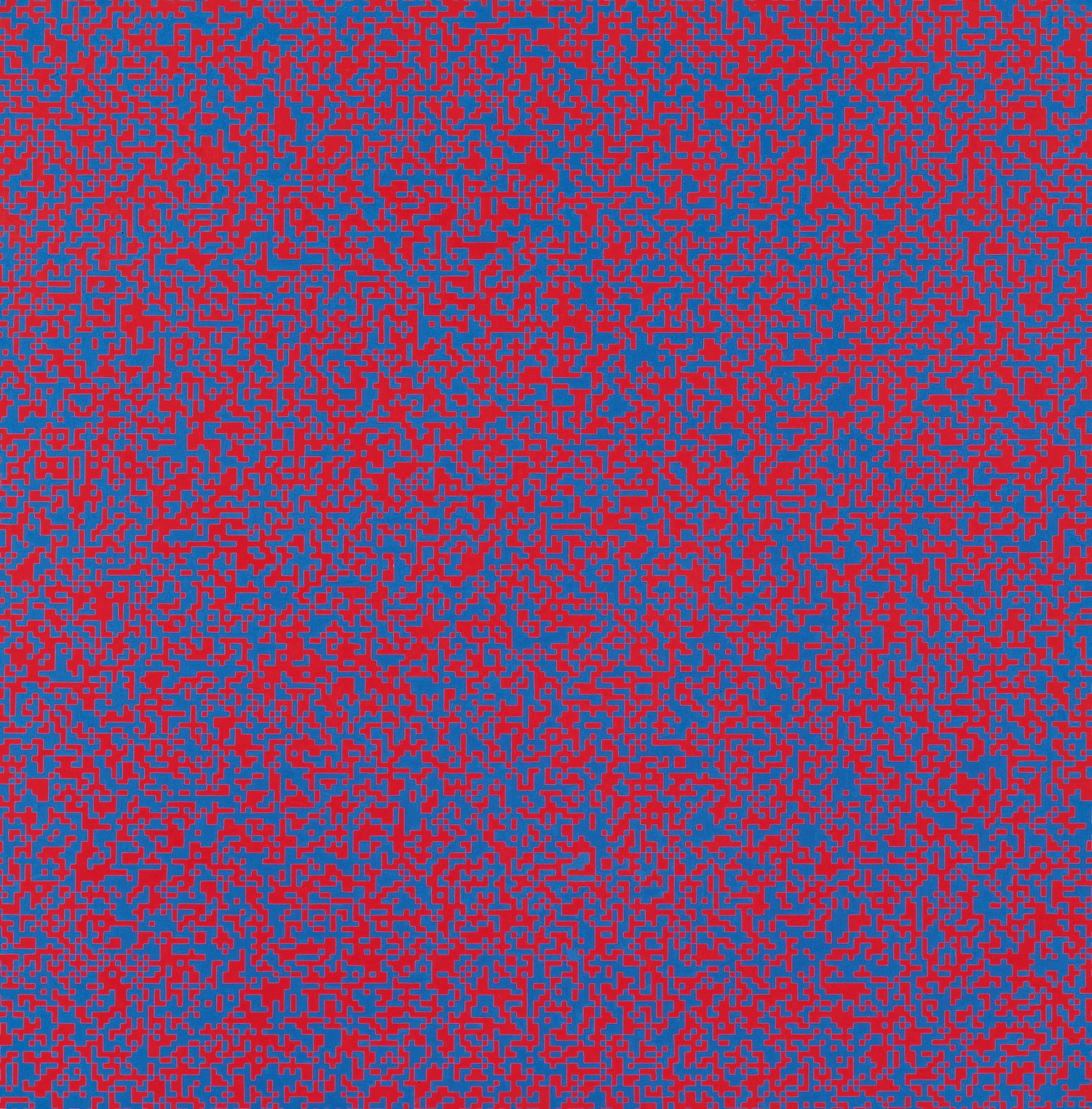 TITLE
In-Silico quantum generation of random bit streams
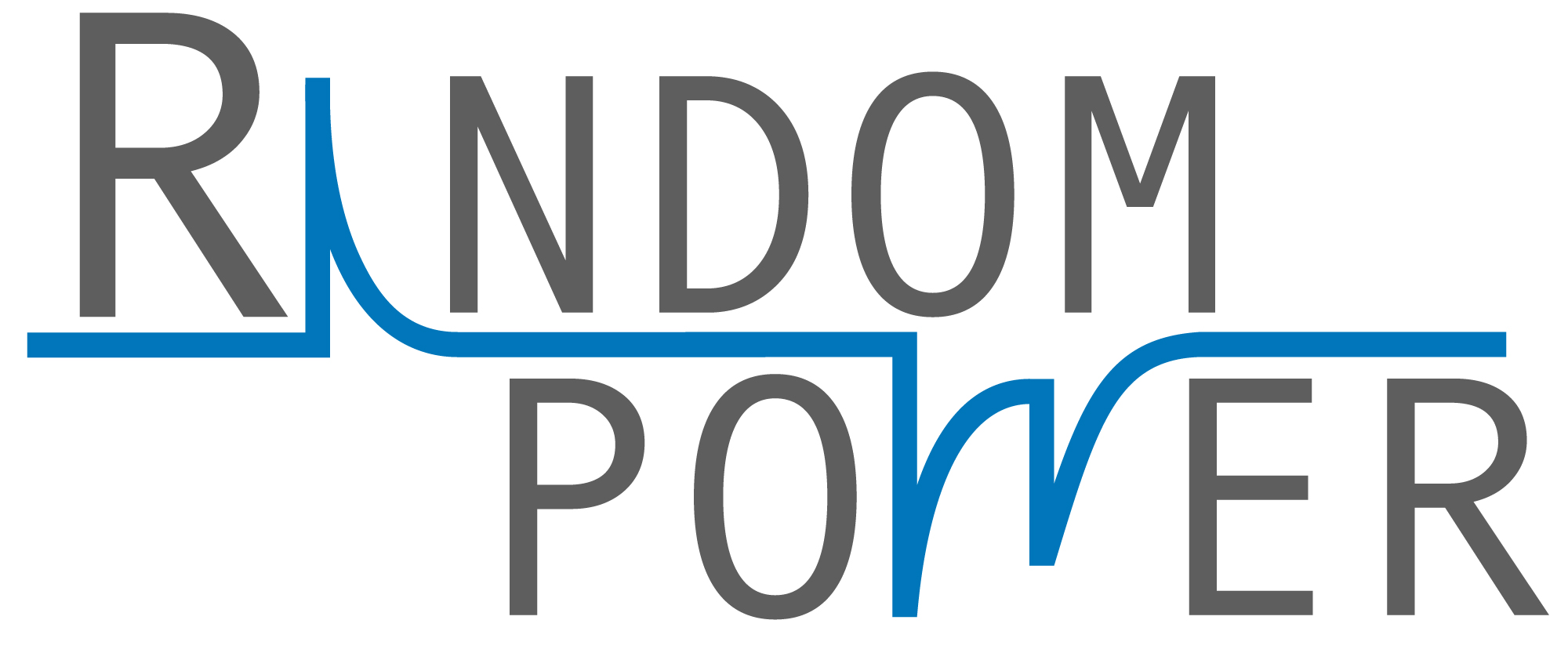 challenges in its ASIC implementation and 
envisaged solutions
Massimo Caccia
Università dell’Insubria & Random Power s.r.l.
massimo.caccia@randompower.eu
I
François Morellet
Random Distribution of 40,000 Squares using the Odd and Even Numbers of a Telephone Directory 1960
Electronics for Physics Experiments & Applications
Torino, March 7th,  2025
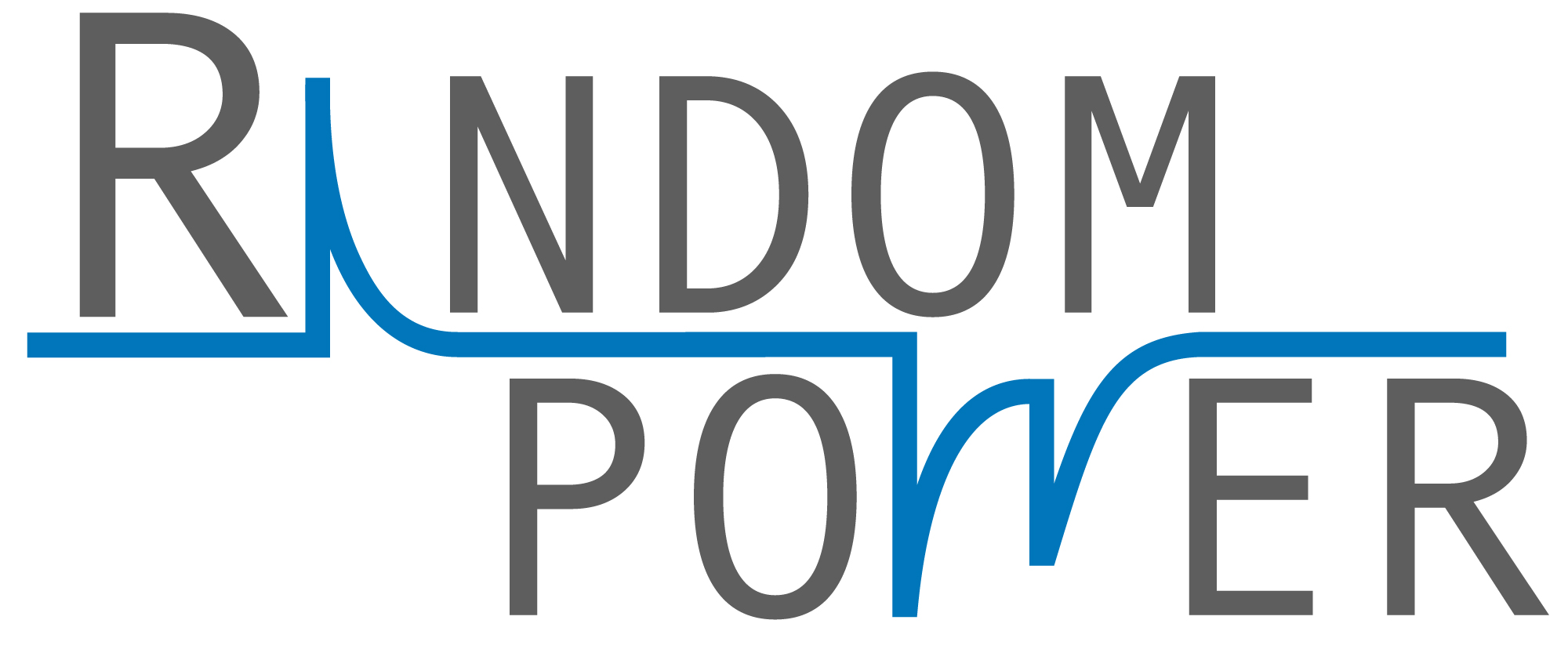 Information in this slide deck [slide 1-36] are proprietary & confidential
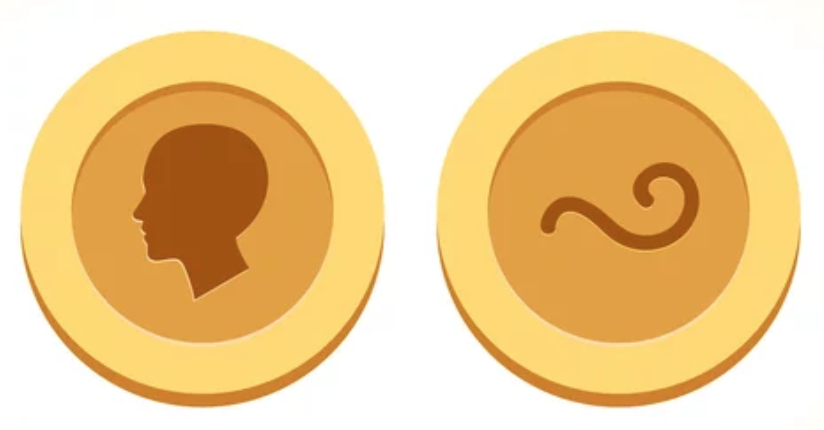 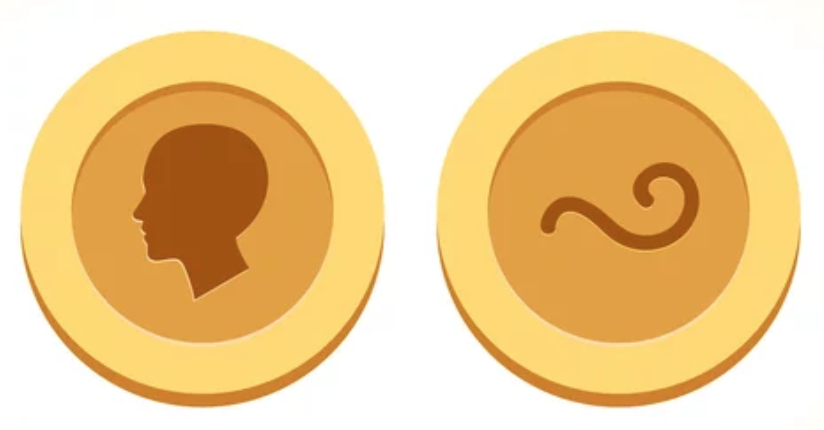 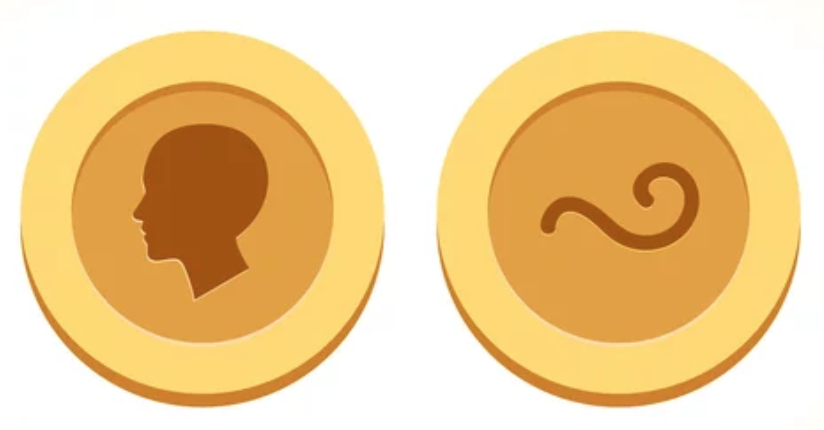 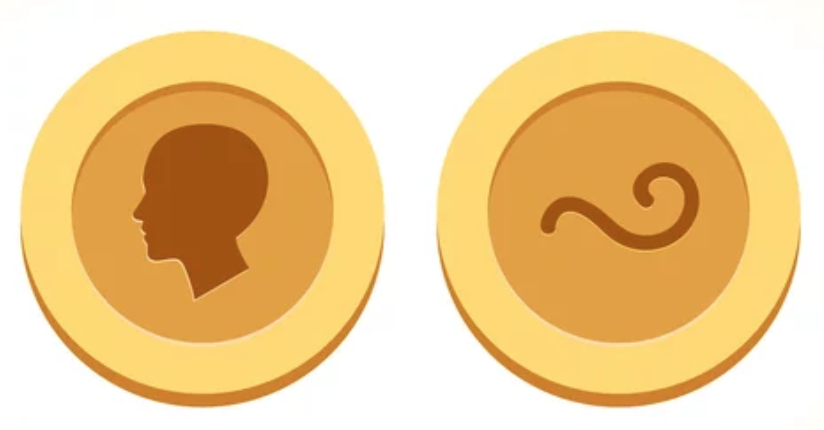 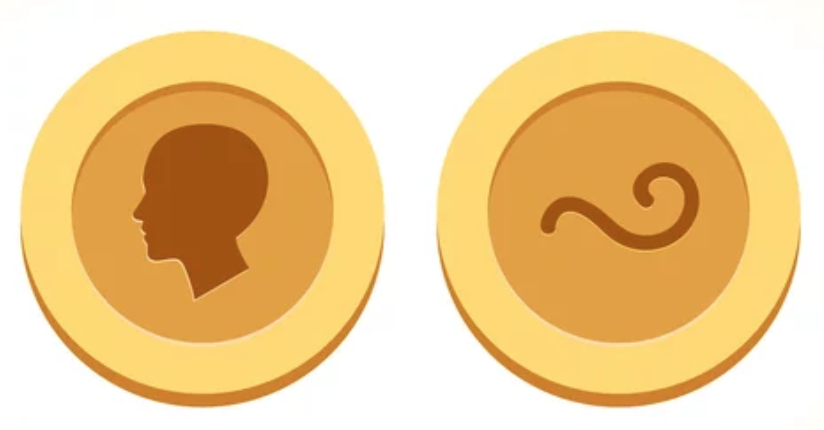 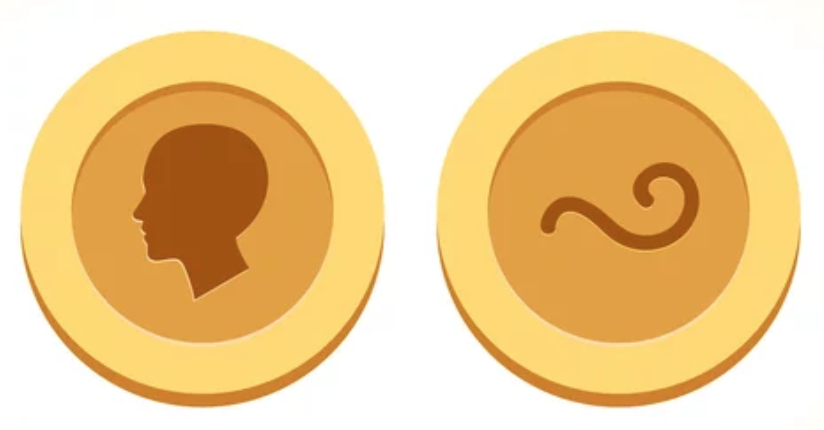 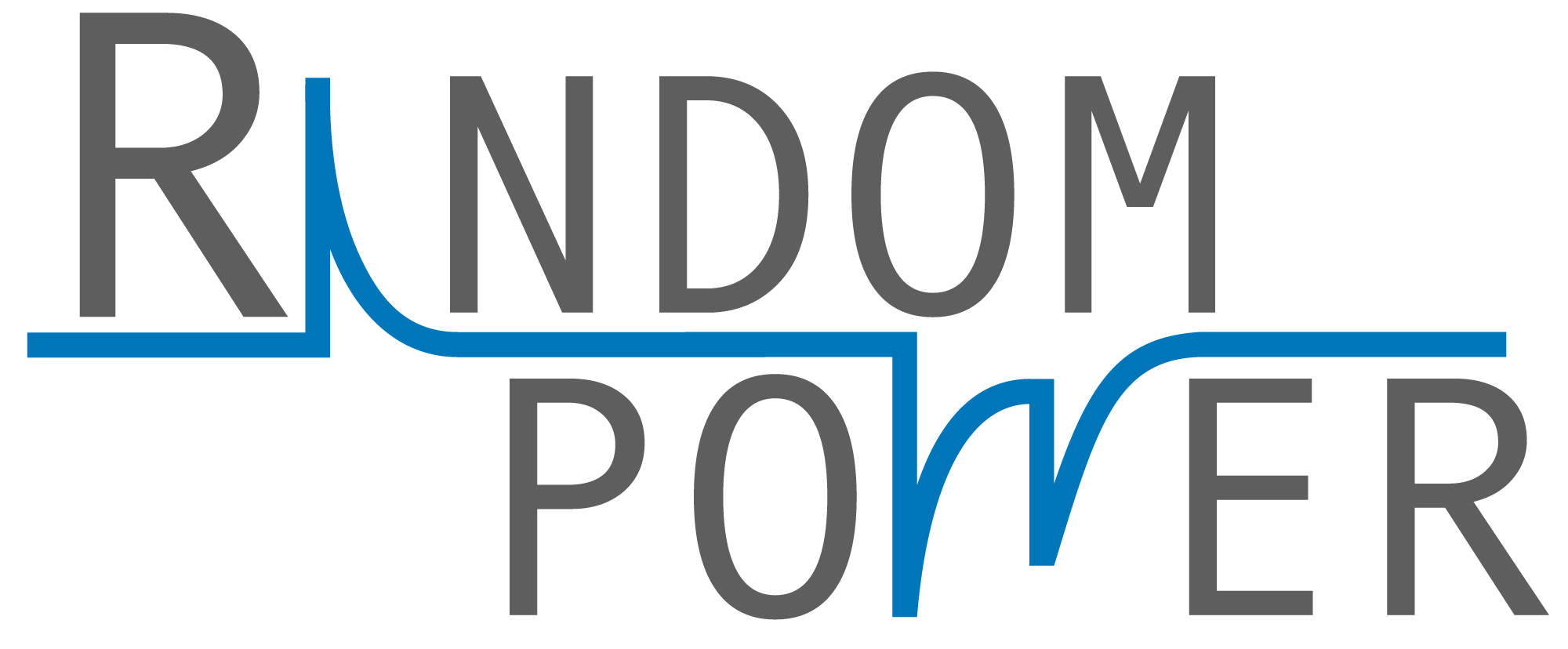 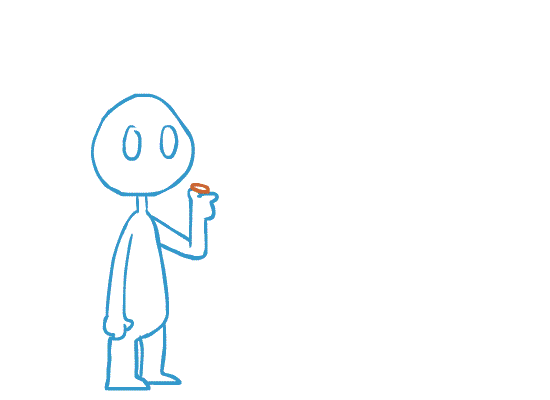 what we do:
Random Power is developing a platform of Silicon based, patent protected, “QUANTUM coin flippers”, generating virtually endless streams of random bits
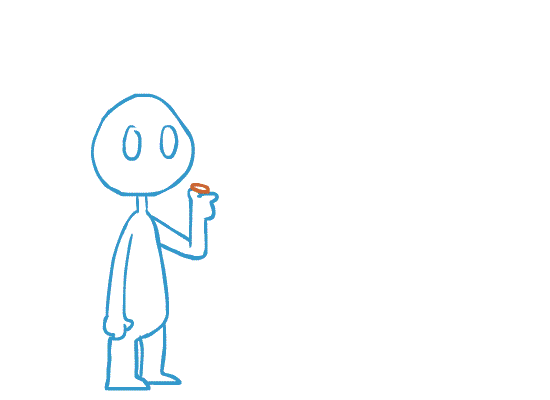 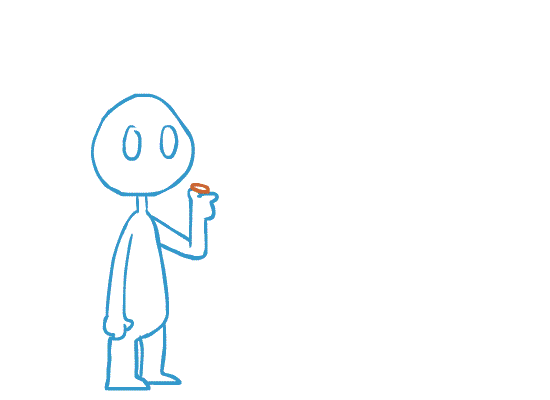 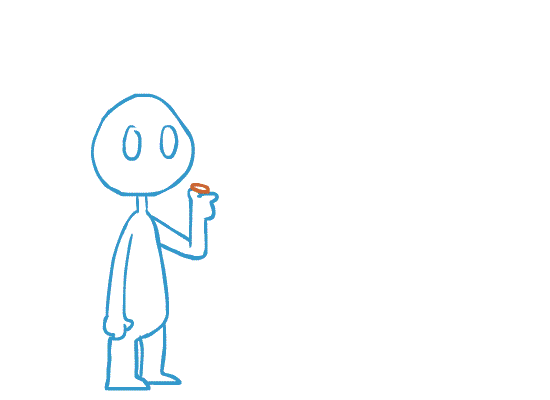 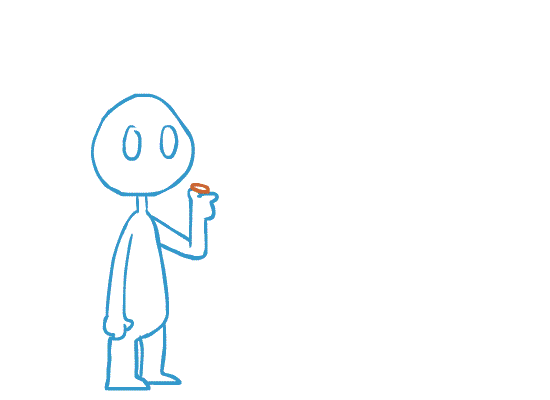 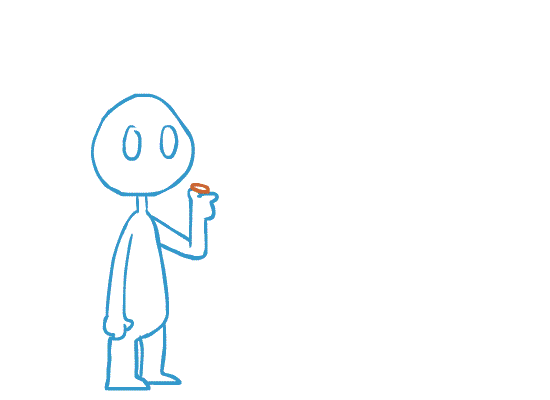 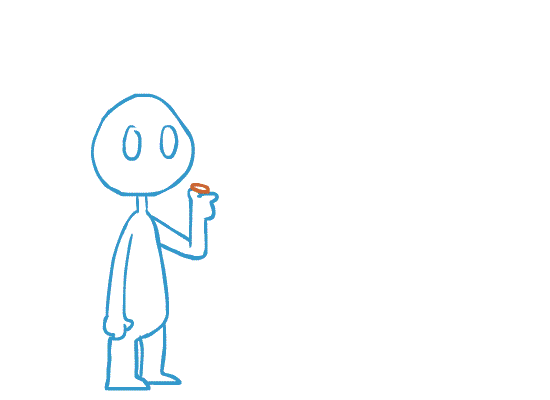 1
1
1
0
0
0
what for:
Unpredictability to preserve the predictability of our clockwork world
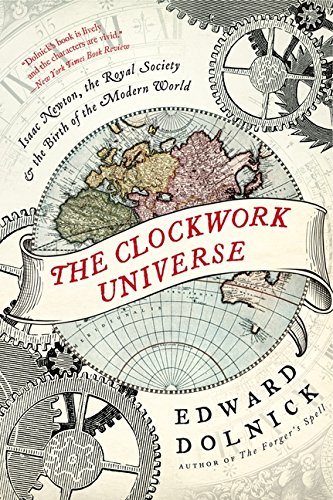 There is definitely a hype about Random bit streams, not only for cryptograhy & authentication but also for gaming, virtual reality, Monte Carlo simulations , Privacy Preservation Procedures and Identity management
The Clockwork Universe
Isaac Newto, Royal Society, and the Birth of the Modern WorldI
by Edward Dolnick - 2011 Harper Collins
to learn more, watch this BBC report:
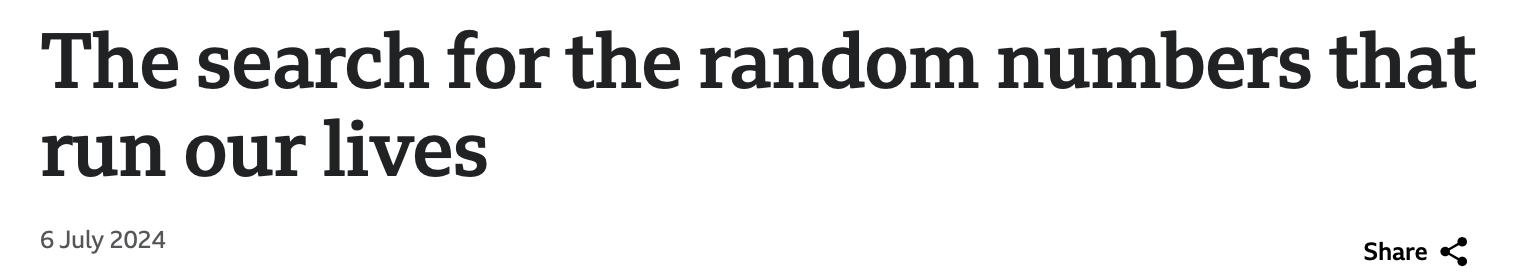 a 2013 NSA scandal unveiled by the NYT:
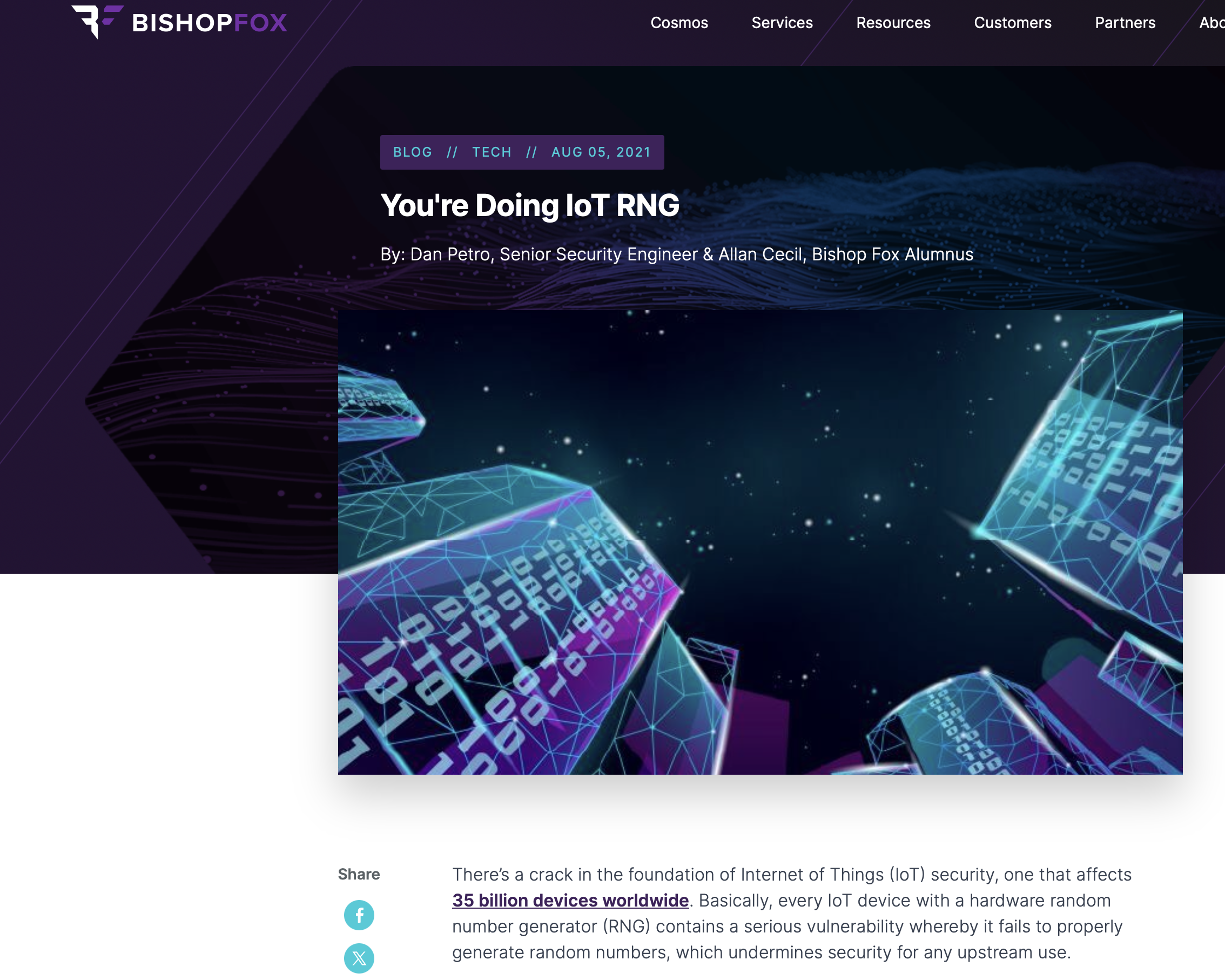 1951, John Von Neumann [J. Res. Nat. Bur. Stand. Appl. Math. Series 3, 36-38 (1951)]
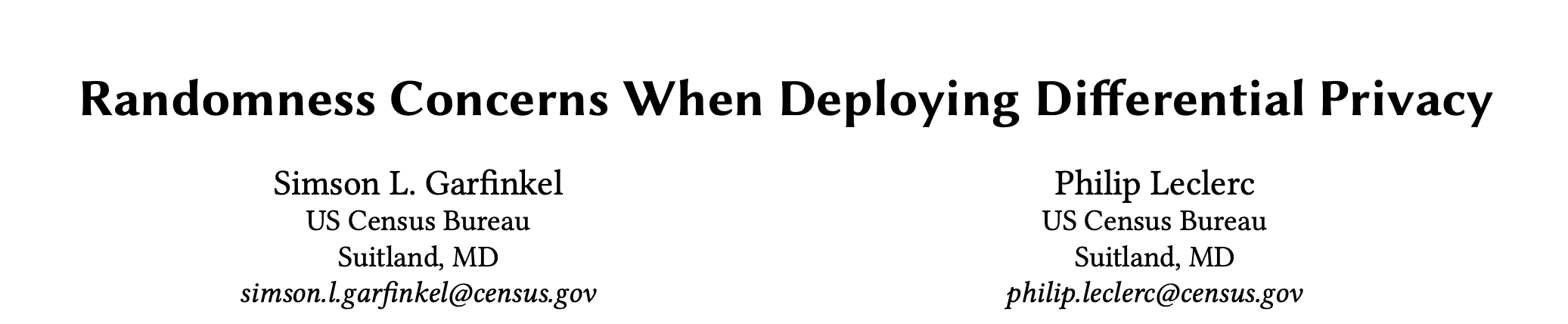 a 2023 article on FORBES:
a 2020 paper by the U.S. Census Bureau:
a 2021 finding on weakness in Randomness generation for IoT:
the problem:
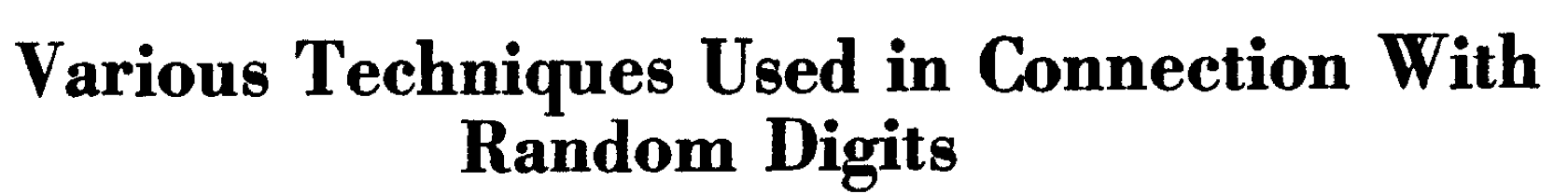 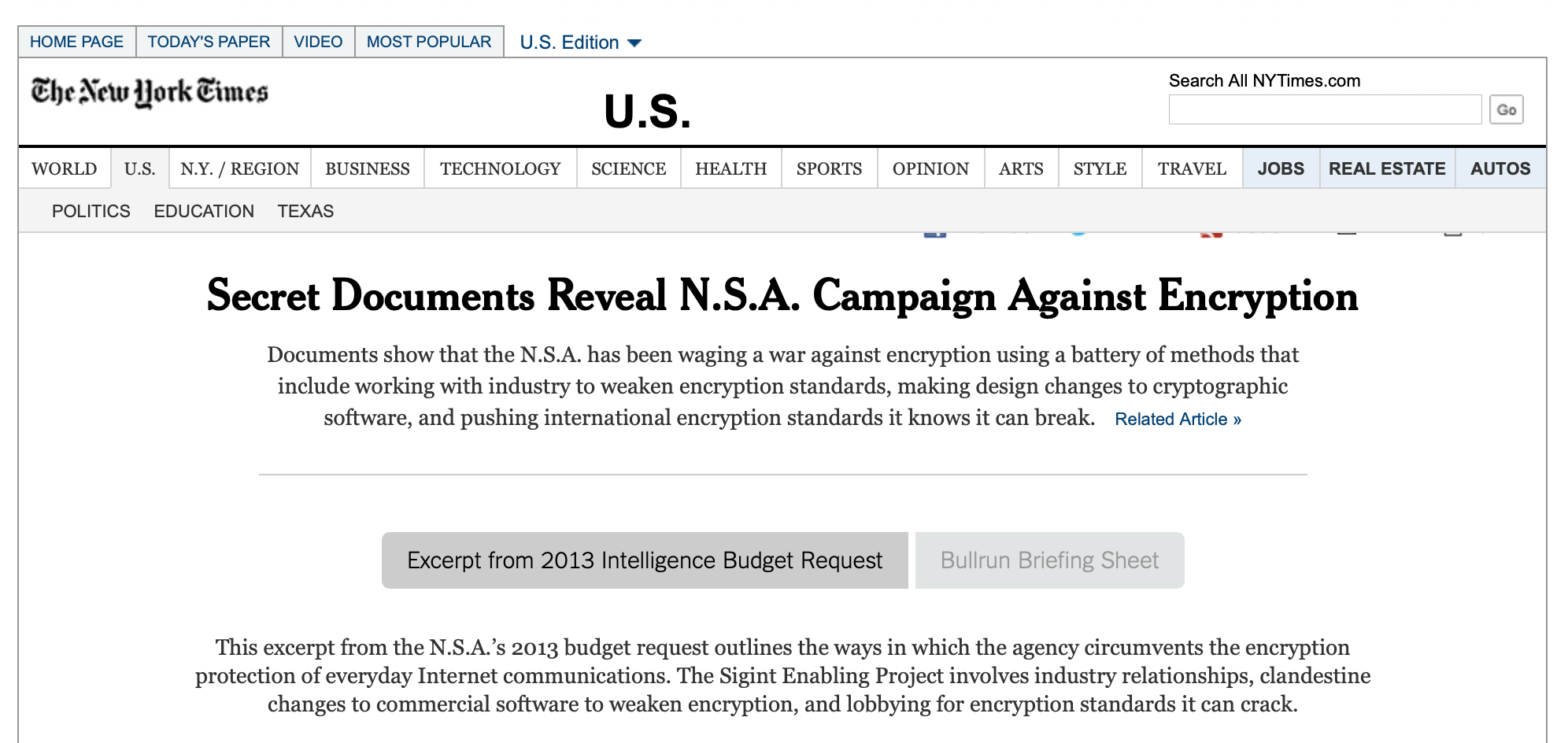 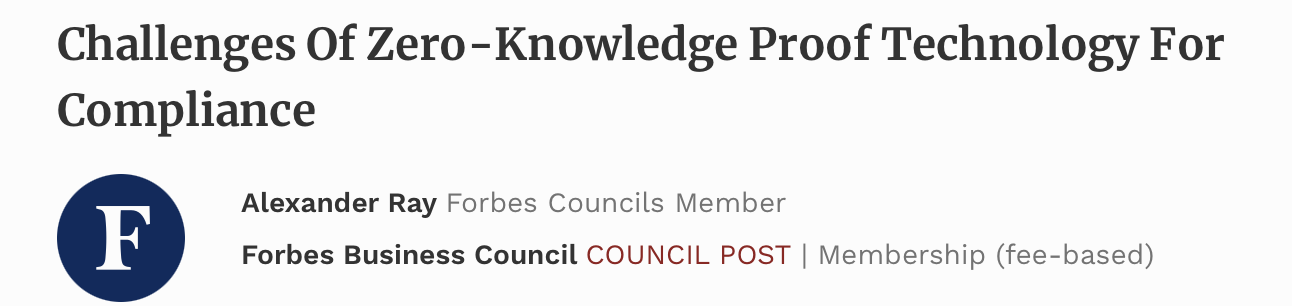 Generating REAL, certified and robust randomness is far from being trivial, both using algorithmic solutions and exploiting unpredictable natural phenomena based on classical physics
Anyone who considers arithmetical methods of producing random digits is, of course, in a state of sin.
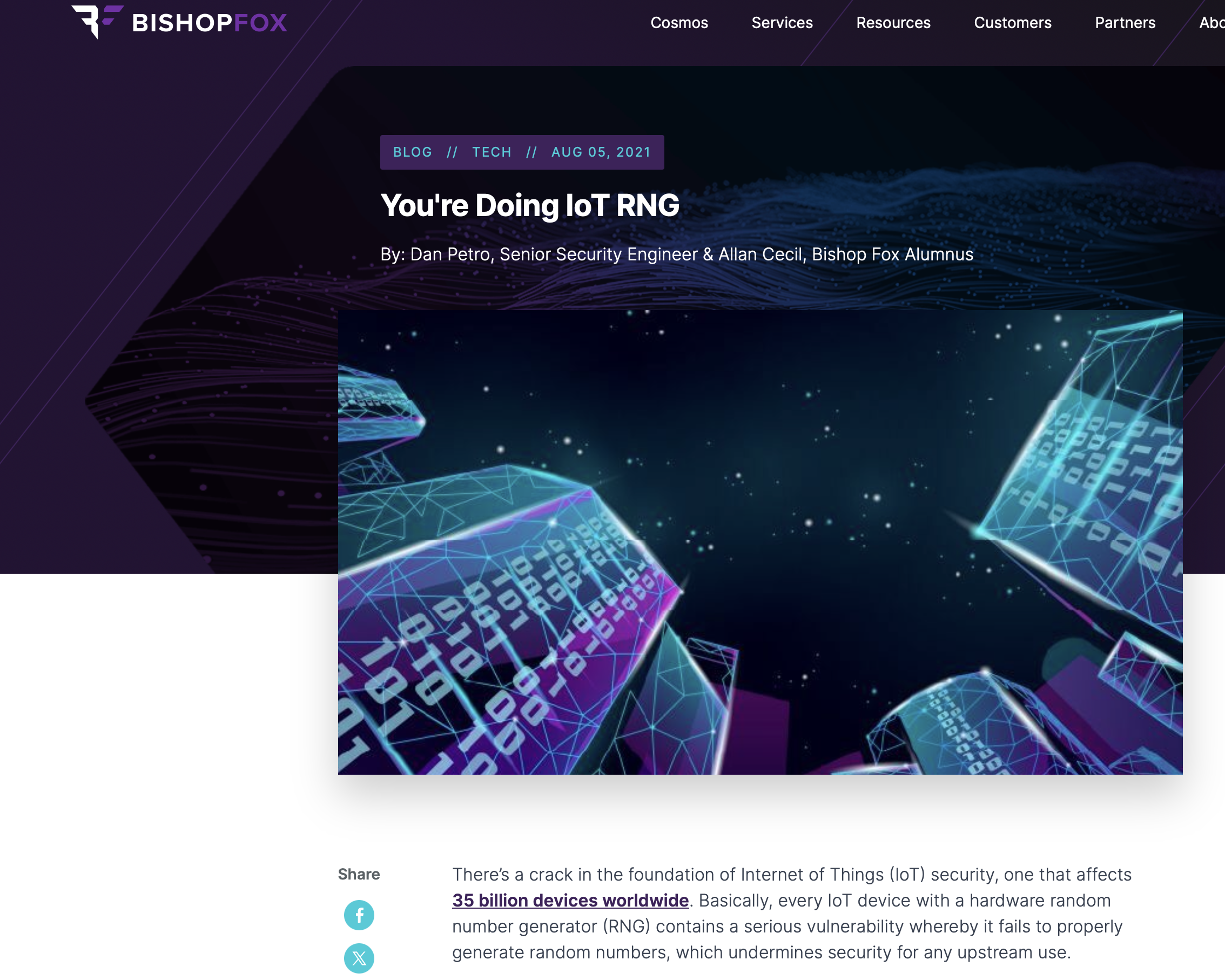 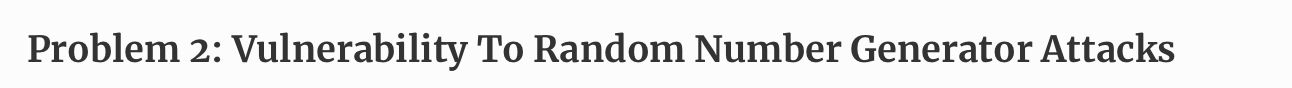 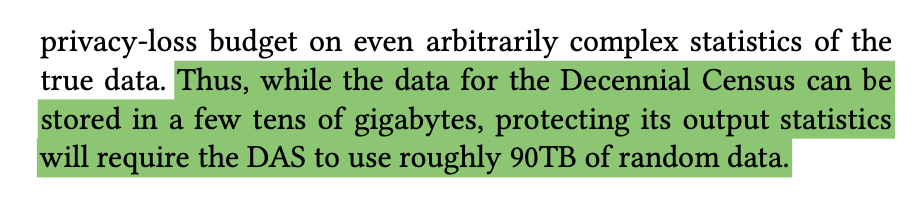 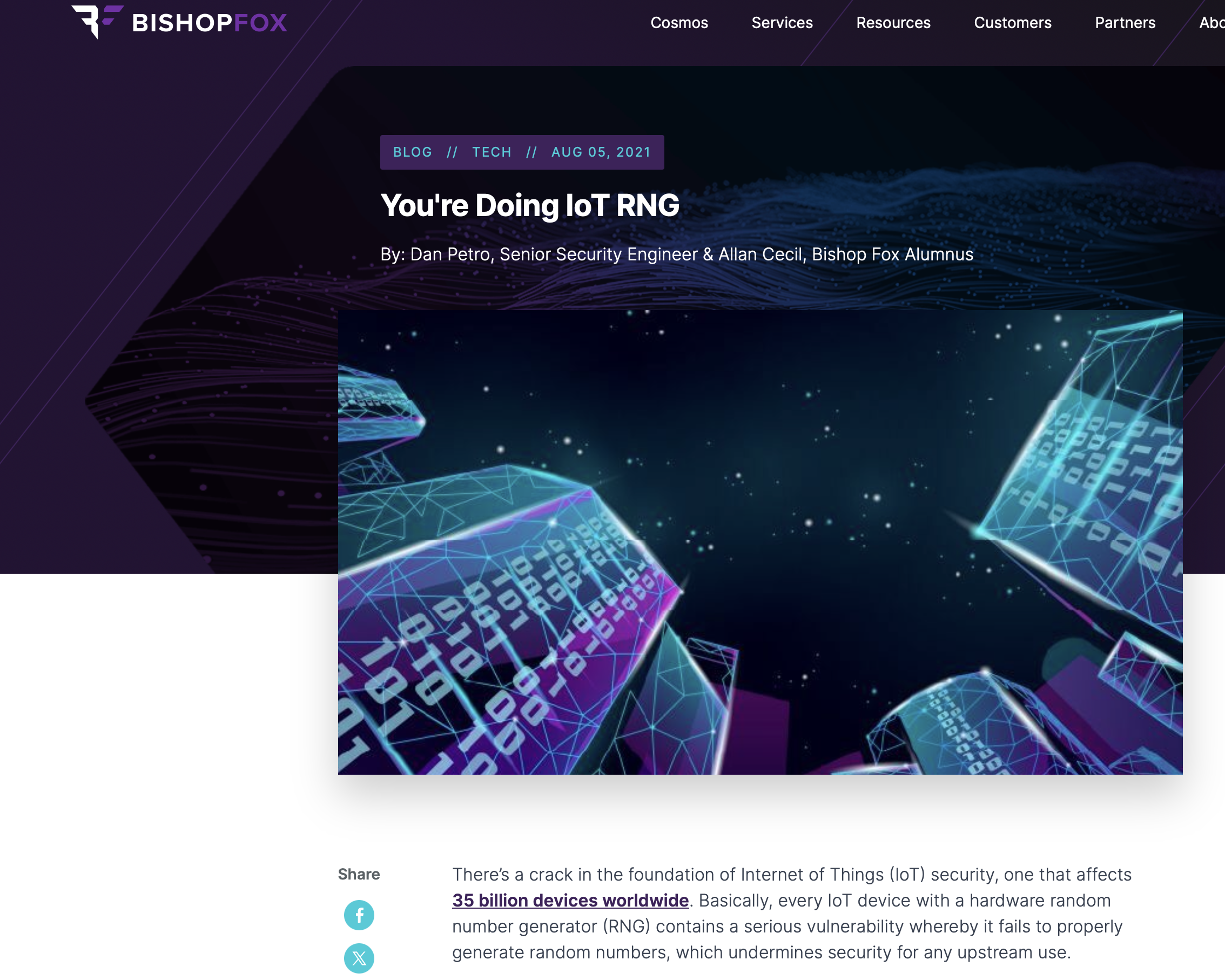 Inspired by Forrest Gump, we say:
 RADIOACTIVE IS AS RADIOACTIVE DOES

The idea behind                                       is to replace a radioactive source with something safer, more handy, cost effective, simple, robust, providing  sequences of pulses mimicking radioactive decays.
The very first example: exploiting the unpredictability of Radioactive Decays
the optimal solution:
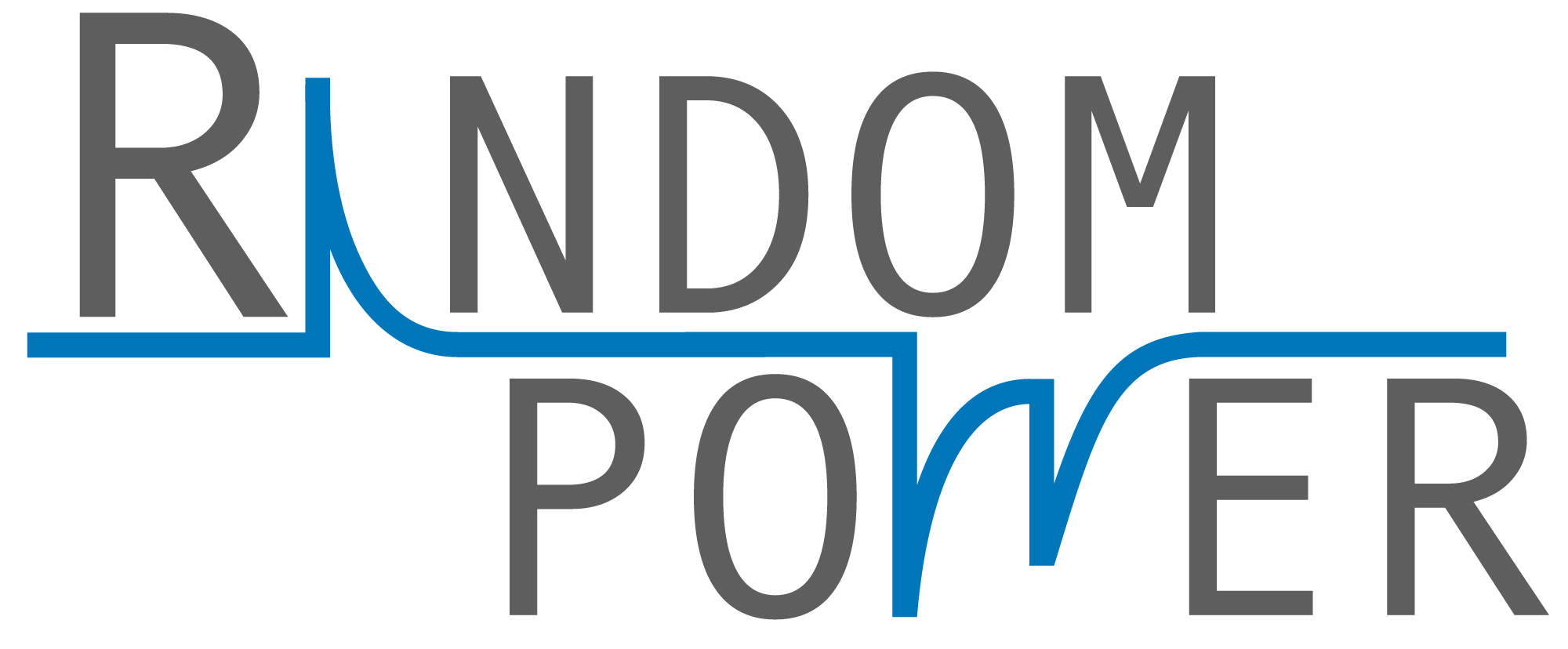 RANDOM NUMBER GENERATION BY OBSERVING UNPREDICTABLE QUANTUM PHENOMENA
the sequence of detected decays can be used to generate random bits with different recipes:

 check the parity of the number of pulses in a time window
 pre-define the time window in a way that is equally like to have or not to have a single pulse
where unpredictability is secured by the very same laws of Nature.
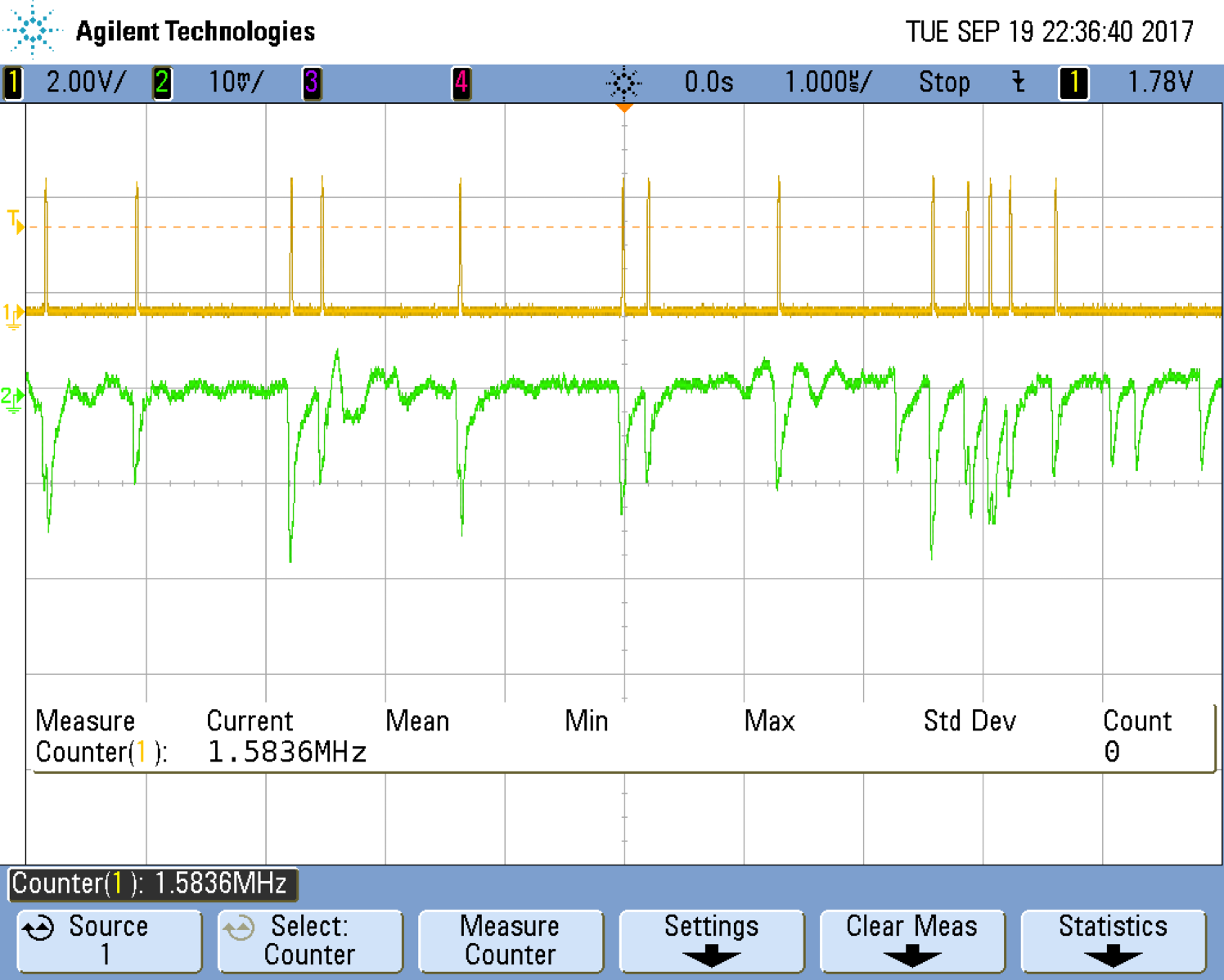 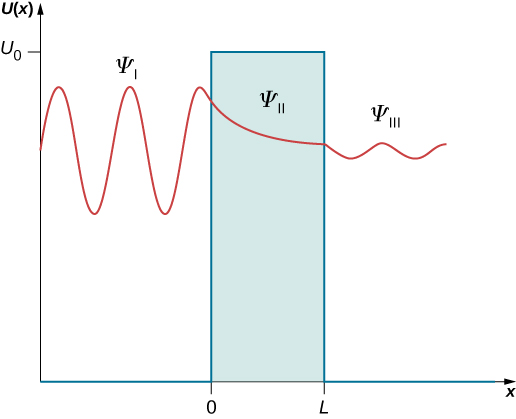 The name of the game is QUANTUM TUNNELING:
the Random Power way:
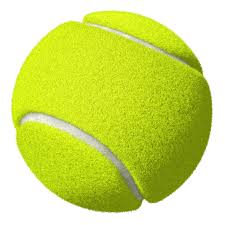 Electrons and quantum entities in general are not like a                  but they rather appear as a                  :


when they bounce against a [potential] barrier, they can occasionally go through in an unpredictable way.
A THREE STEP DANCE:
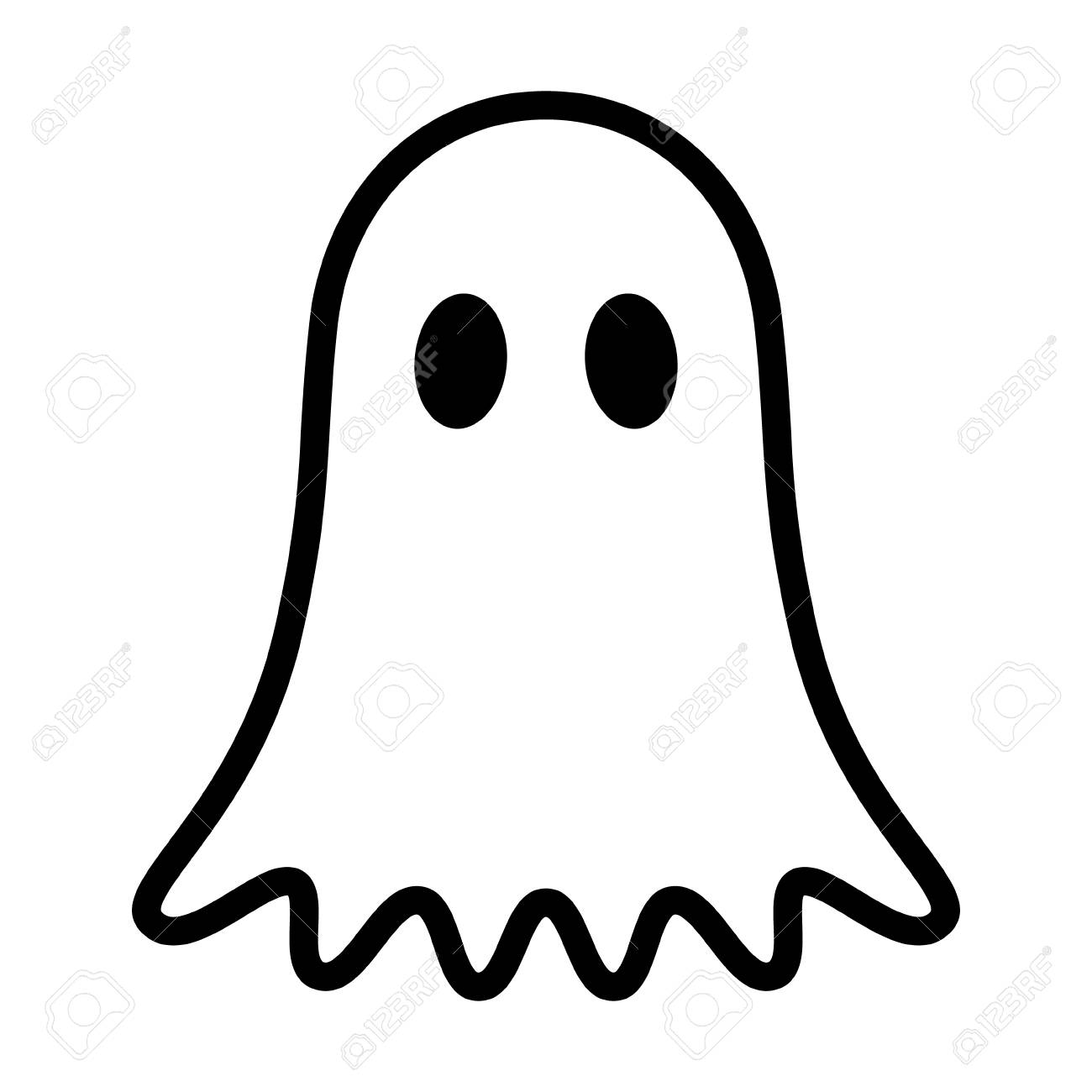 When this is happening, the “ghost” electron enters a region of high electric field, generating a current pulse by impact ionisation
Courtesy of Ivan Rech, Politecnico di Milano
[50 μm cell size]
the Random Power way:
A THREE STEP DANCE:
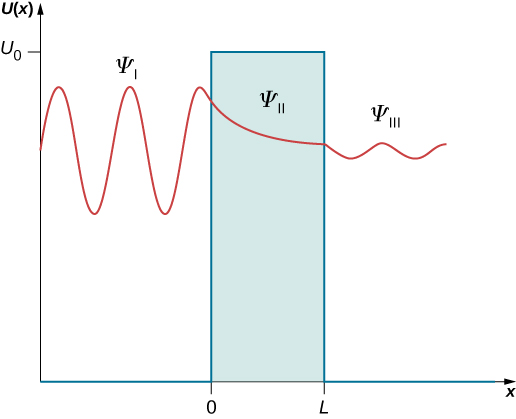 The name of the game is QUANTUM TUNNELING:
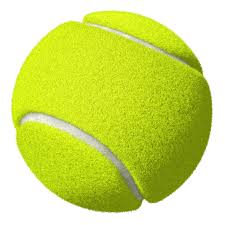 Electrons and quantum entities in general are not like a                  but they rather appear as a                  :


when they bounce against a [potential] barrier, they can occasionally go through in an unpredictable way.
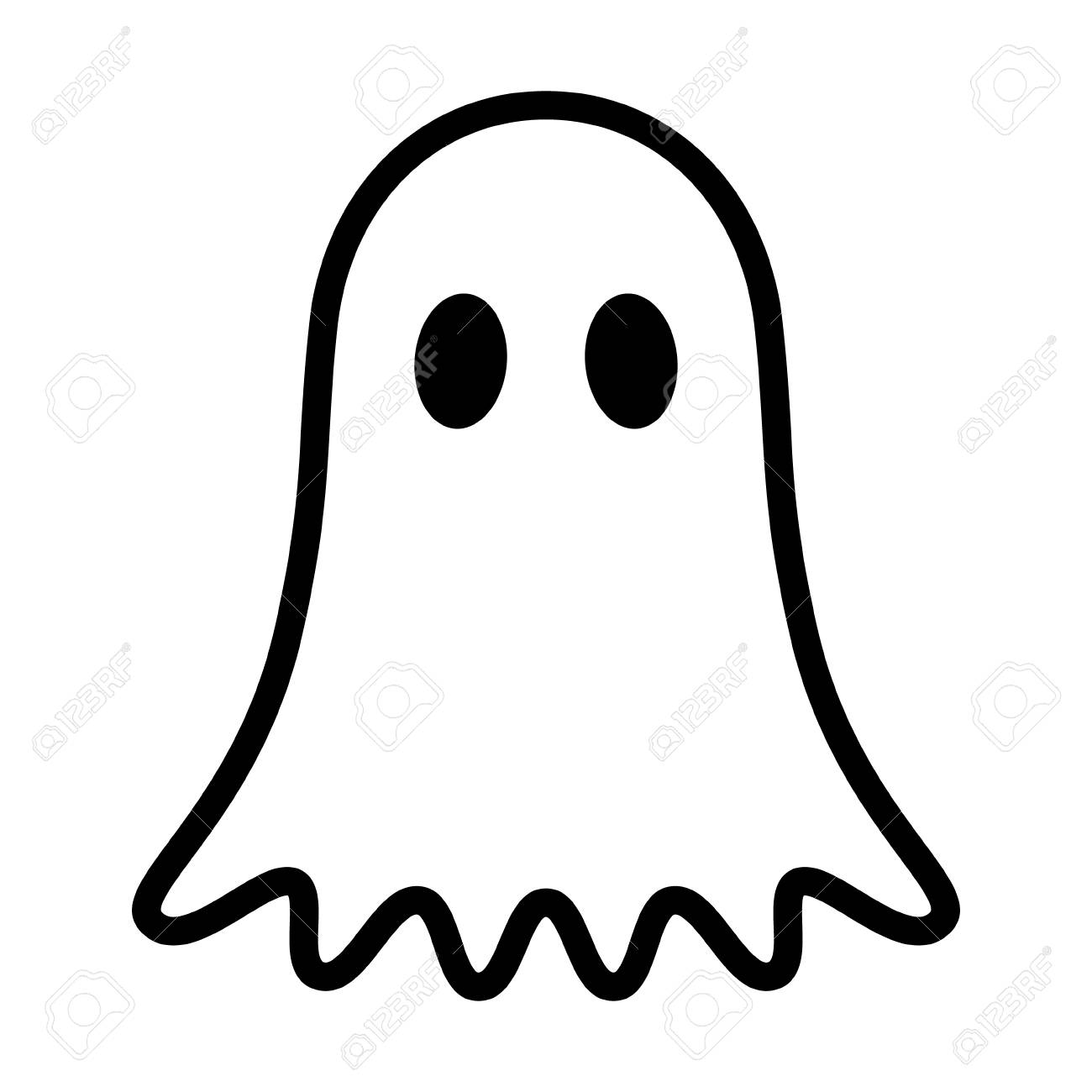 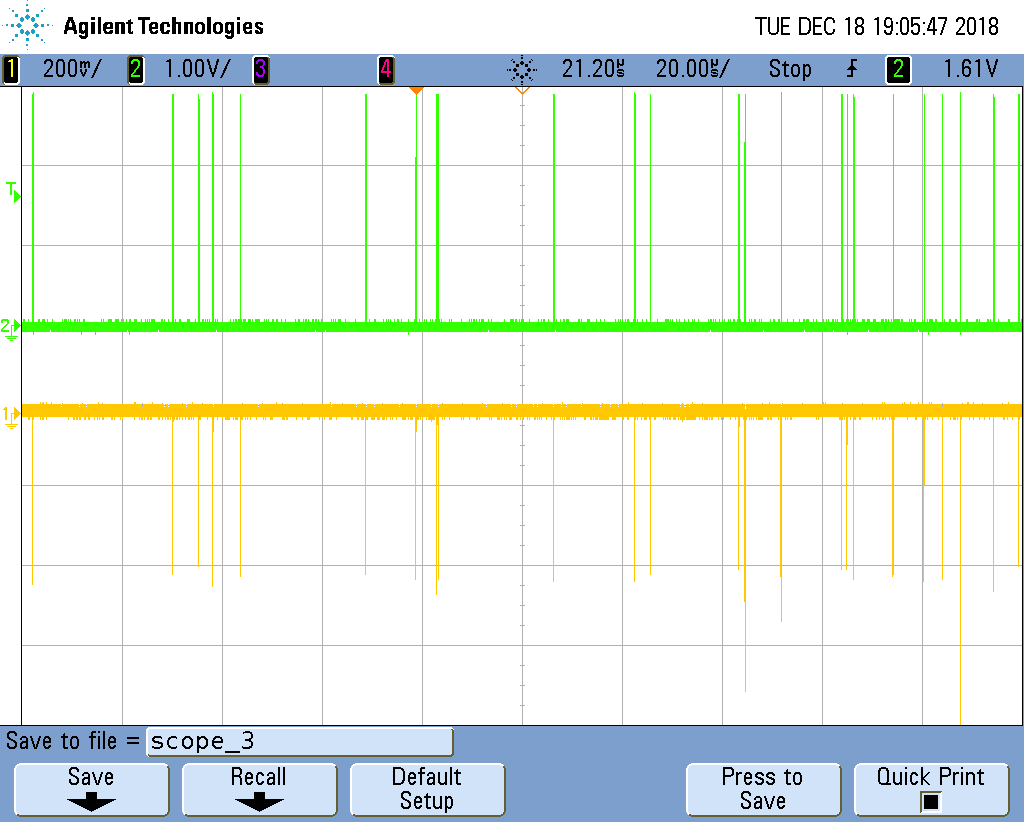 When this is happening, the “ghost” electron enters a region of high electric field, generating a current pulse by impact ionisation

 By time stamping the pulses the analysing the time series, we turn unpredictable occurrence of the pulses into bits

and we embody the principle in a platform of Silicon-based devices
bit 1: Δt12 vs Δt34
Start
1
2
3
4
5
6
7
8
9
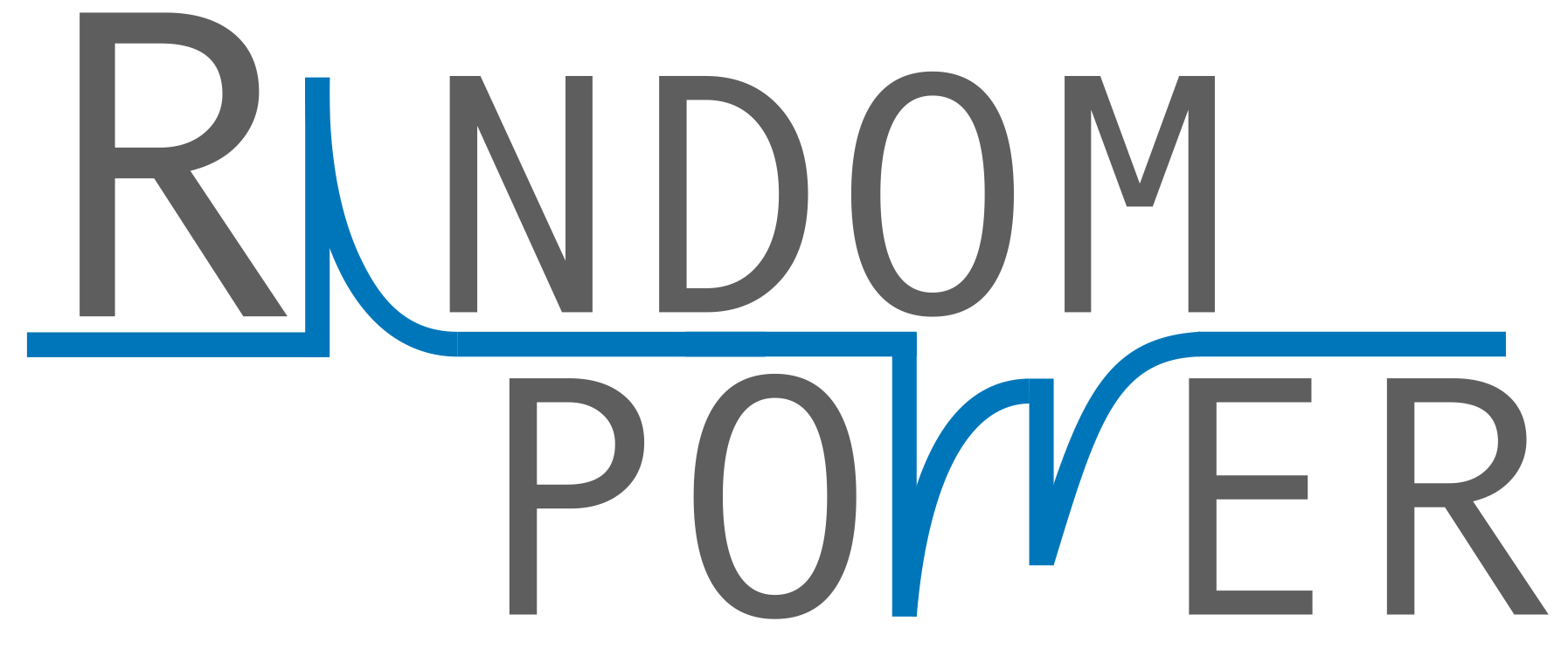 The essence of                           : turning unpredictable “Dark Pulses” into bits
bit 2: Δt23 vs Δt45
bit 3: Δt56 vs Δt78
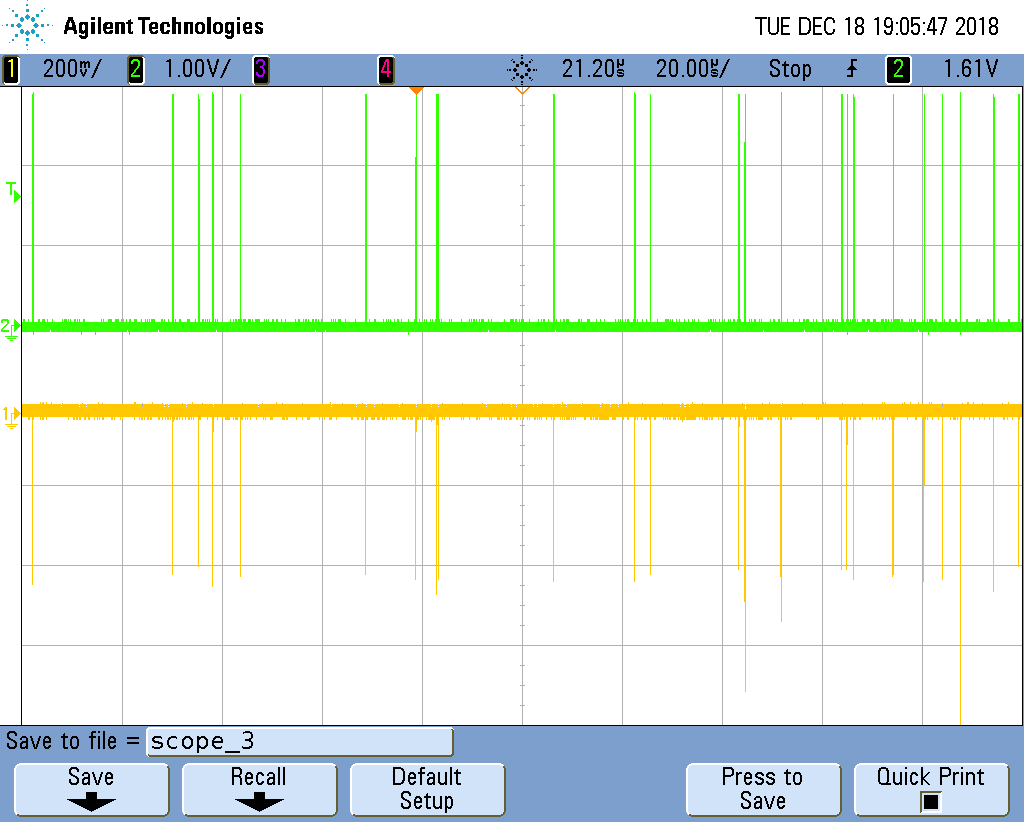 Δt12
Δt23
Δt34
Δt45
Δt56
Δt67
Δt78
Δt89
bit 4: Δt67 vs Δt89
proprietary & confidential
1. tag & time stamp the occurrences of the random pulses
2. analyse the time series of the pulses:
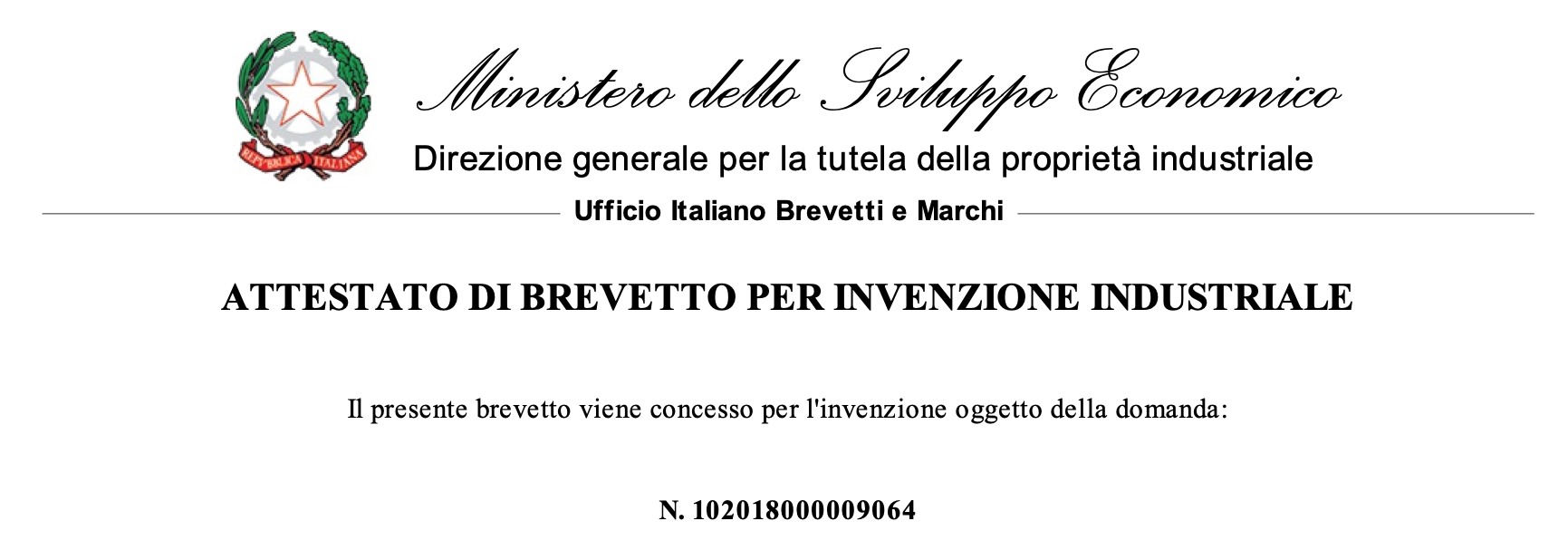 This is the PATENTED essence of
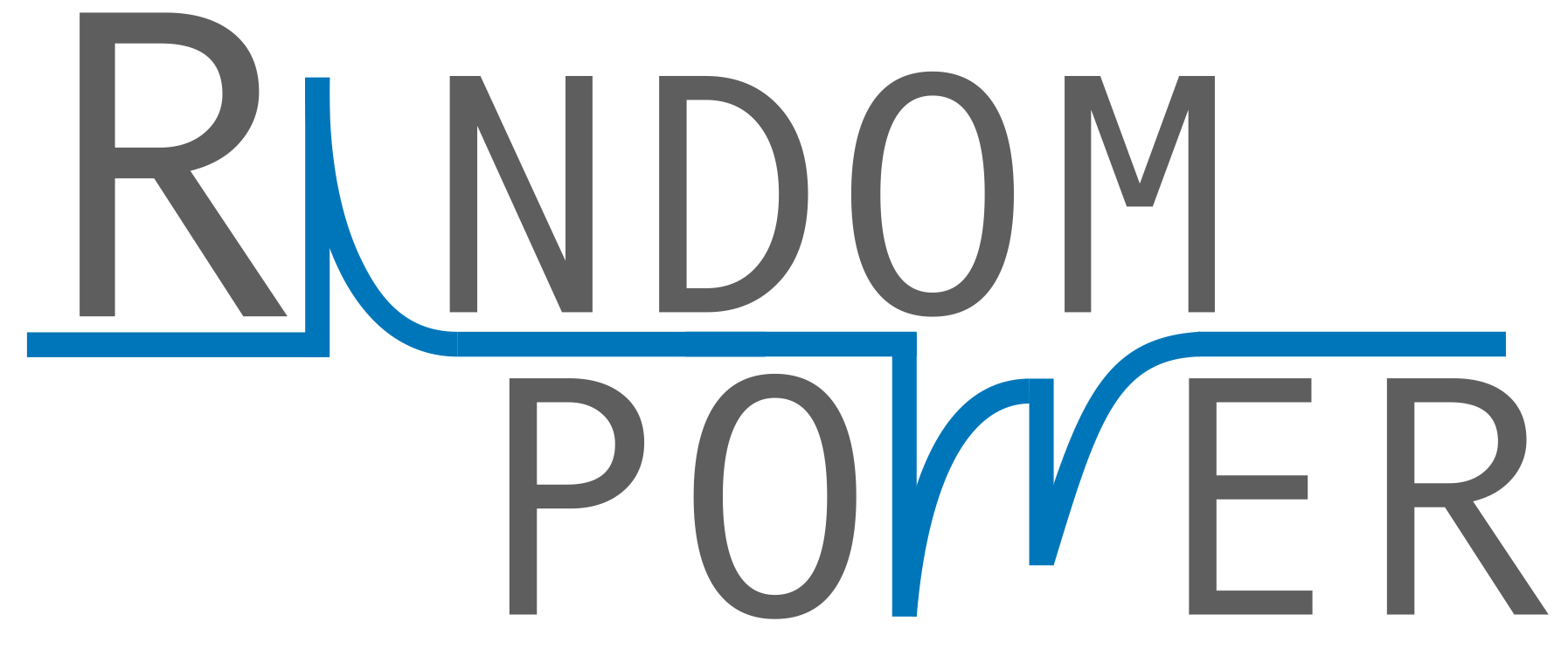 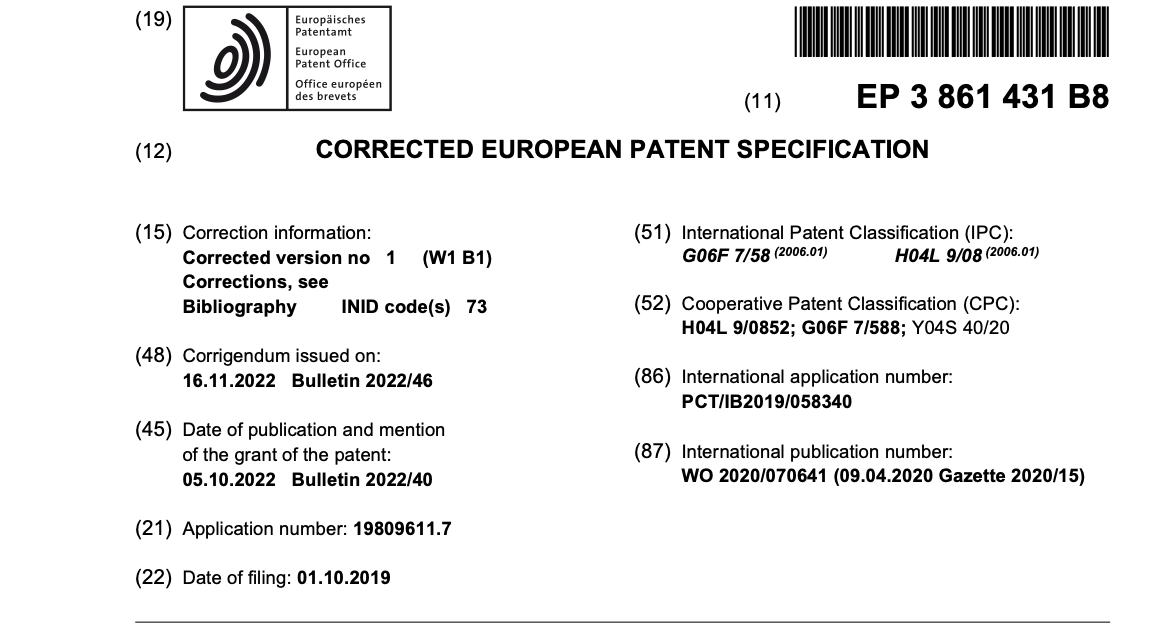 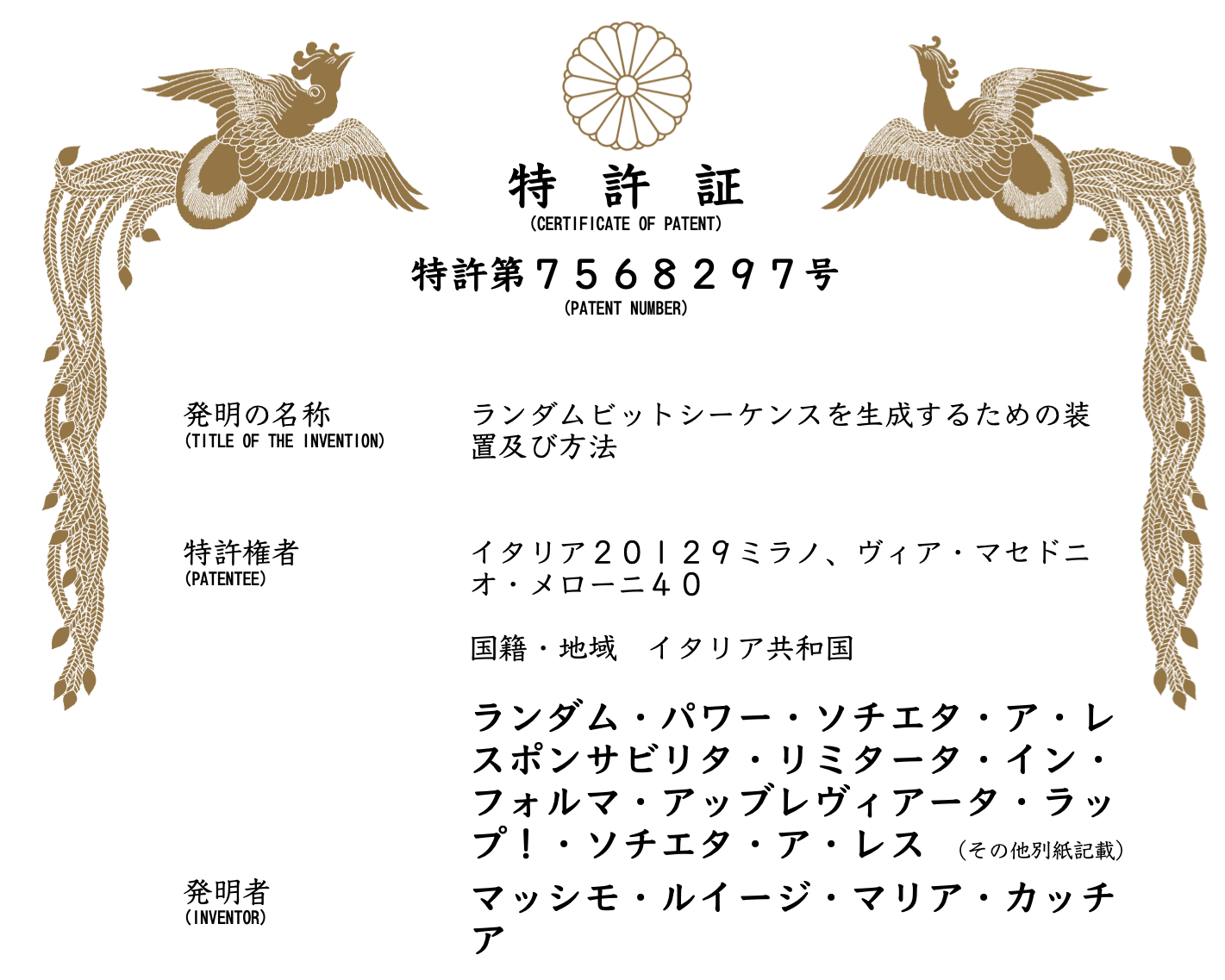 -   Italian Patent granted in Sept. 2020
EU patent granted in 2022
Japanese patent granted in 2024
in the examination phase in China, Korea and U.S. (since April 2021)
This is the PATENTED essence of
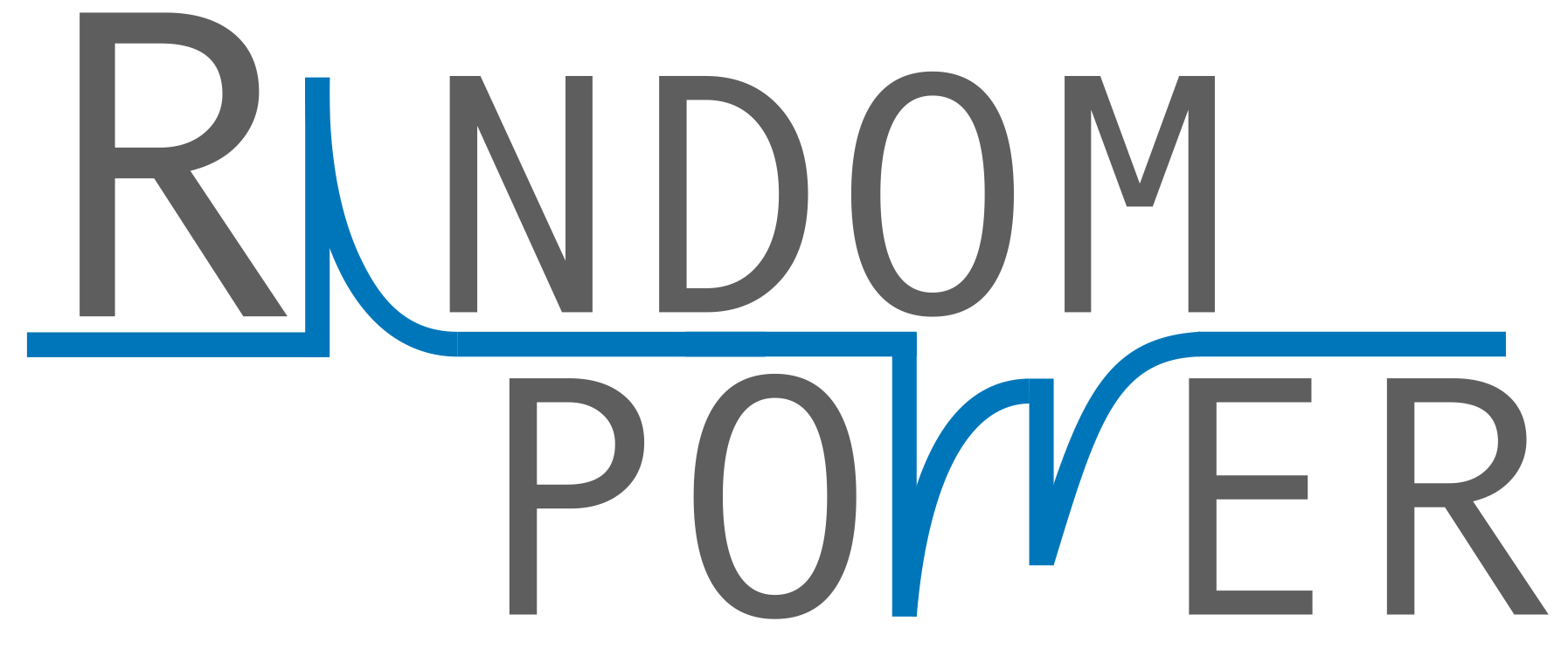 where the key issues are:
 endogenous in-silico seeding of the pulses
 self-amplification of the seeds in excess of a factor 1 000 000, making pulse tagging robust
 bit extraction through a non parametric local analysis of the time series of pulses
 no influence of temperature on the randomness of the occurrences
 no need of post-processing to correct left-over bias
 maximum bit/occurrence rate = 47% [2 series of 4 random bits every 17 pulses]
 current rate at the 5-10 Mbps rate for every mm2 of Silicon sensor
 potential to embed the generator into an ASIC [Application Specific Integrated Circuit]
 FIPS-140-3 compliant
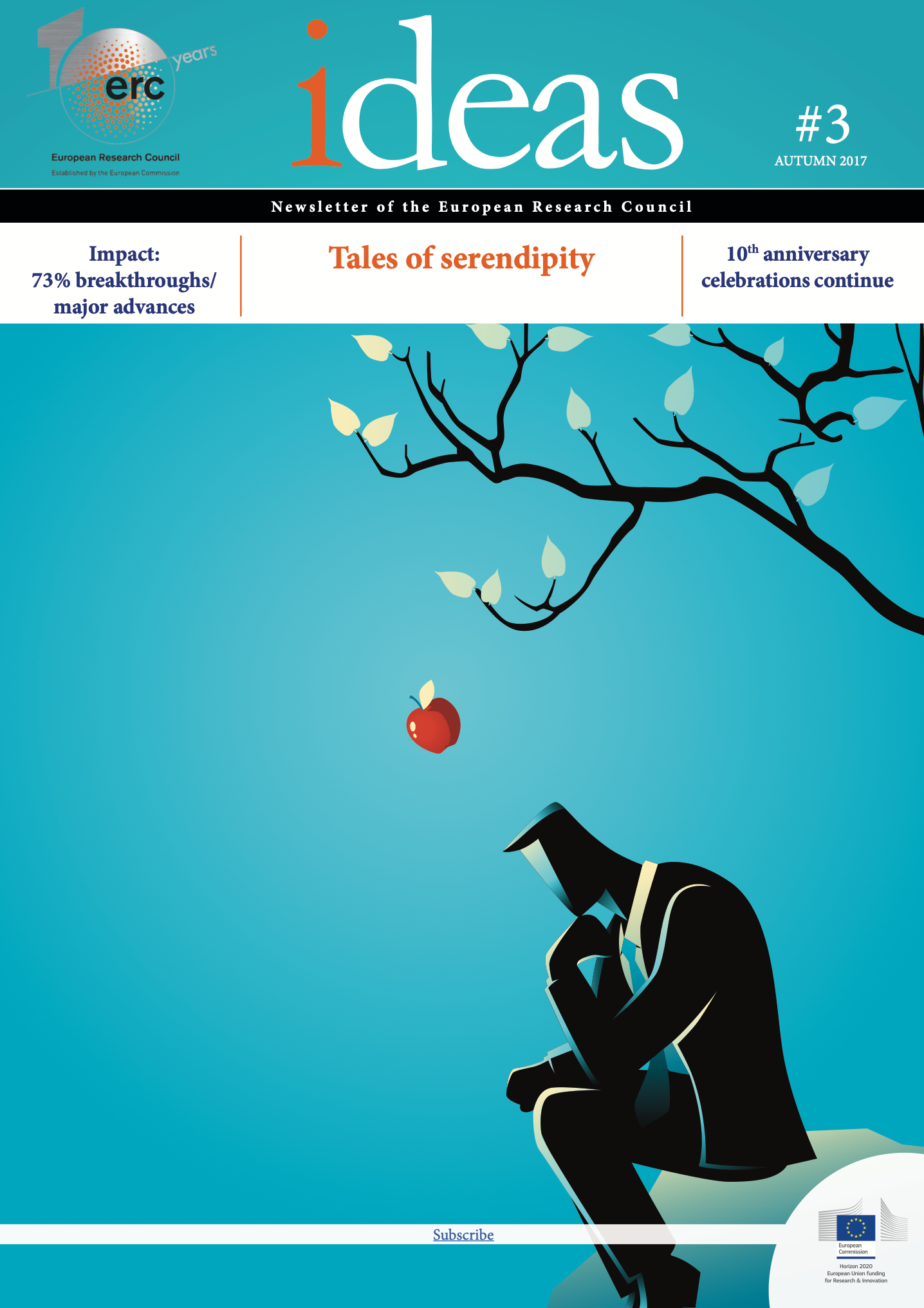 a note:
The idea flashed as a genuine act of serendipity, while studying the properties of Dark Counts in Silicon Photomultipliers (SiPM)
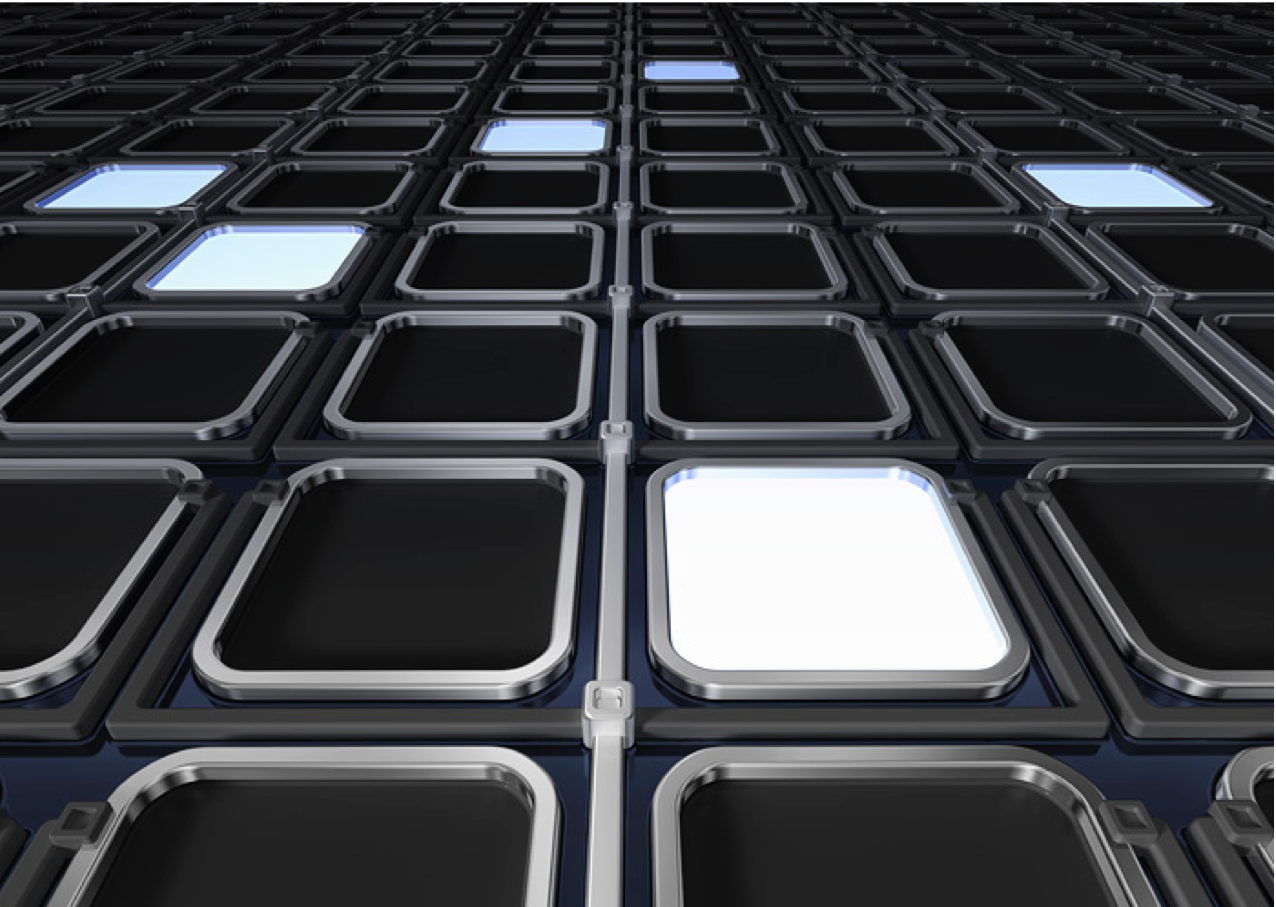 SiPM may be seen as a collection of binary cells, p-n junctions operated beyond the breakdown voltage [SPAD], fired when a photon in absorbed

[in principle, a NATIVE DIGITAL DEVICE]
The phenomenology is by now quite well known [even if large uncertainties are still there, requiring somehow a “cook & look” approach]
Thermal generation of carriers by states in the bang-gap (Shockley-Read-Hall statistics), where trapping and de-trapping is increased by the high electric field in the junction. The Generation rate can be written as:
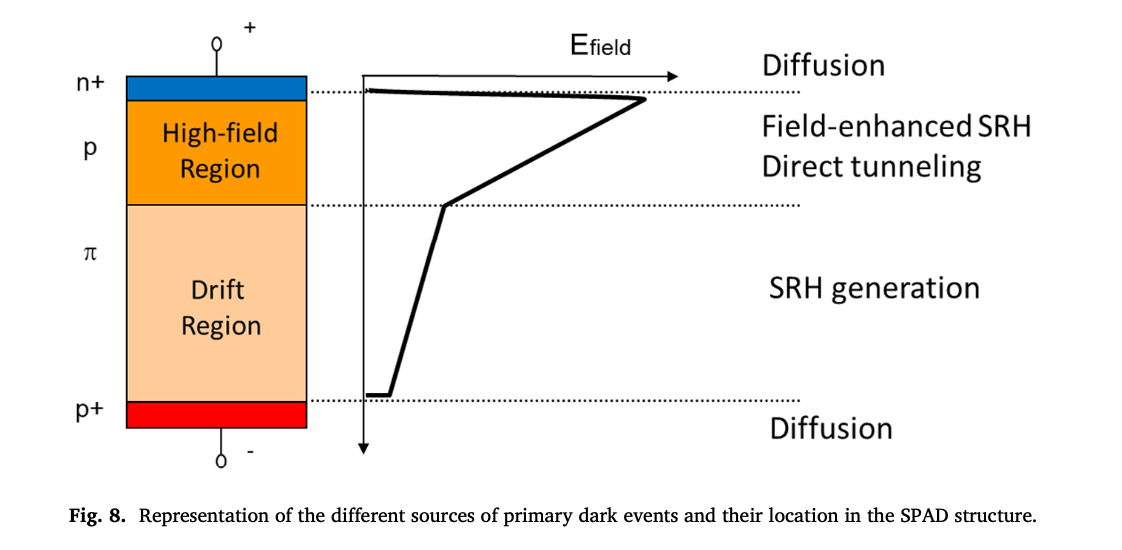 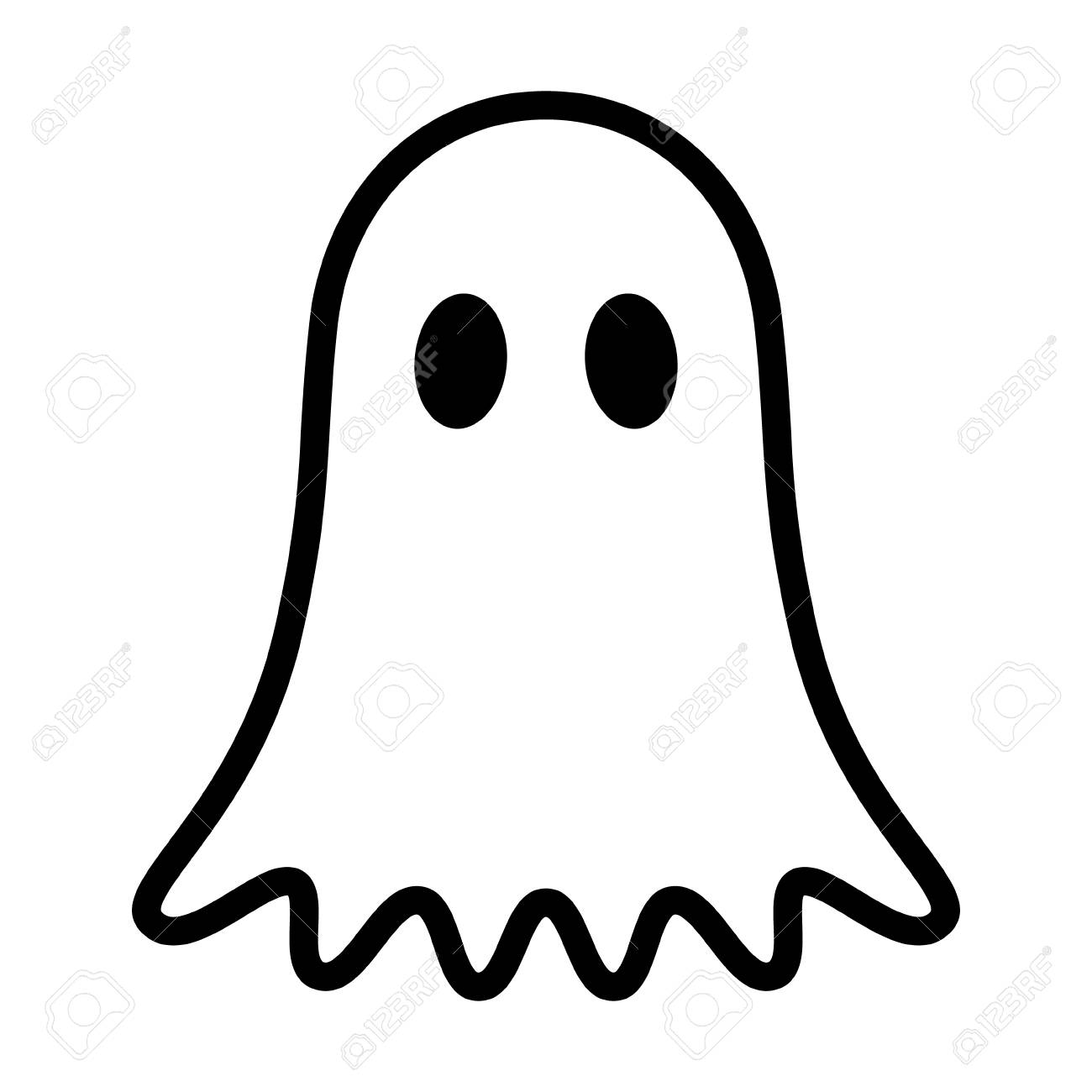 E0 = Fermi level
Et = trapping level
ni = intrinsic  carrier concentration
Nt = trapping concentration
σ  = trapping cross section
vth = thermal velocity
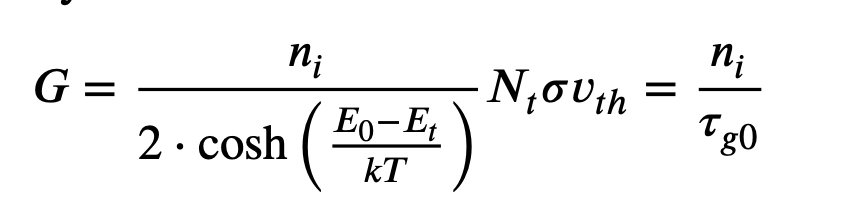 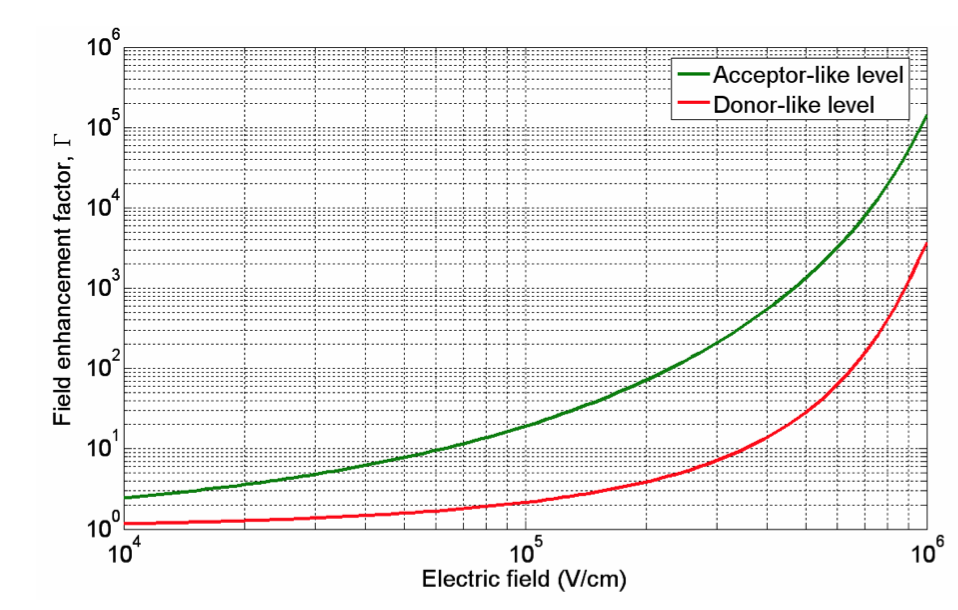 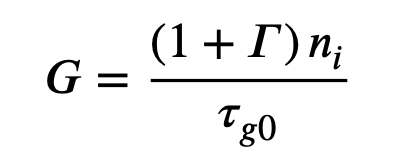 Γ “boost” by the field
after A. Gola, C. Piemonte, NIM A926 (2019) 2-15
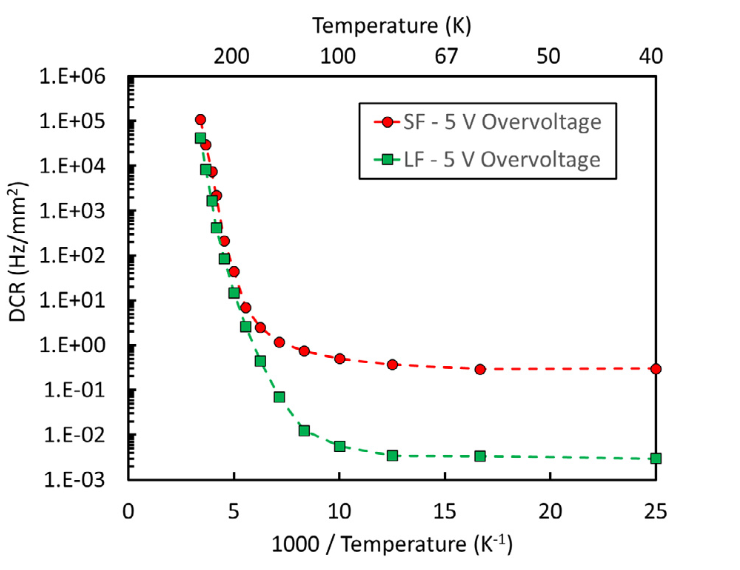 Key issues:
 the Pulse Rate is O(1 KHz)/cell, 50 μm pitch (it may be higher for SPAD arrays in CMOS technology)
 provided the nature of the “Dark Pulses”, we have a significant dependence on Temperature 
 forget-me-not:  the Over-voltage is affecting the triggering probability
F. Acerbi, et al., IEEE Trans. Electron Devices 64 (2) (2017) 521–526.
[Speaker Notes: cosh(x) = 0.5*(e^x+e^(-x))

Tau_g0=generation lifetime = O(70 us)

n_i = O(10^10 cm_3) @300K

When a high electric field is applied to silicon, SRH statistics changes because the rate at which electrons are captured and emitted by a trap is increased significantly by tunneling.]
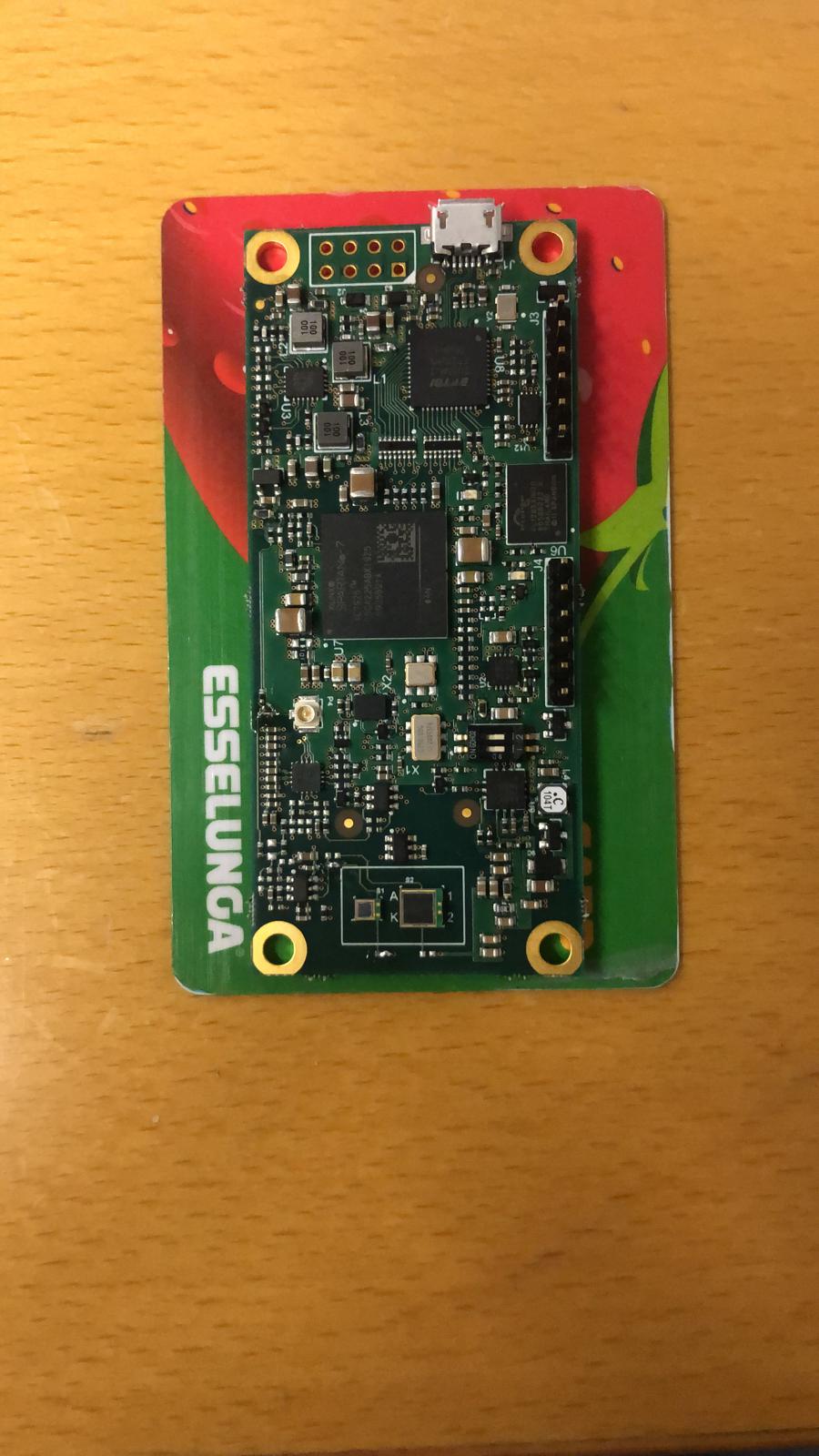 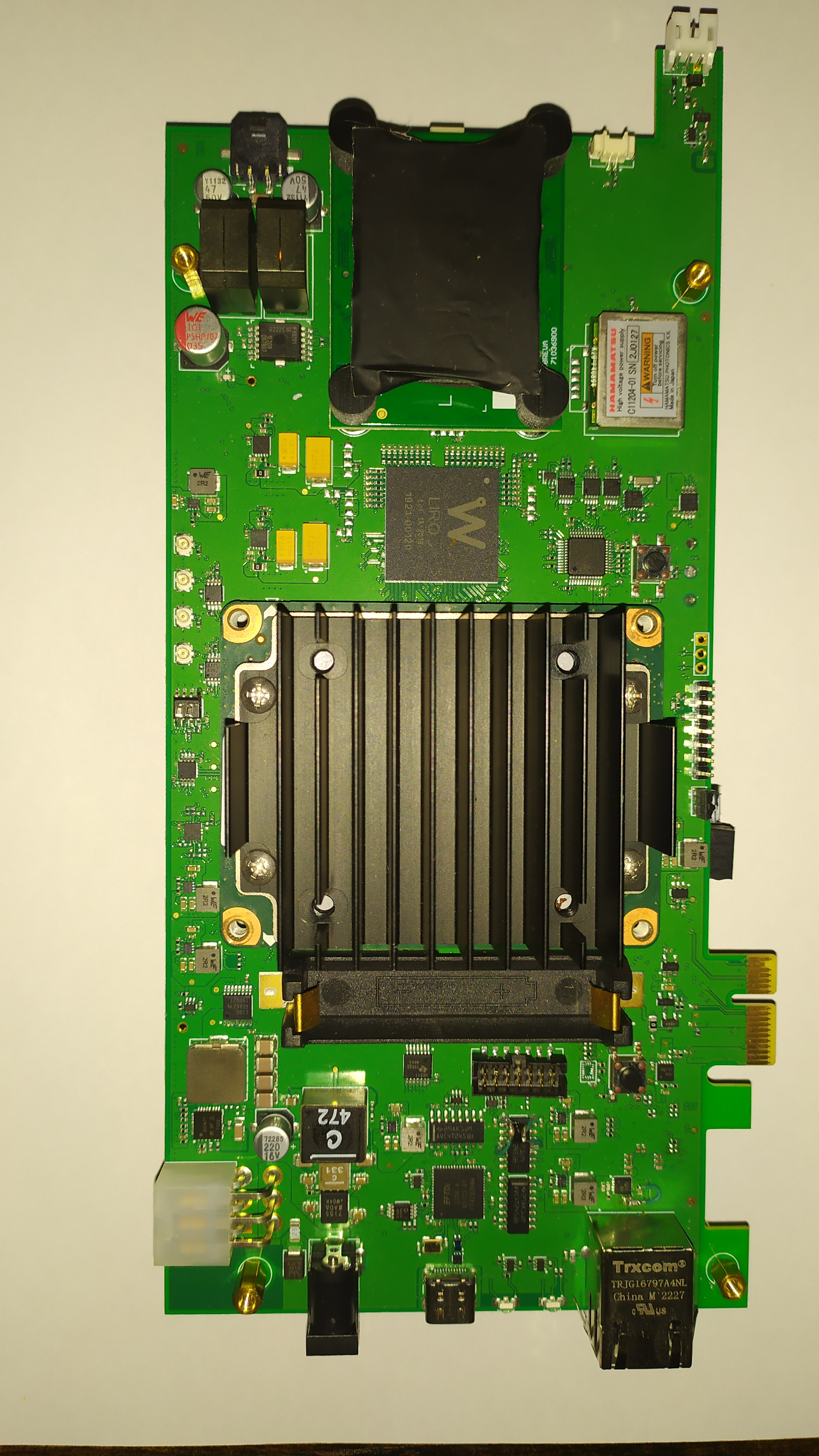 state-of-play:
Three elements of the platform have been developed and will be ready for the market by Q2 2025:
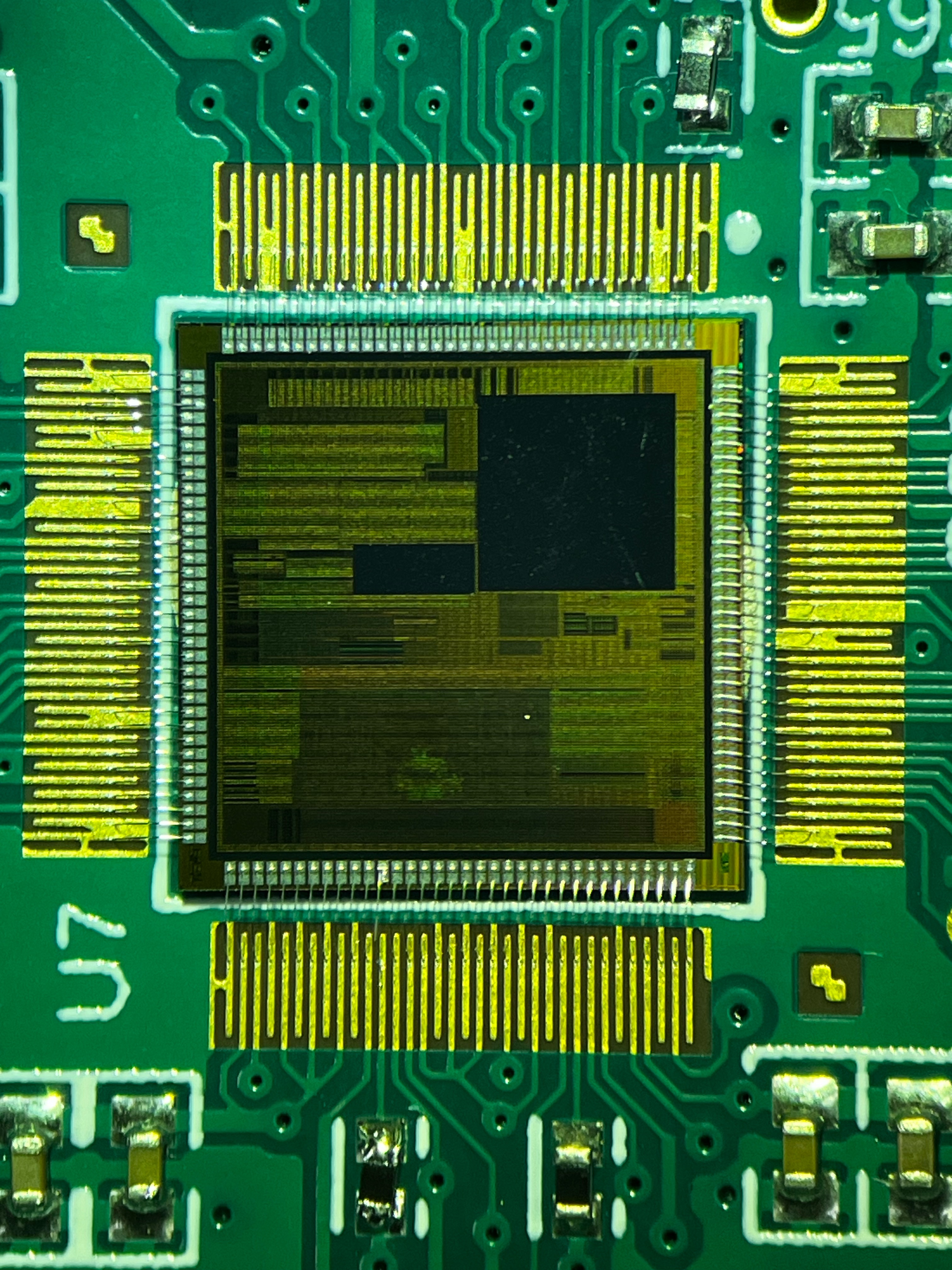 8 cm
31 cm
3.5 cm
11 cm
A single generator board, for qualification and the educational market -Development completed
A 64 generator computer on a board, for Data Centers  (e.g. simulations & AI training) - Product grade hw since Sept.2024
A full custom ASIC for IoT, Authentication, gaming&gambling - Engineering run completed in June 2024
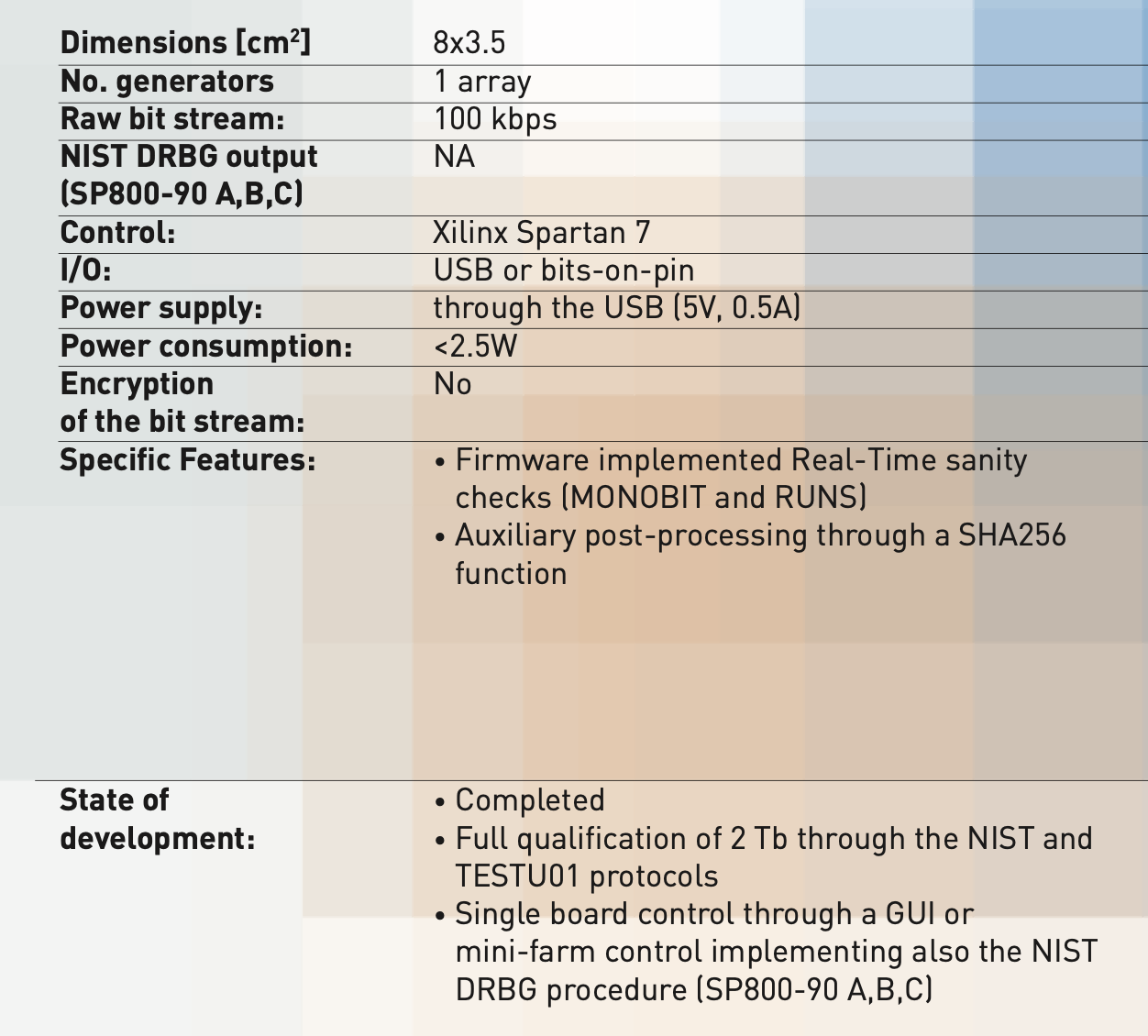 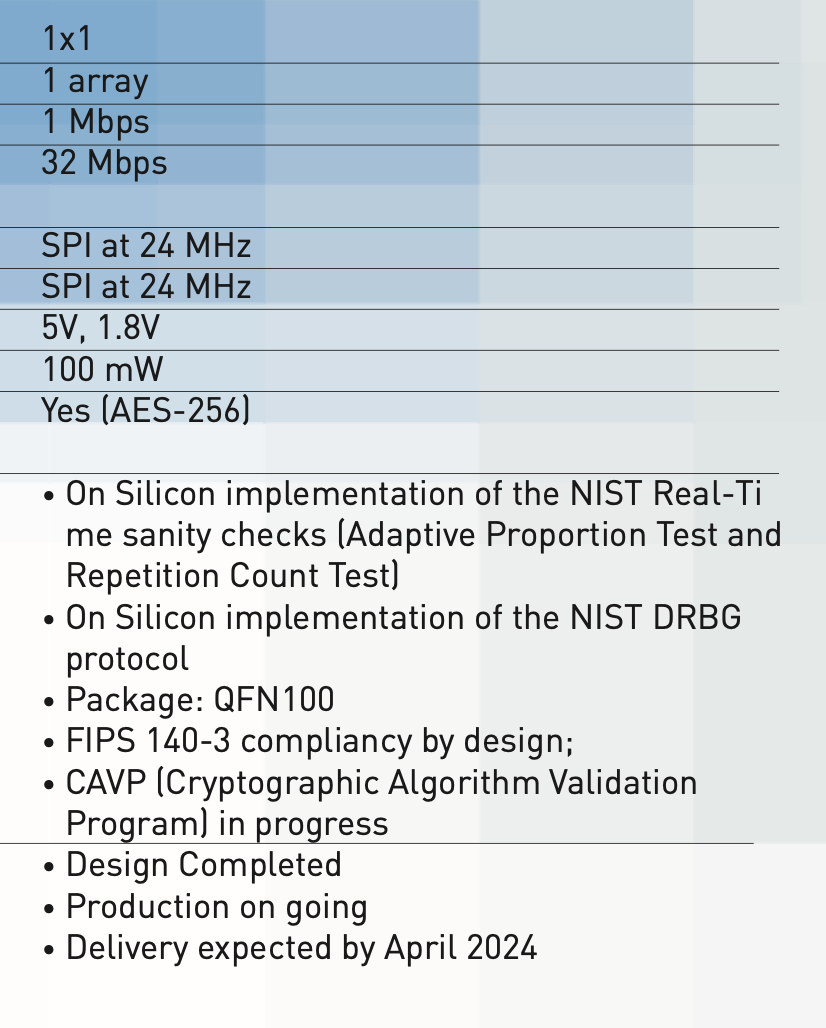 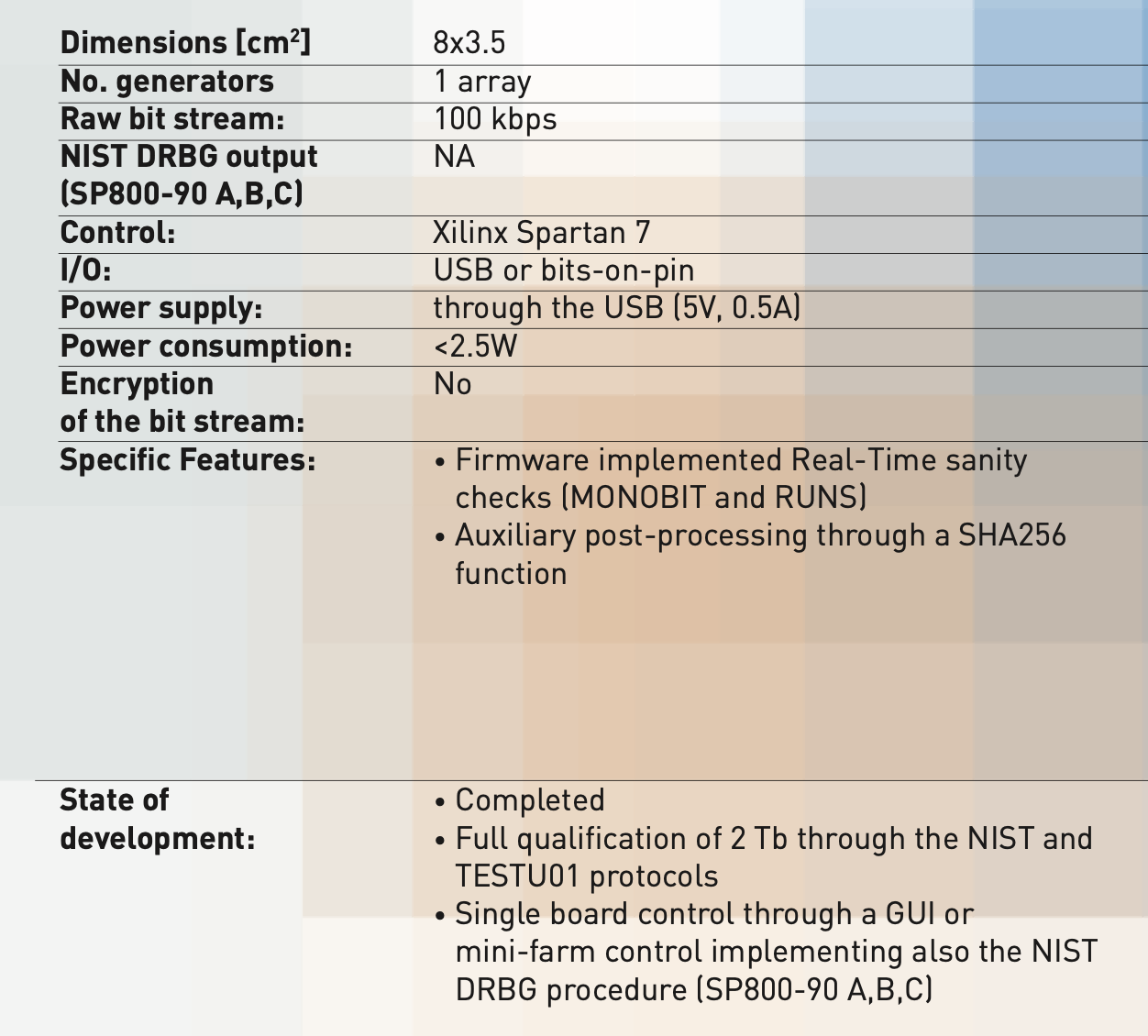 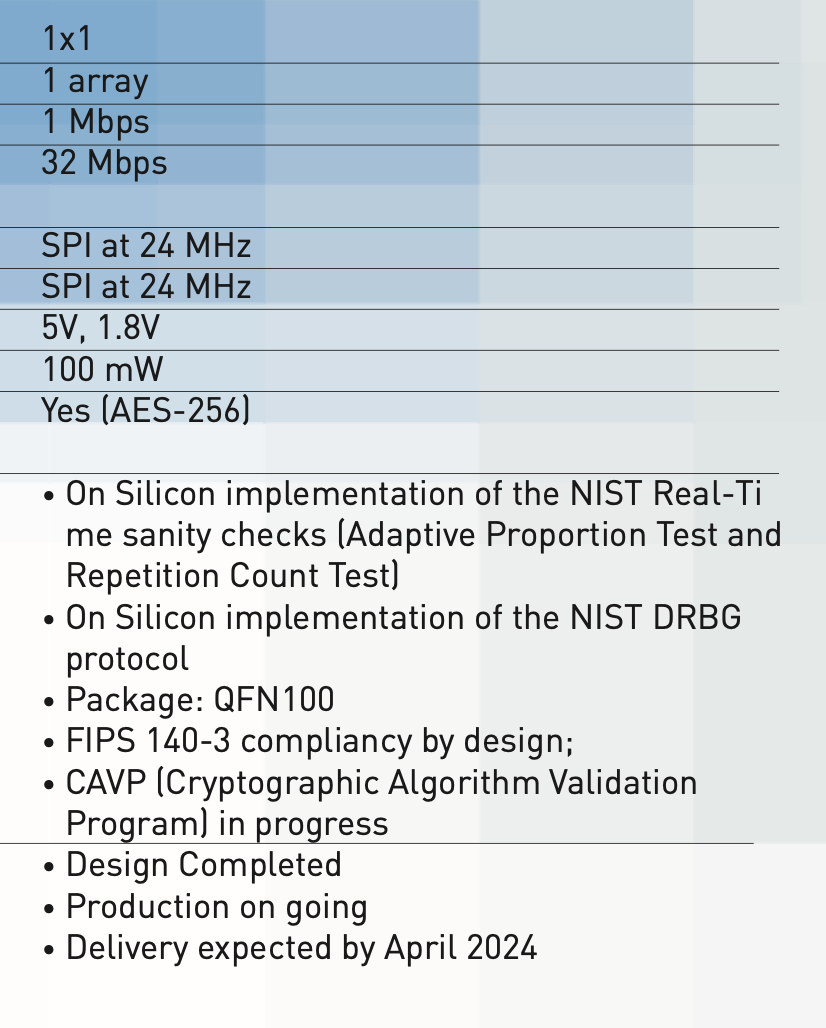 32x
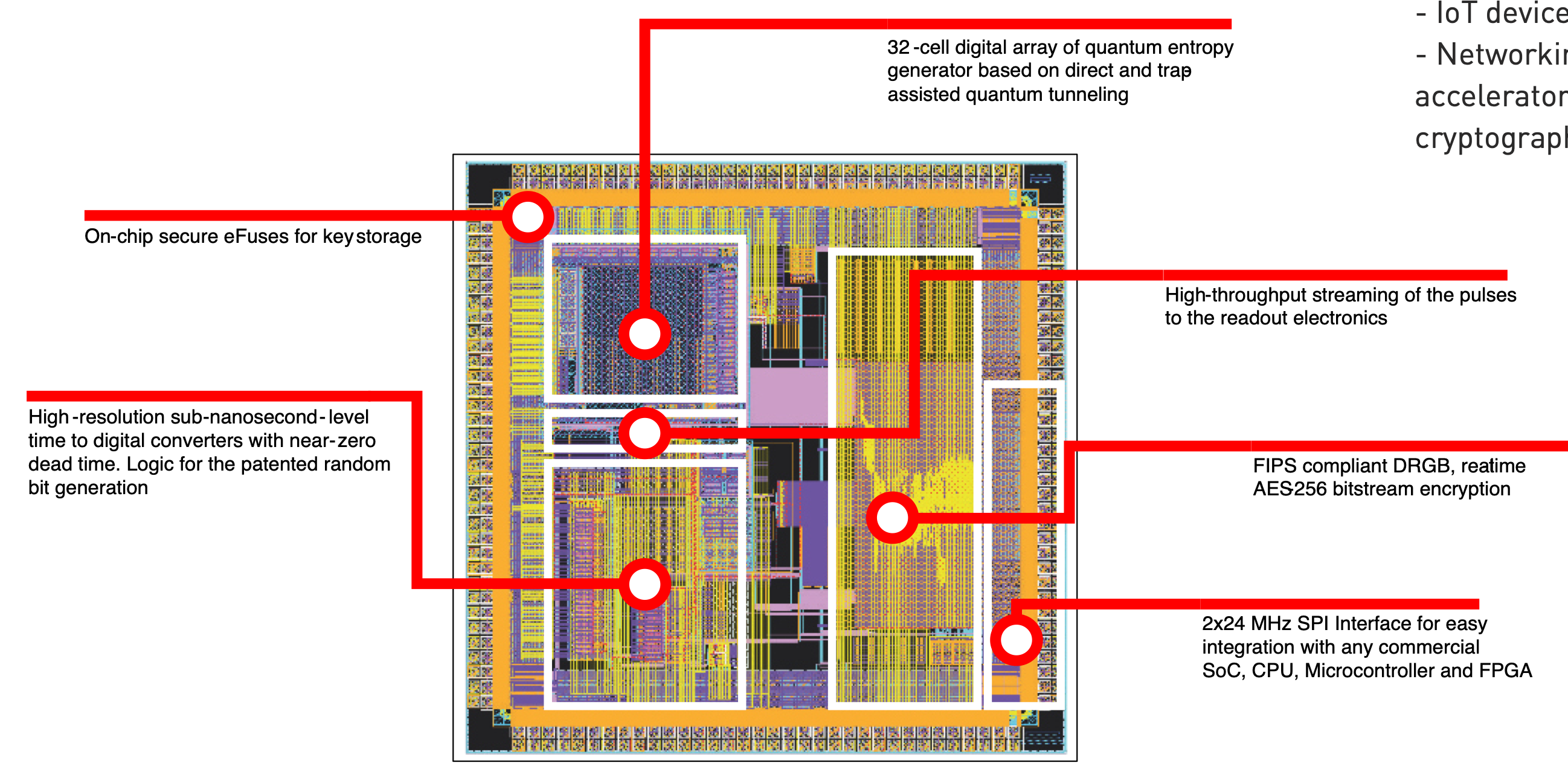 a focus on the ASIC:
Key generation at 3 levels, starting by a Silicon embedded primary key and a Key Derivation Function
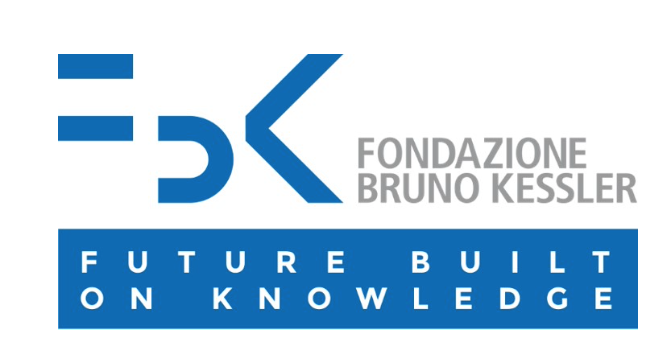 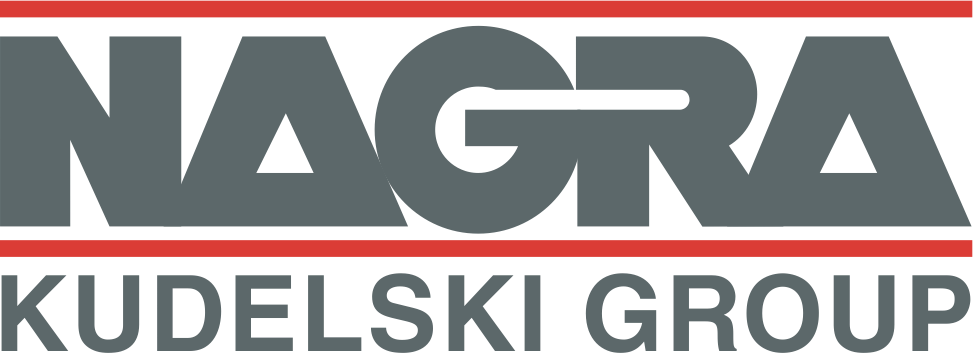 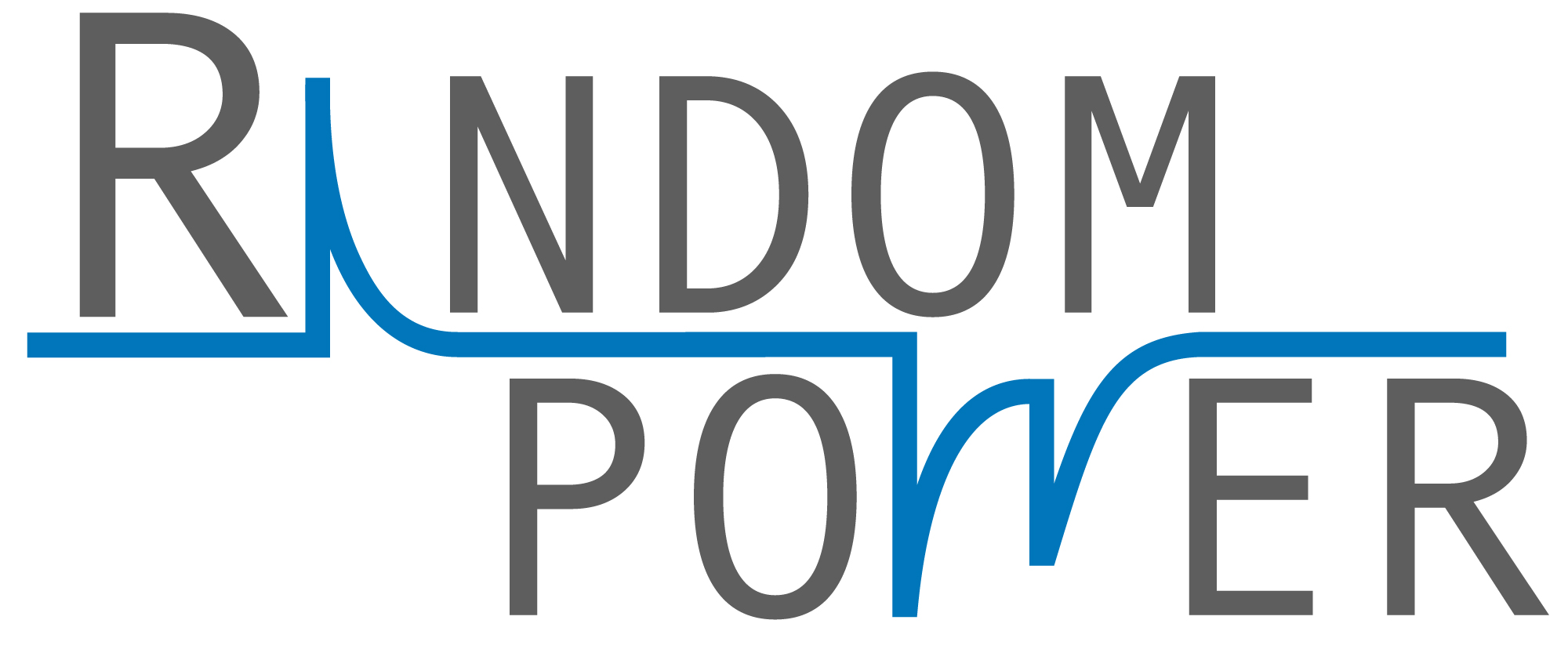 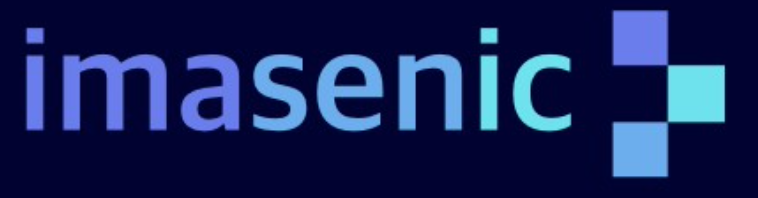 AES-256 encryption and authentication of the bit stream
Lead Architect
Access though a “crypto-officer” password
2-8 Mbps
granted
Out-of-the fab in June 2024, result of an engineering run
 Full qualification close to completion
 2 years from conceptual design to wafer delivery
1. Make it compliant to the standards (FIPS-140-3*)
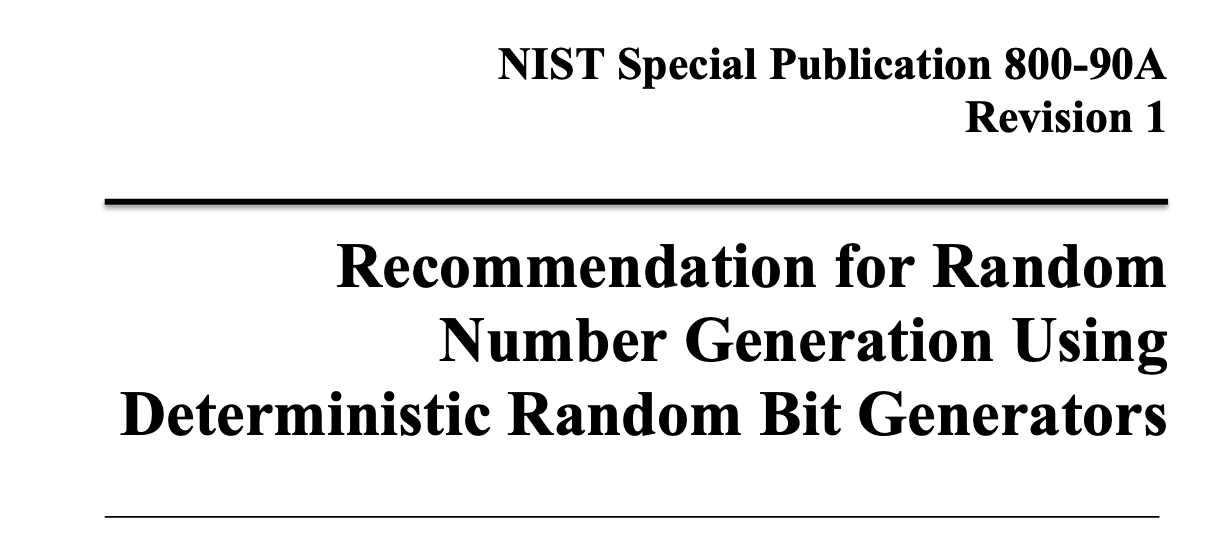 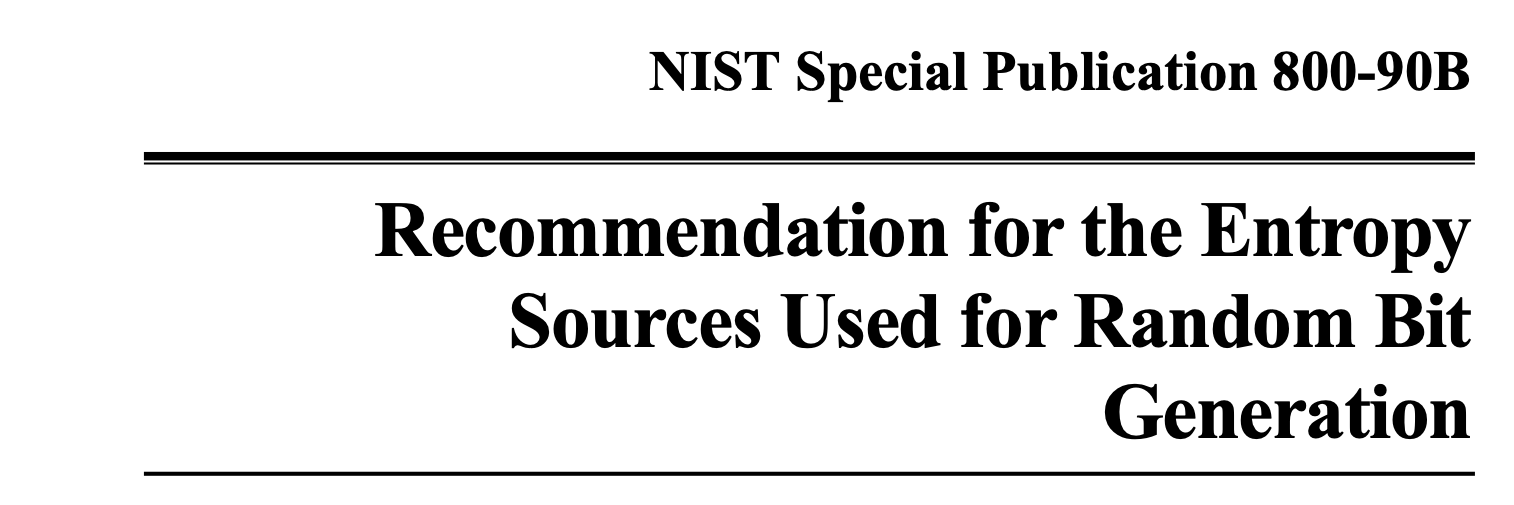 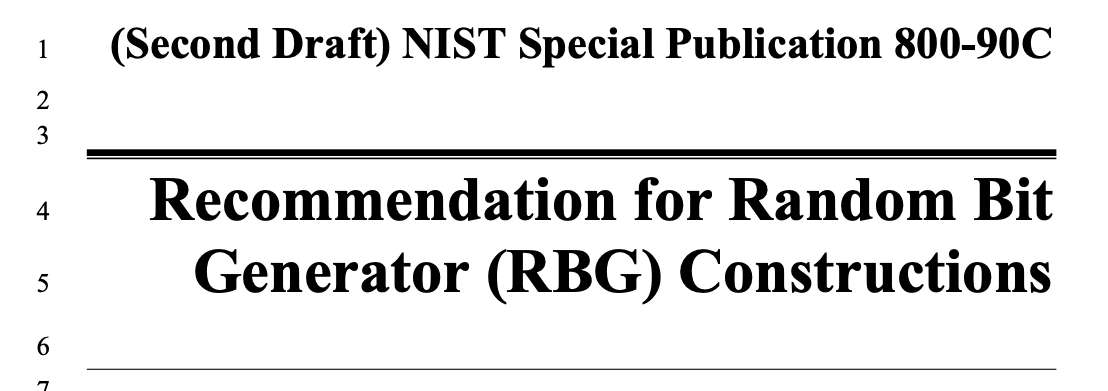 Construction of RBG from A+B
How to design and test entropy sources to be used to feed Deterministc Random Bit Generators (DRBG)
Approved DRBG mechanisms
pre-requisites for entering the programs eventually leading to the FIPS-140-3 certification
 impacting on the design of both the ASIC, the multiple generator board and its embodiment in a “system”
* reference NIST page: https://csrc.nist.gov/pubs/fips/140-3/final
Cryptographic Module Validation Program: https://csrc.nist.gov/projects/cryptographic-module-validation-program/cmvp-flow
Entropy Source Validation: https://csrc.nist.gov/projects/cryptographic-module-validation-program/entropy-validations
Bootstrap
Queries
Output
GO BEYOND A PURE TRUE RANDOM NUMBER GENERATOR (TRNG)
Entropy producer
Entropy consumer
Essentially, the True Random Bits generated by Random Power are used to seed a NIST approved Pseudo Random Bit Generator 

 when reseeding occurs after EVERY iteration of the Deterministic machine, you obtain the highest level of security, namely Prediction Resistance*
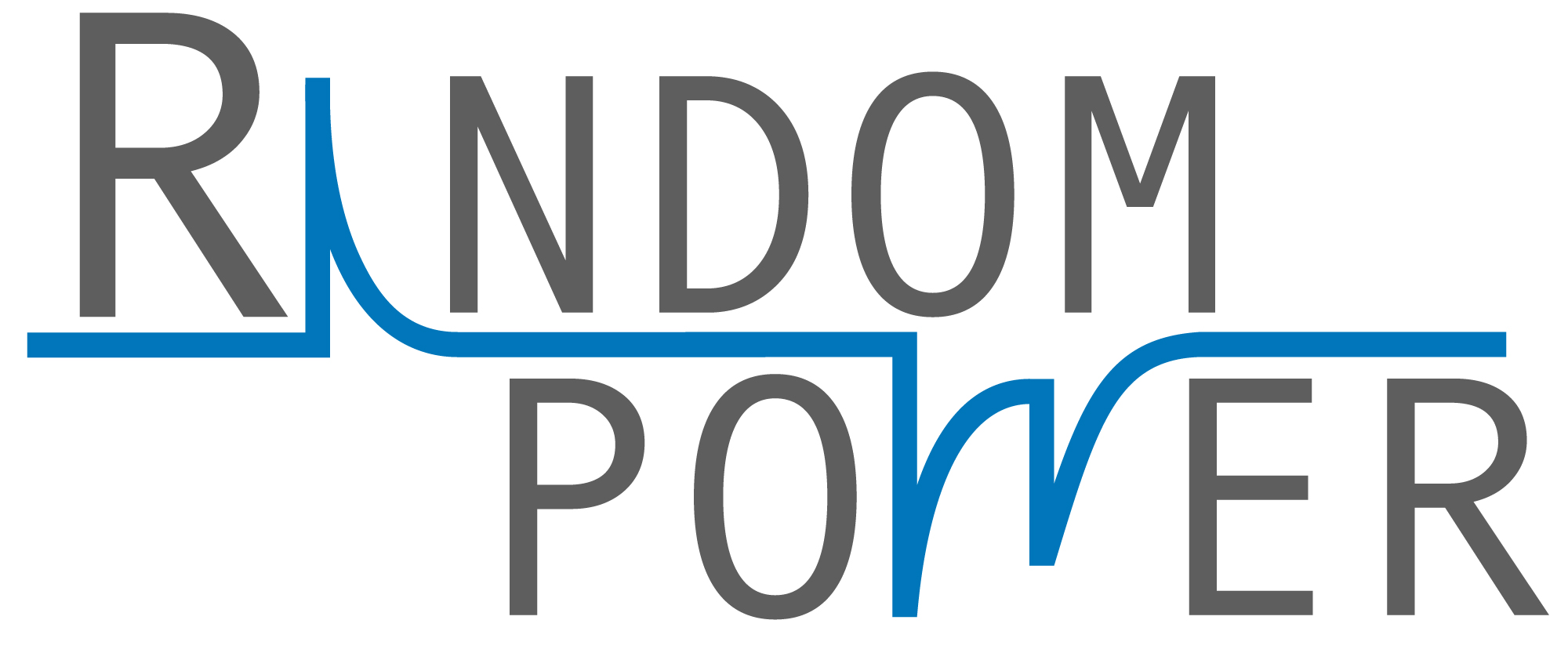 A Deterministic Random Bit Generator (DRBG), as of the NIST recipe
* QUOTING NIST: Prediction resistance means that a compromise of the DRBG internal state has no effect on the security of future DRBG outputs.
1     1     1     1     1     0     1     0     0     1     1     1     0     0     0     1
5 bits
1 bit
2 bits
3 bits
3 bits
1 bit
The Deterministic Random Bit Generator, based on AES-256 blocks
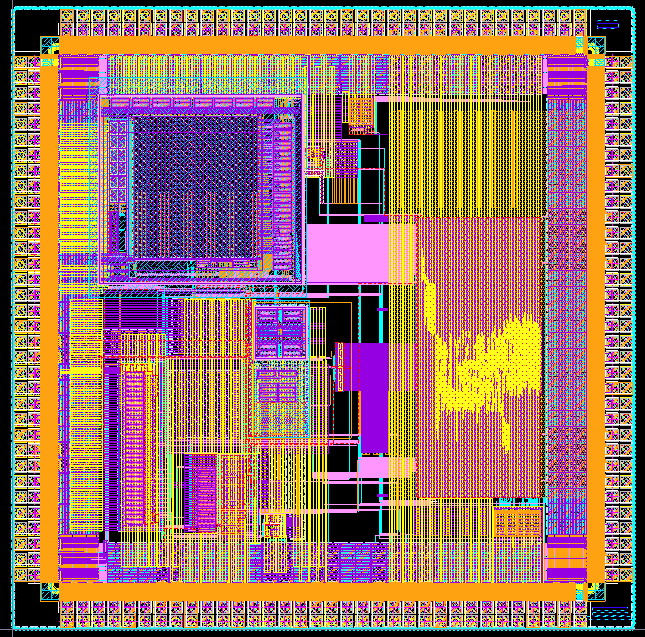 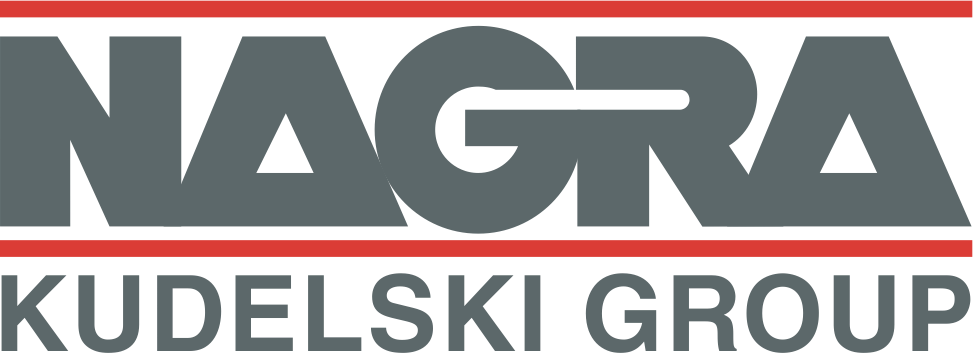 made available by
proprietary & confidential
Implement on-line sanity checks, as required by NIST:

The Adaptive Proportion Test, expanding to symbols on the concept of the MONOBIT, testing the asymmetries between 0’s and 1’s in a bit string:

    1     1     1     1     1     0     1     0     0     1     1     1     0     0     0     1

The Repetition Count Test, expanding the concept of the RUNS, testing the statistics of the number of sequences of identical bits in a string:
on-line tests are applied to every sequence of 512 symbols (2048 row bits from the Producer) BEFORE they are used by the consumer
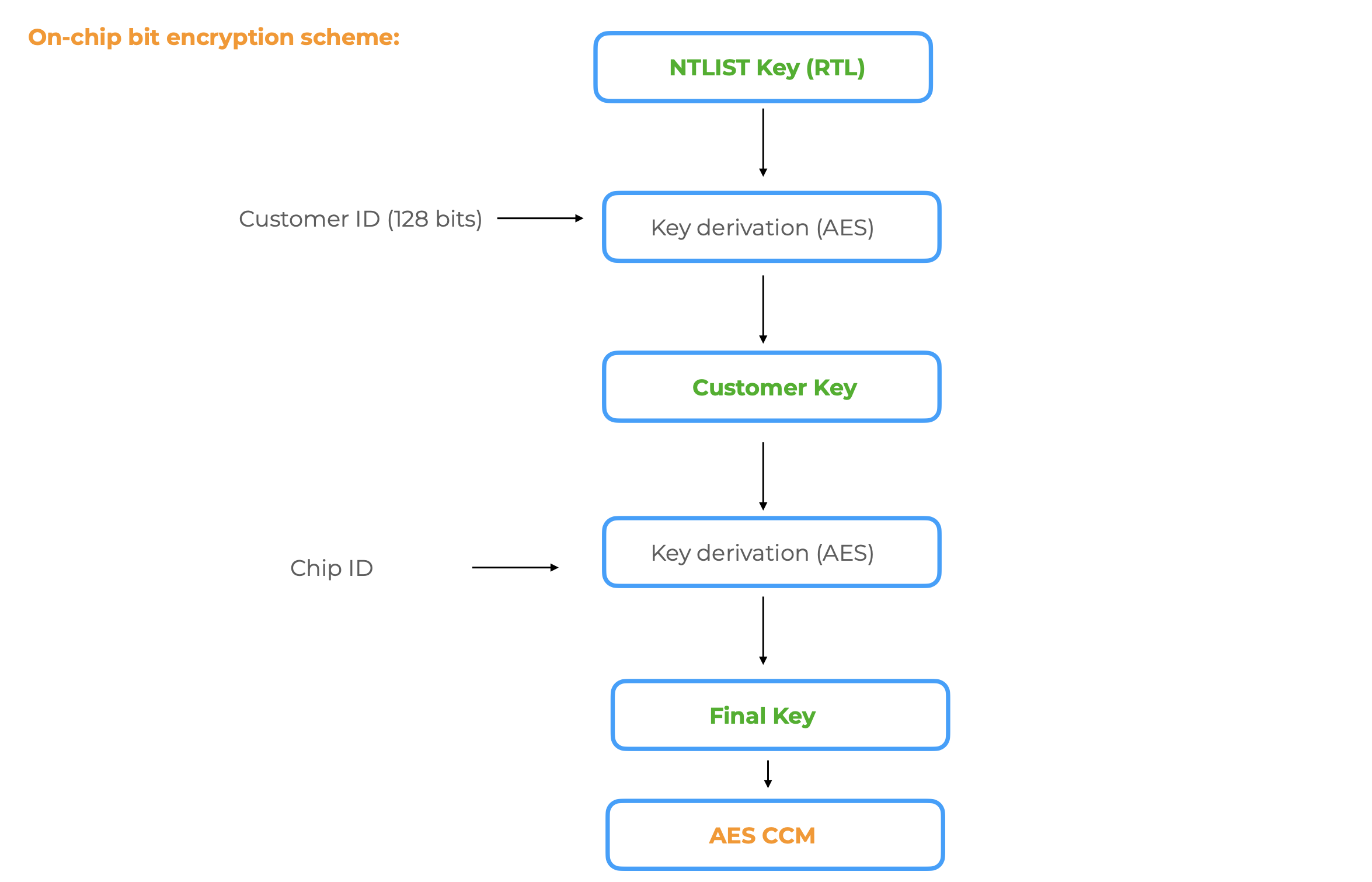 2. Make it secure (while retaining flexibility):
Implement the possibility to ENCRYPT (AES-ECB) & AUTHENTICATE (AES-CMAC) the bit stream

 Implement a Key derivation functions algorithm:









 Envisage a Crypto Officer Key (FIPS-140-3 level 2 compliant):




 Store the Root Key in the NetList

 Envisage an off-chip secure engine to produce the encryption/authentication keys to customers
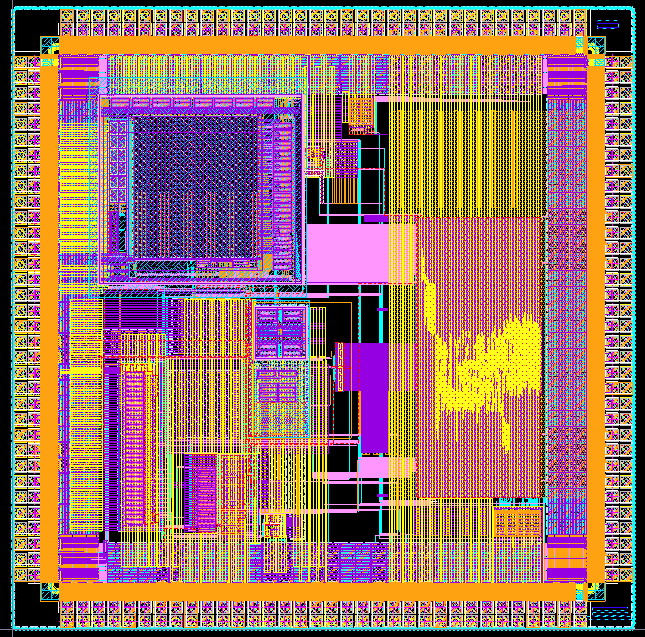 proprietary & confidential
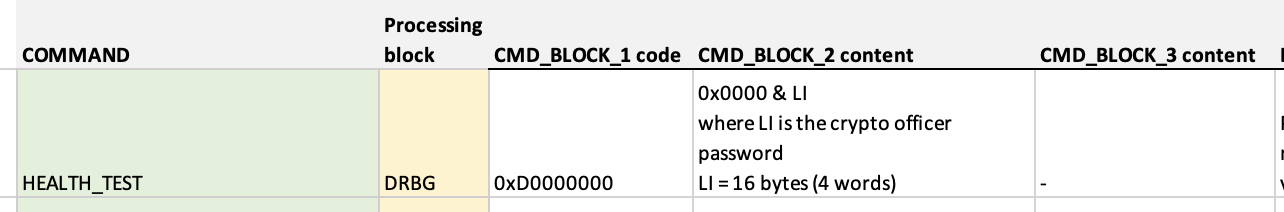 Six different running modes:
 Raw bits, clear text
 Raw bits, encrypted
 DRBG, clear text
 DRBG, Encrypted
 DRBG, Prediction Resistance, clear text
 DRBG, Prediction resistance, Encrypted
3. Make it secure (while retaining testability):
The chip functionality depends on about 150 parameters; in order to fully qualify and optimise the functionality, performance against their variation shall be allowed

 at the same time, access to their value shall be inhibited once the ASIC is handed over to end-users and optimal values permanently stored.

In order to do so:

 Two SPI-buses have been implemented (Hidden and End-user SPI)






 Default parameters are stored in registers
 Final values can be “burned” into OTP cells
 A single bit flip command can disable permanently the Hidden SPI
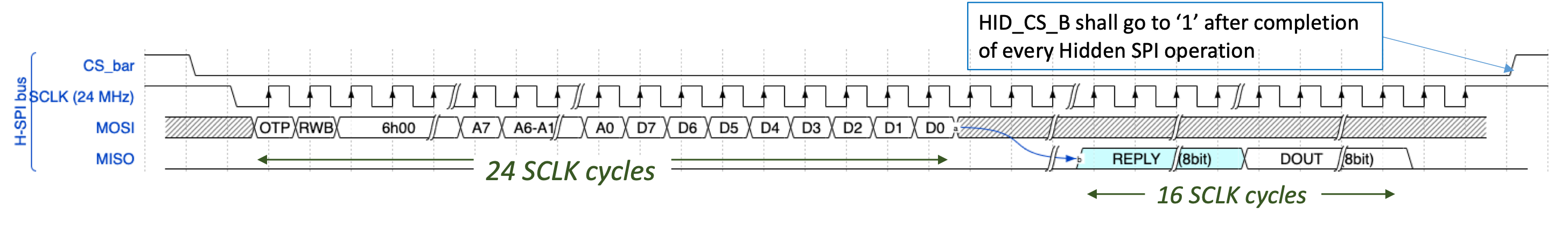 proprietary & confidential
4. Make it stable (over the widest T range):
at process level, interact with the foundry
at running level, implement procedures for the rate stabilisation, identifying “screamers” and placing the enabled cells
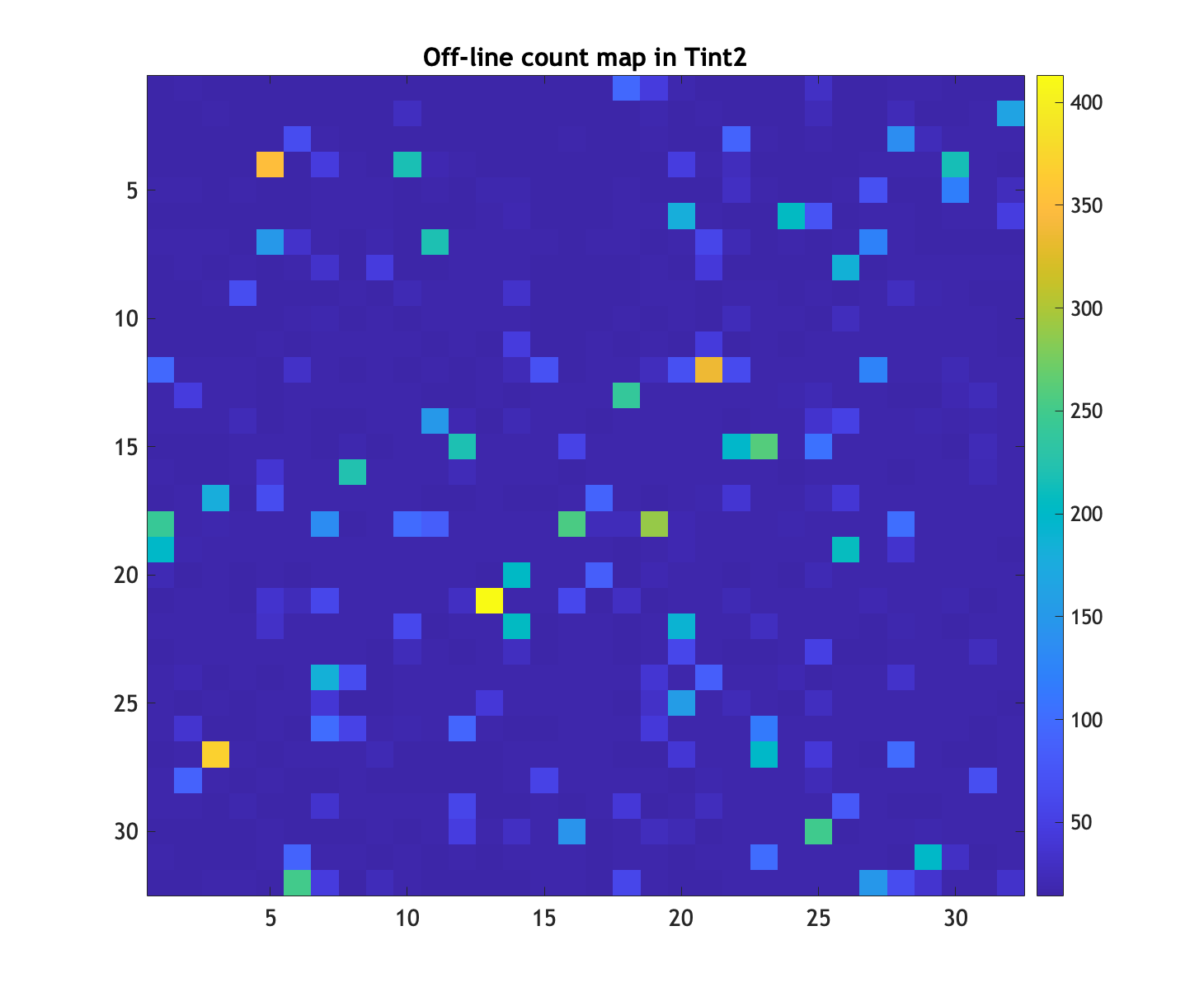 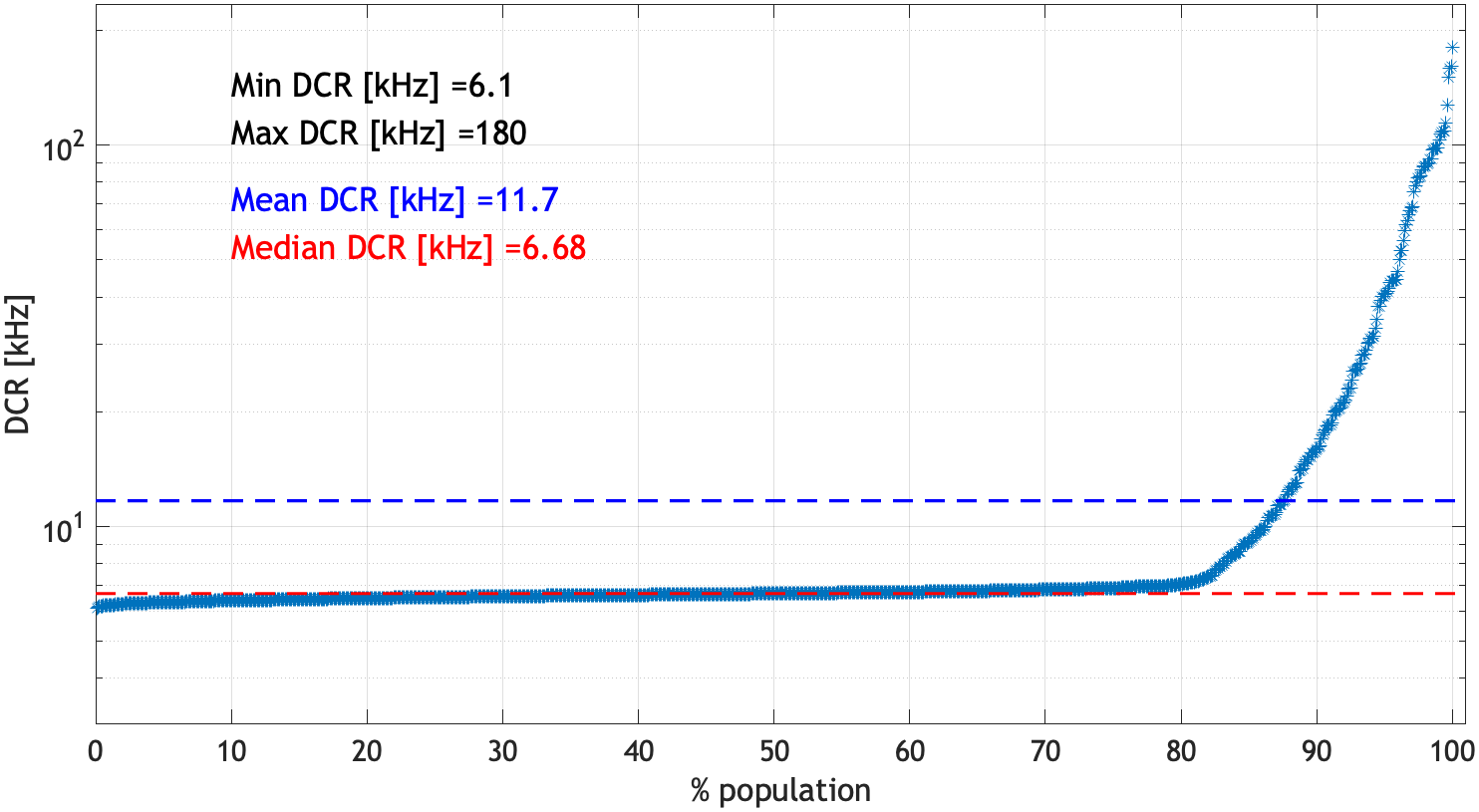 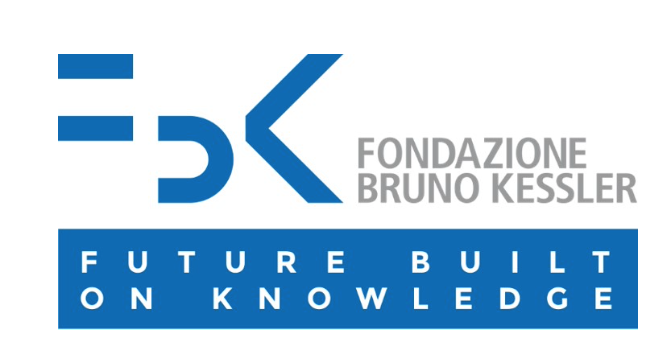 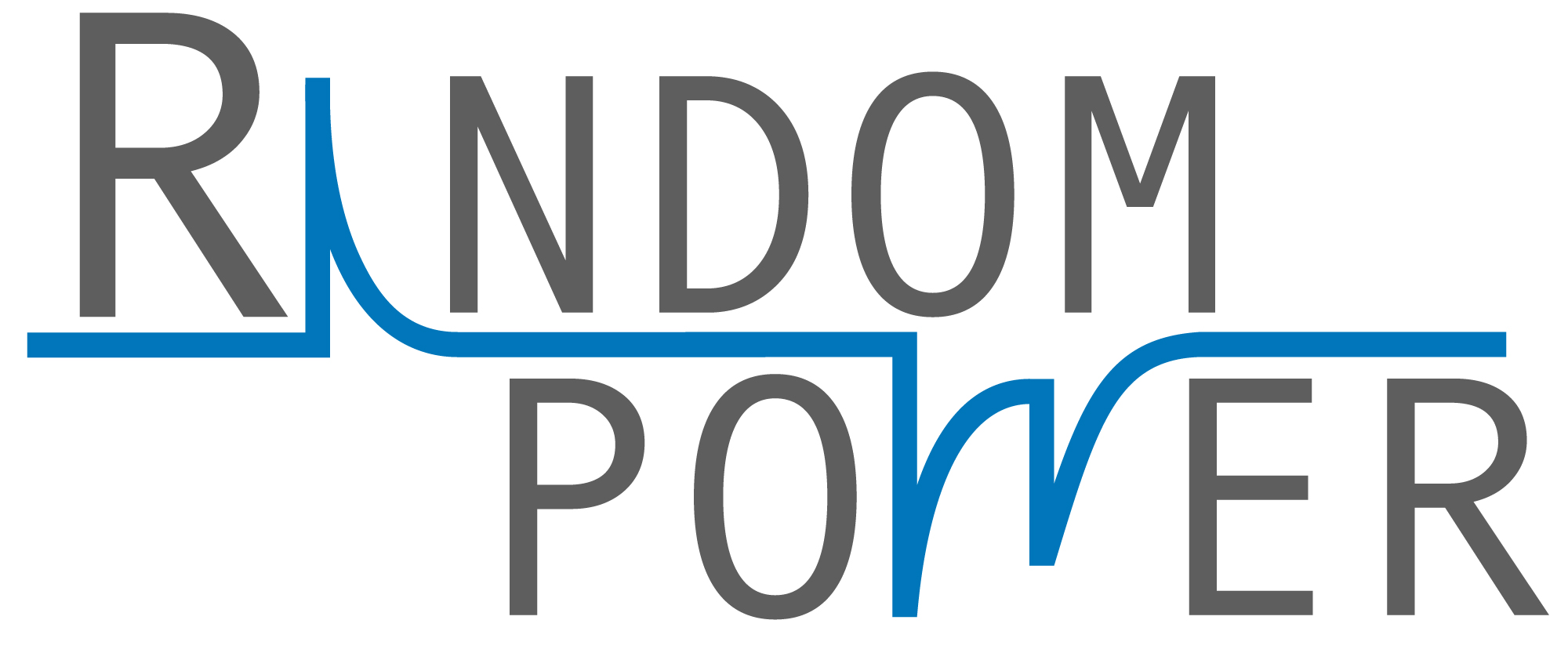 proprietary & confidential
Cumulative distribution function of the DCR
DCR map
solutions also associated to an FBK patent
5. Make it robust (against after-pulsing & pile-up):
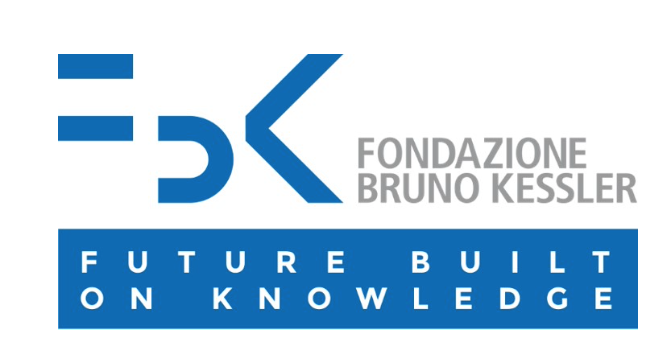 Block Diagram of each pixel
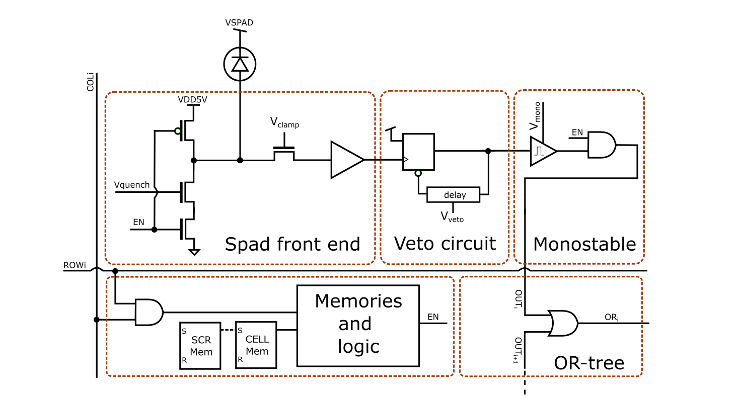 reduce the effect of after-pulsing
reduce the effect of pile-up
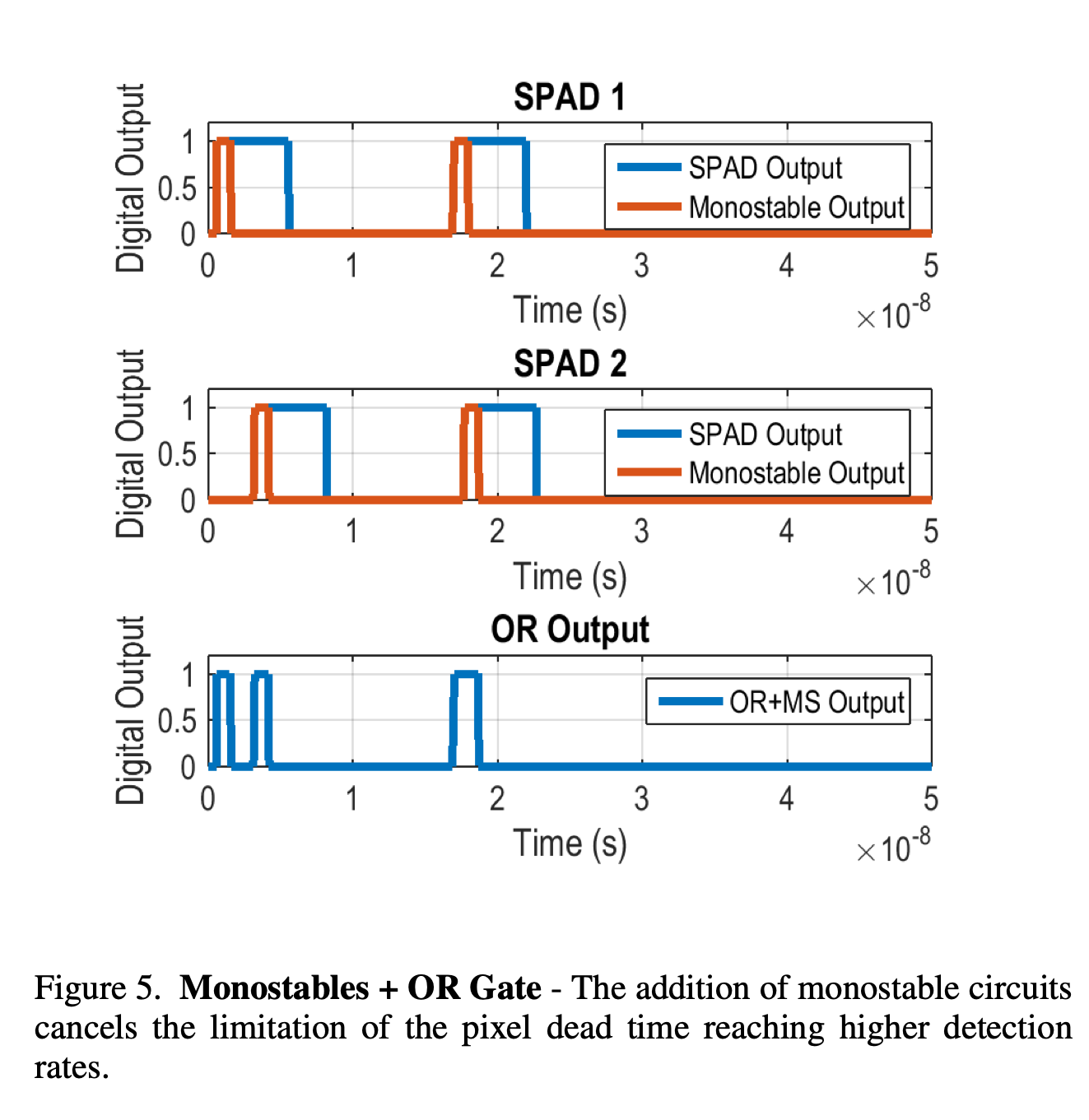 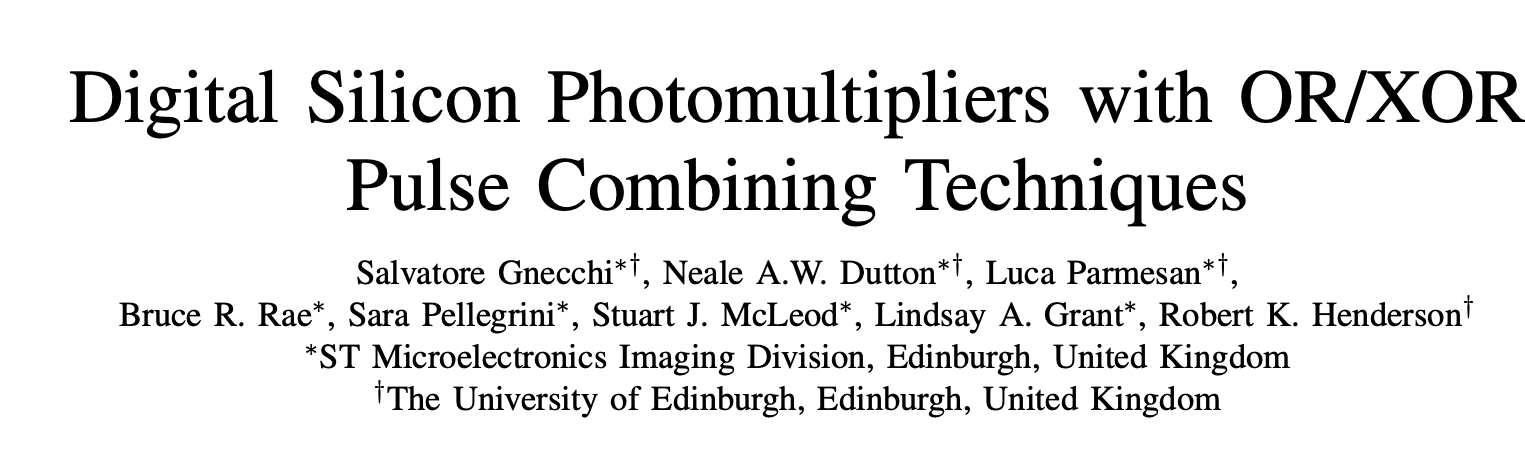 proprietary & confidential
6. Make it easy to operate:
The Breakdown Voltage for the current technology is O(12V). In order to make operation easy with the low voltages (1.5, 5V) and make settings automatic, we have:
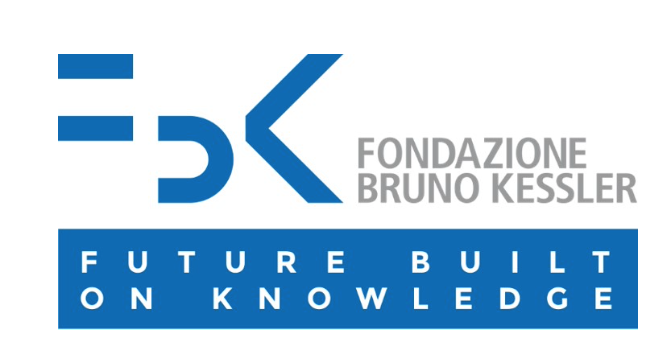 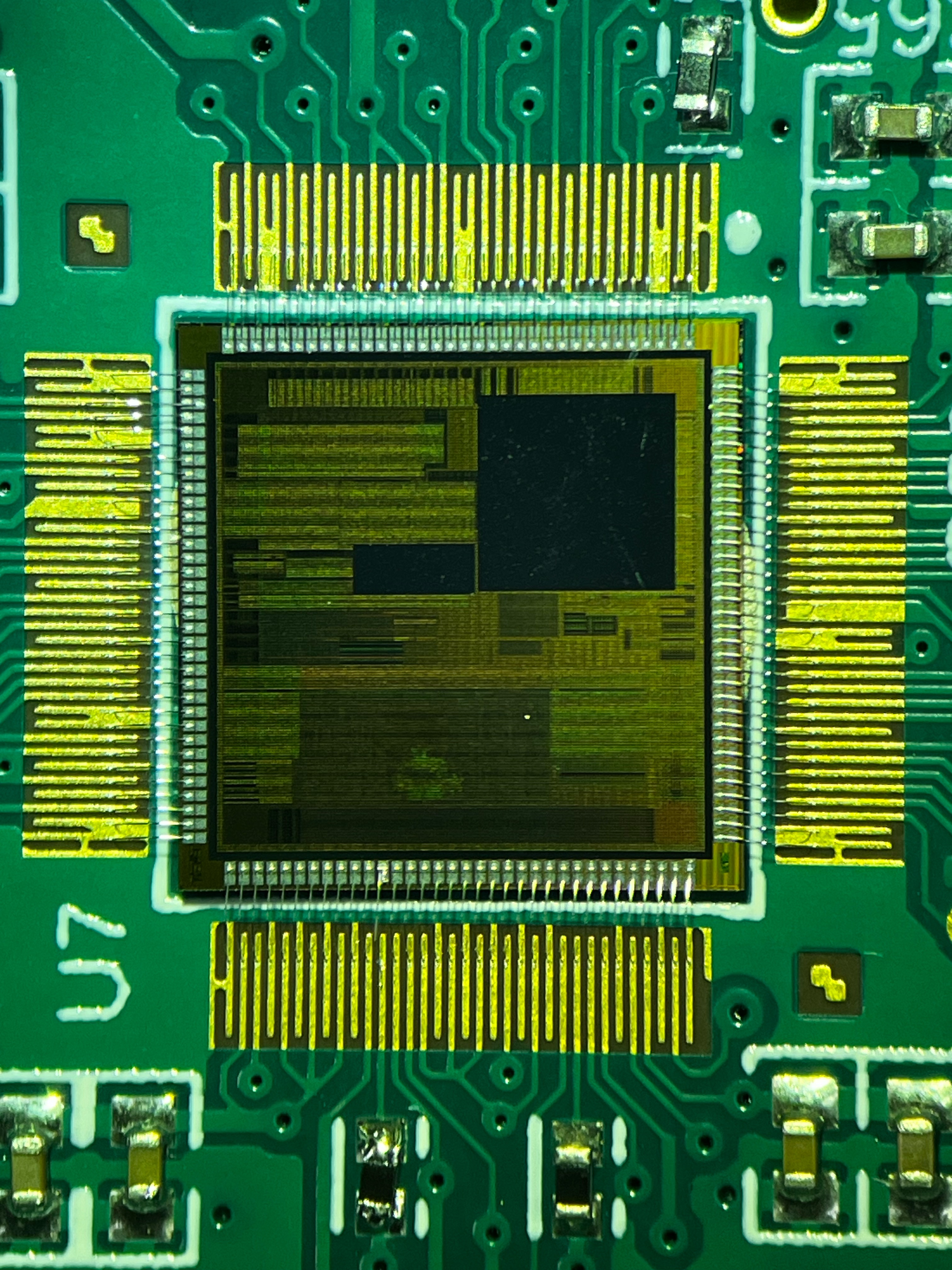 auto-detect the Breakdown voltage

 A Dickson charge pump based DC-DC converter

 a 6 bit DAQ to set/change the Excess Voltage, depending on the required running conditions:
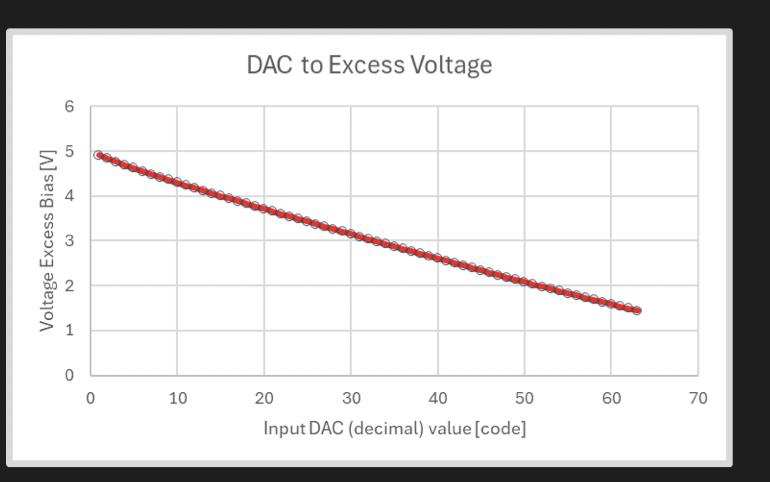 proprietary & confidential
Note the “metal mask” on top of the SPAD array(s)
7. Always have a plan B:
TDC’s are obviously essential; once more, in order to have a contingency plan, we have two user-selectable TDC’s:
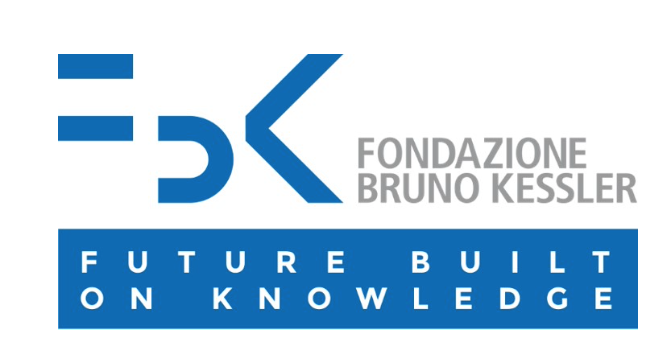 TDC_A
fast clock @500 MHz
 15 bit counters
 ping-pong structure (over 4 layers, shown here for 2)
 major advantage: simple
 major disadvantages: 
 slow clock (possible bias skipping a pulse and equal timing)
asynchronous clock ticking
proprietary & confidential
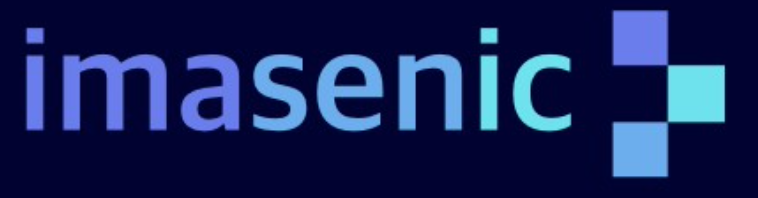 TDC_B
slow clock @66 MHz + Gated ring oscillators @250 ps
major advantages: fast clock & synch’ed ticking
 major disadvantages: untested GRO
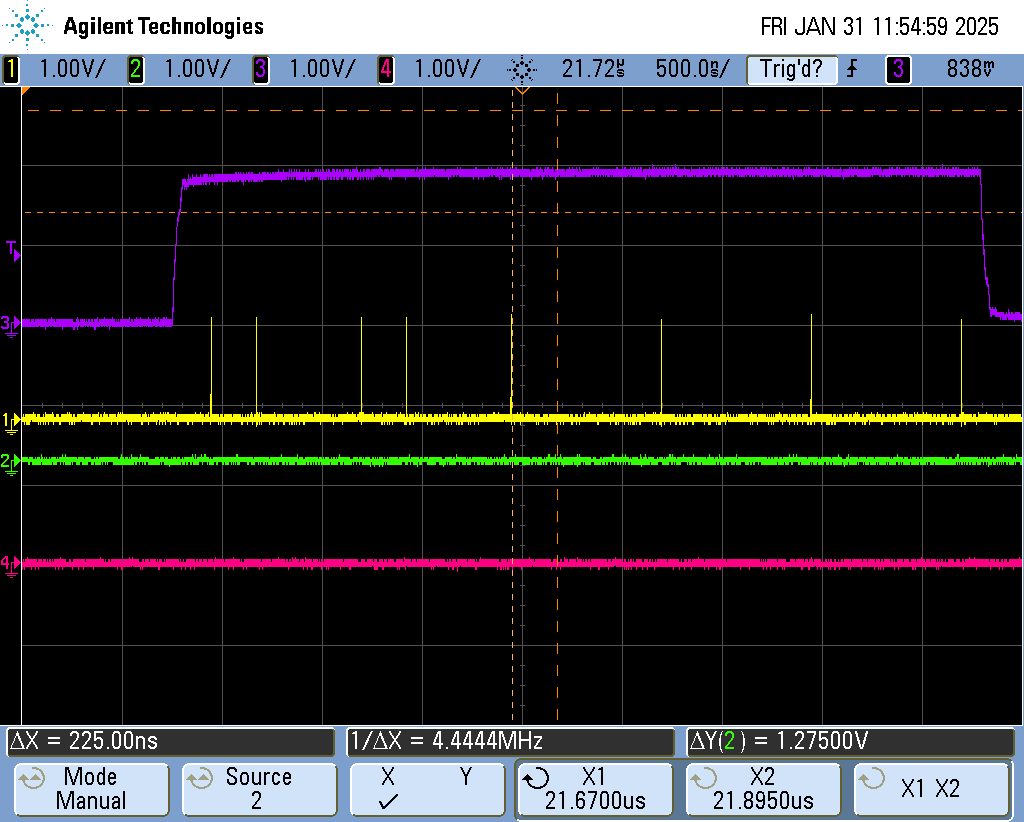 implement testability:
7. Always have a plan B:
500 ns
Δt1-2
Δt5-6
275 ns
500 ns
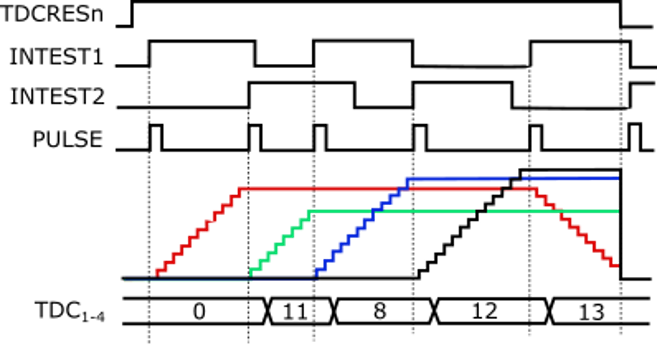 INT1
INT2
7 pulses in the top counter (INT1) at 500 ns distance
2 pulses in the bottom counter (INT2) at 500 ns distance, offset wrt INT1 by 250 ns
TDC_A_TSTAMP_CTR_A: b1111111110001111 = -113 = -224 ns
TDC_A_TSTAMP_CTR_B: b1111111101110101 = -139 = -276 ns
TDC_A_TSTAMP_CTR_C: b1111111110001111 = -113 = -224 ns
TDC_A_TSTAMP_CTR_D: b1111111101110101 = -139 = -276 ns
and you can generate a deterministic random bit pattern to test the blocks in the DRBG
proprietary & confidential
beside hardware:
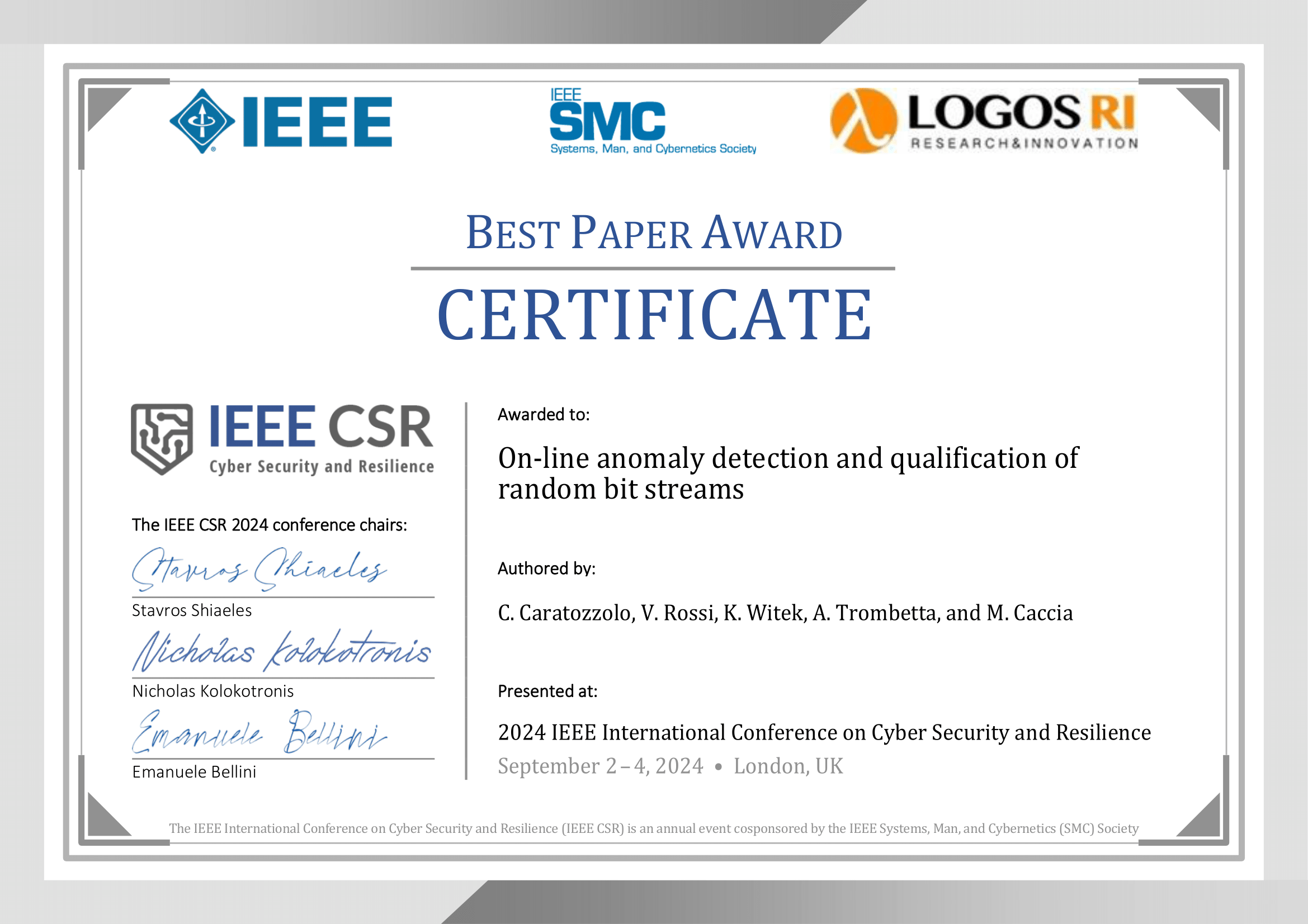 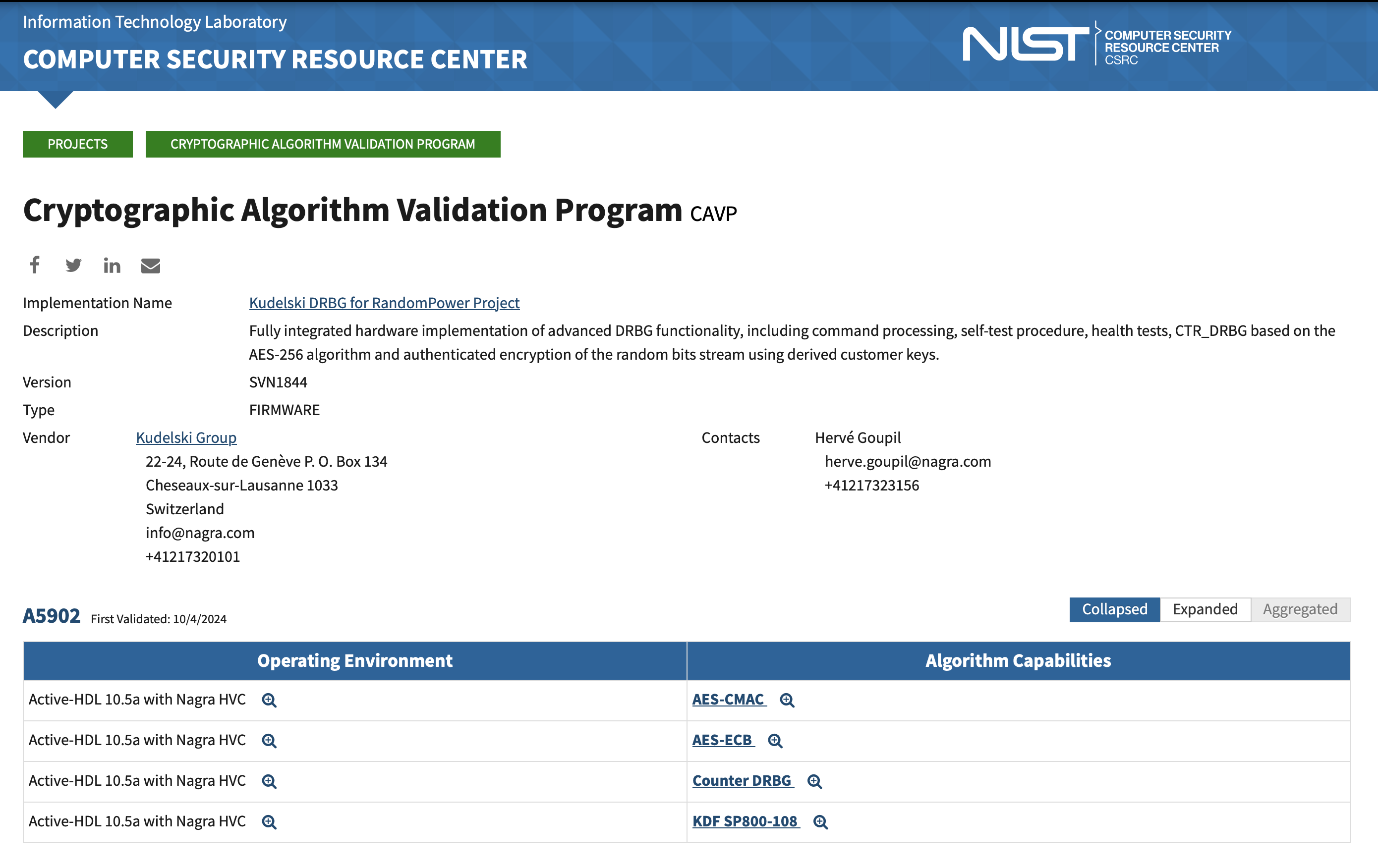 CAVP obtained by NAGRA-Kudelski for Random Power, integrated in the chip and the 64x
available on ArXiv at https://arxiv.org/abs/2409.05543
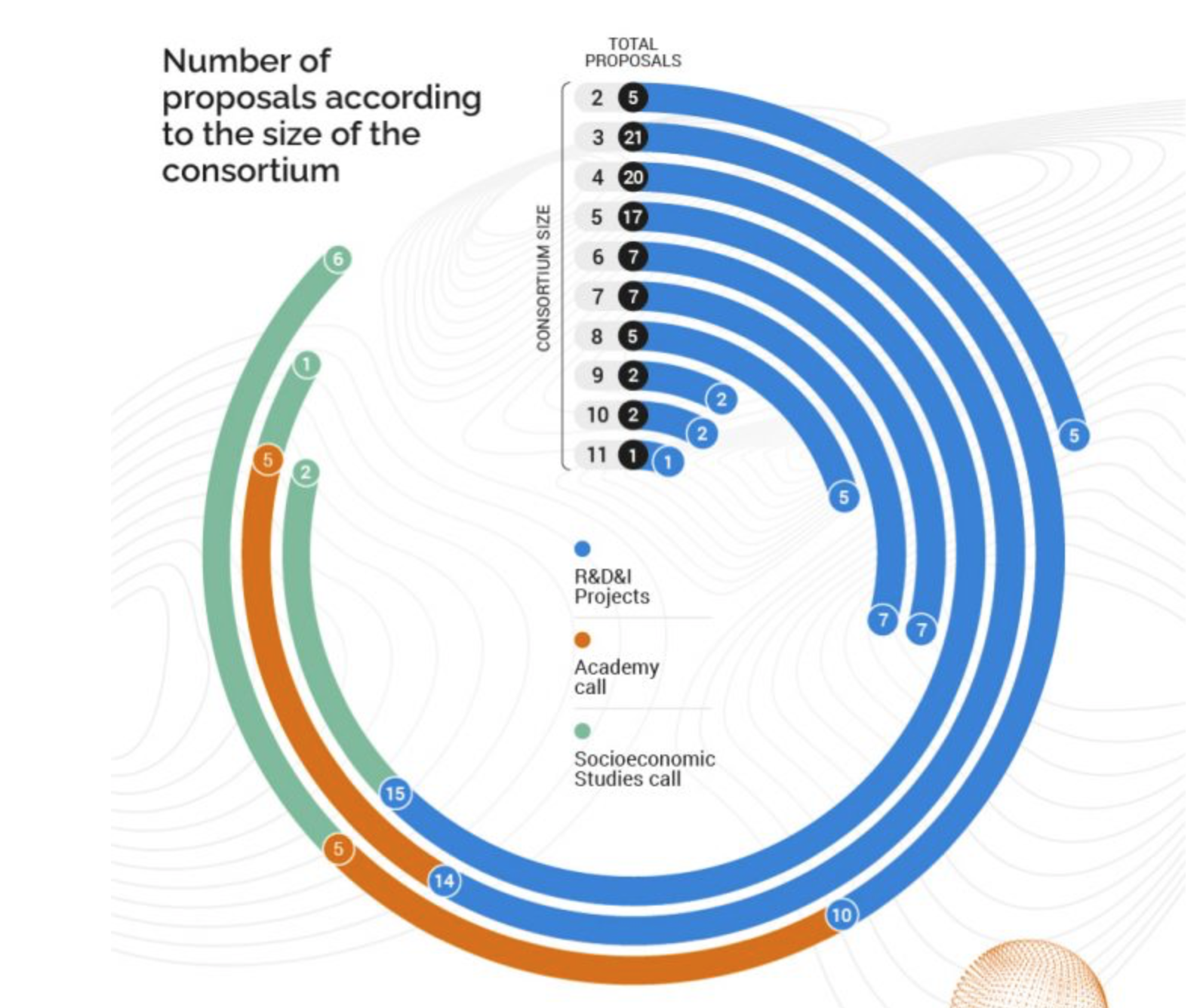 how did we get here?
Essentially, Thanks to the EC
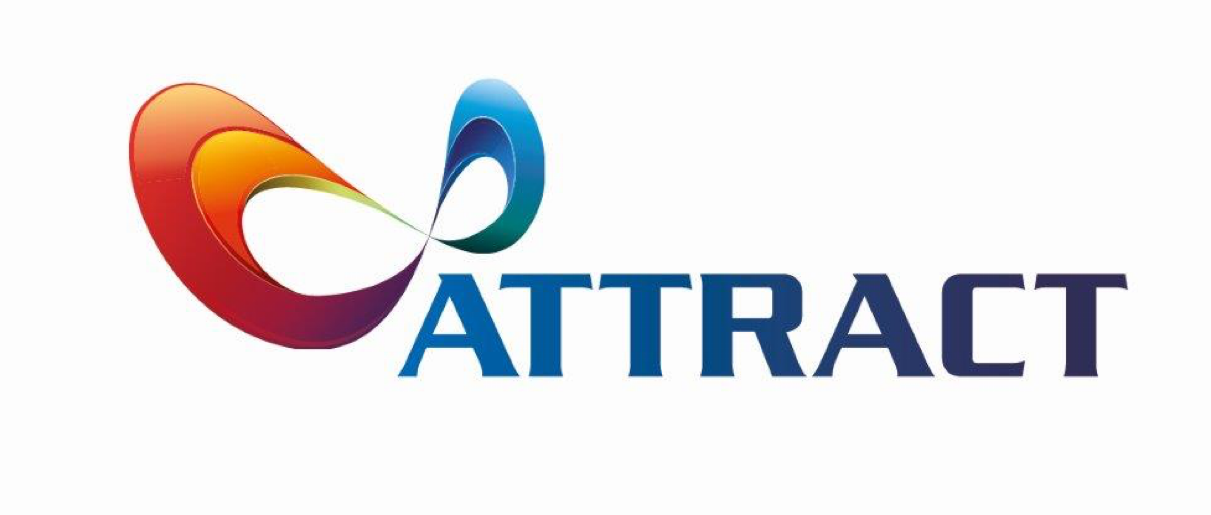 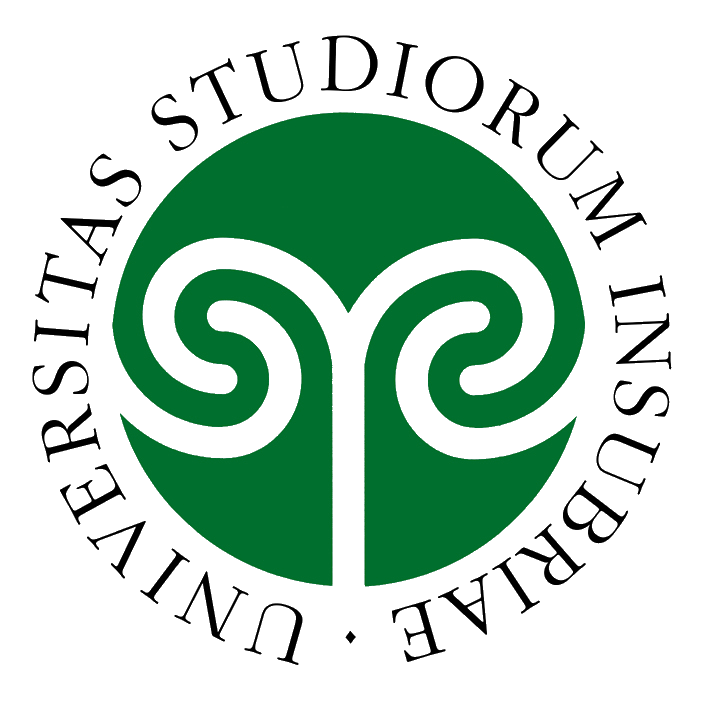 Our consortium:
leading party
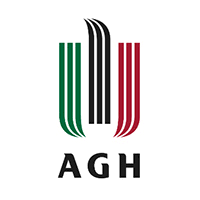 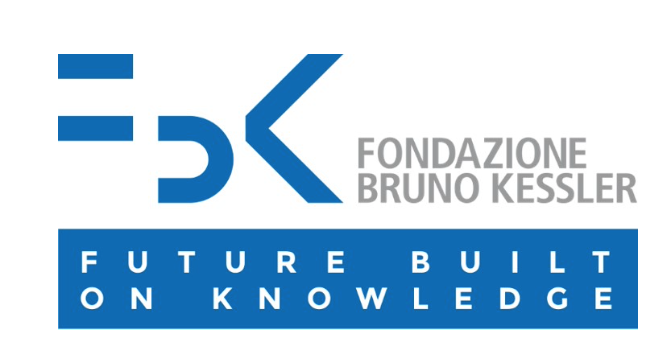 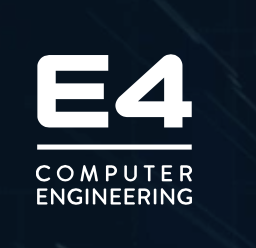 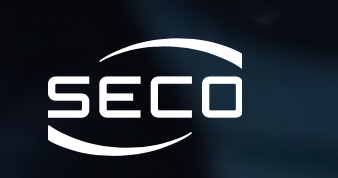 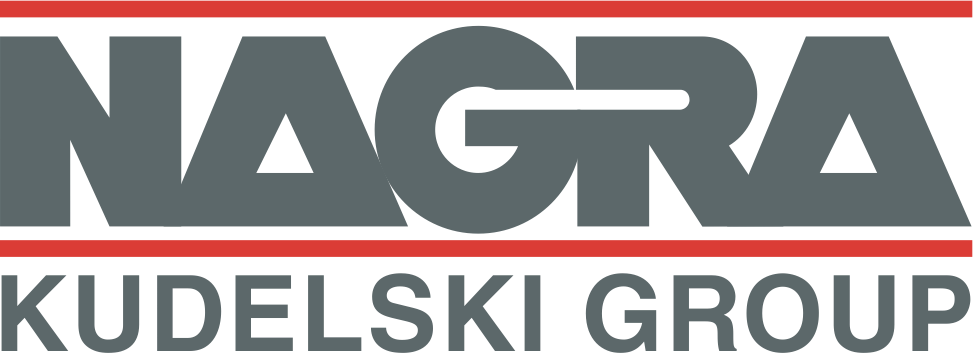 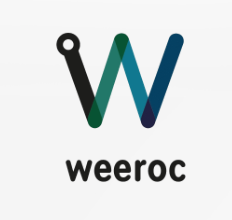 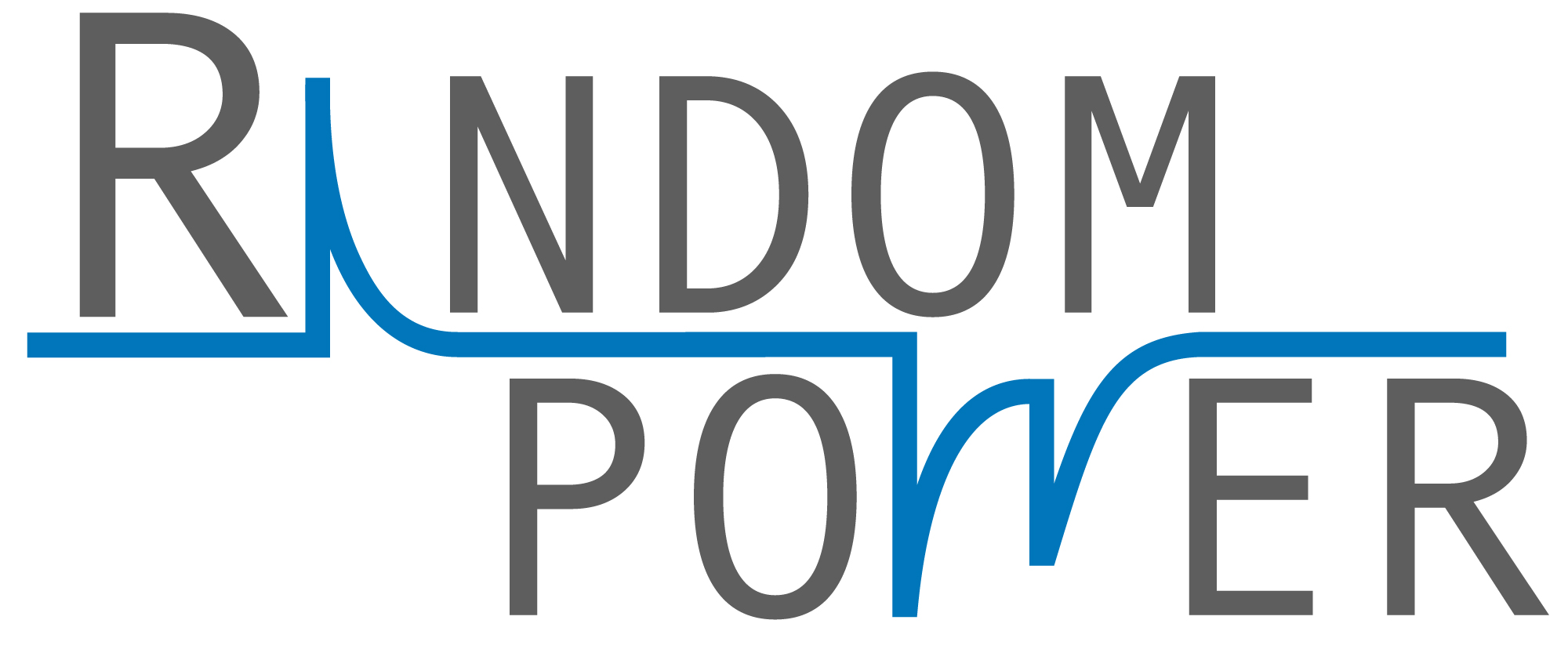 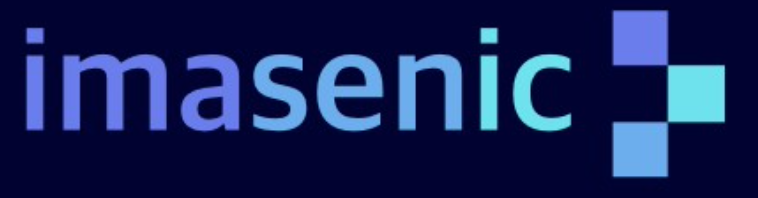 18 man-years dedicated to the project
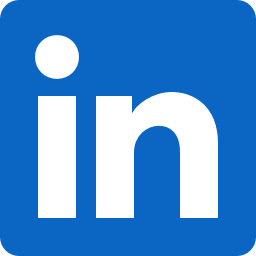 Join us, we will be happy to walk with you!
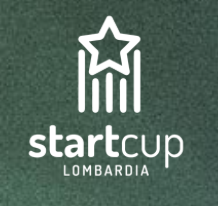 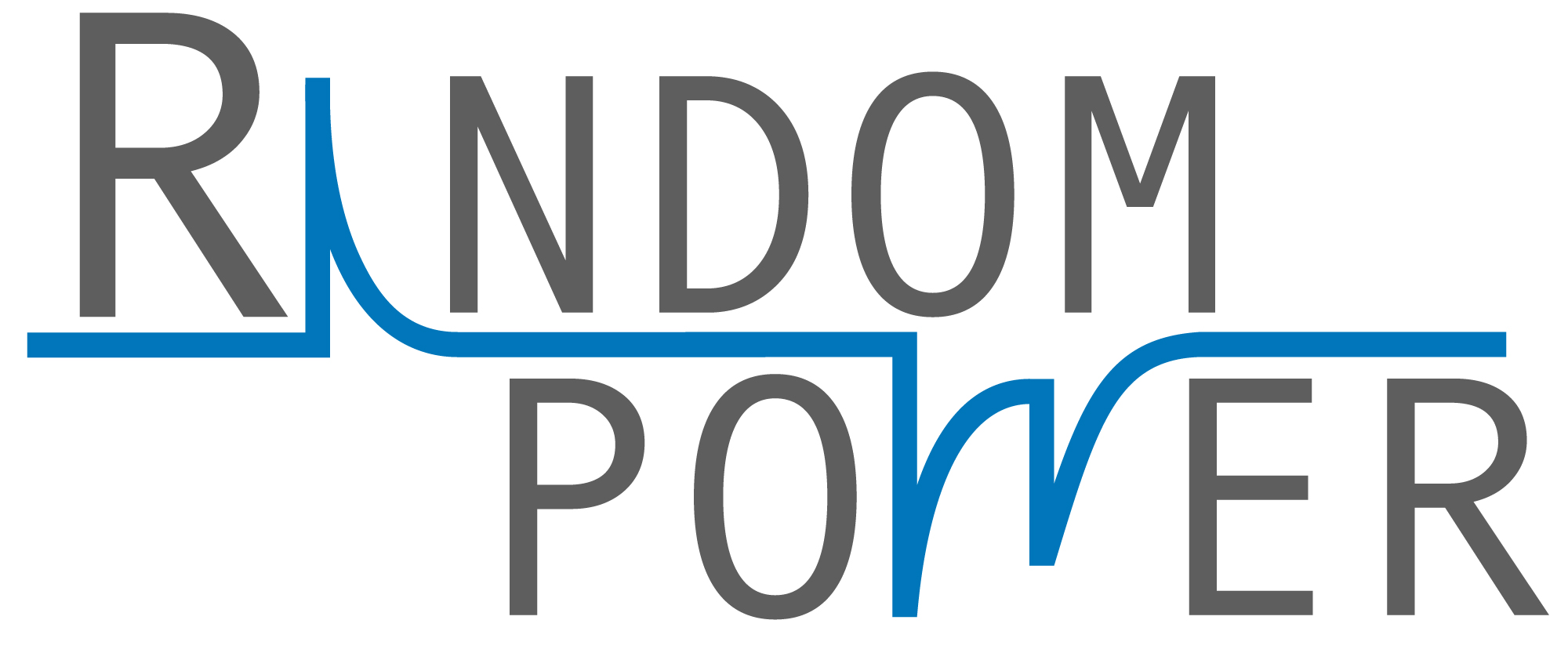 2020-11 Winner of 2 “special prizes”
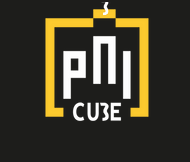 2020-10 Winner - ICT
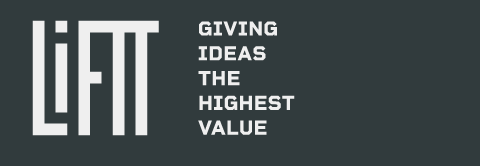 2021-06 PoC investment by LifTT, a VC located in Torino (ITALY)
www.randompower.eu
2022-11 winner @the Falling Walls venture competition
for curious people: 
here & and there
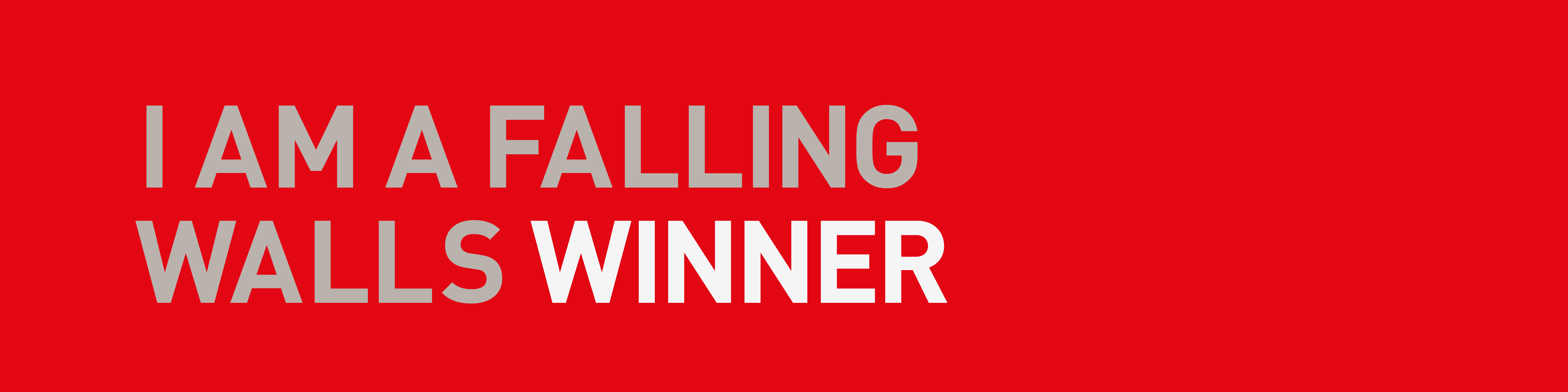 Established in June 2021
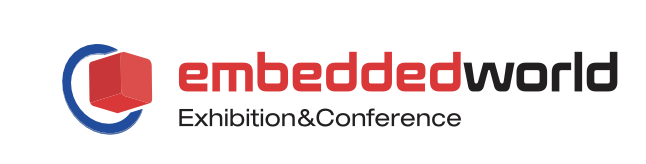 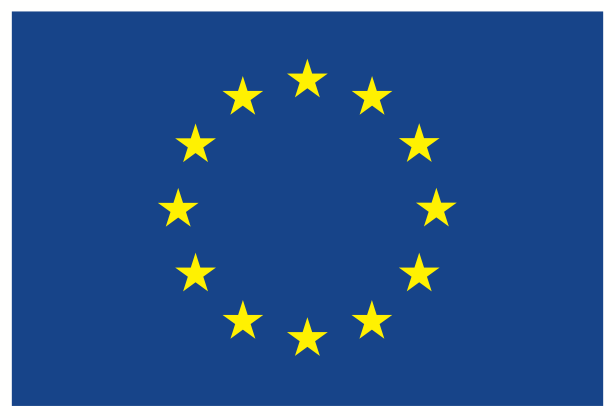 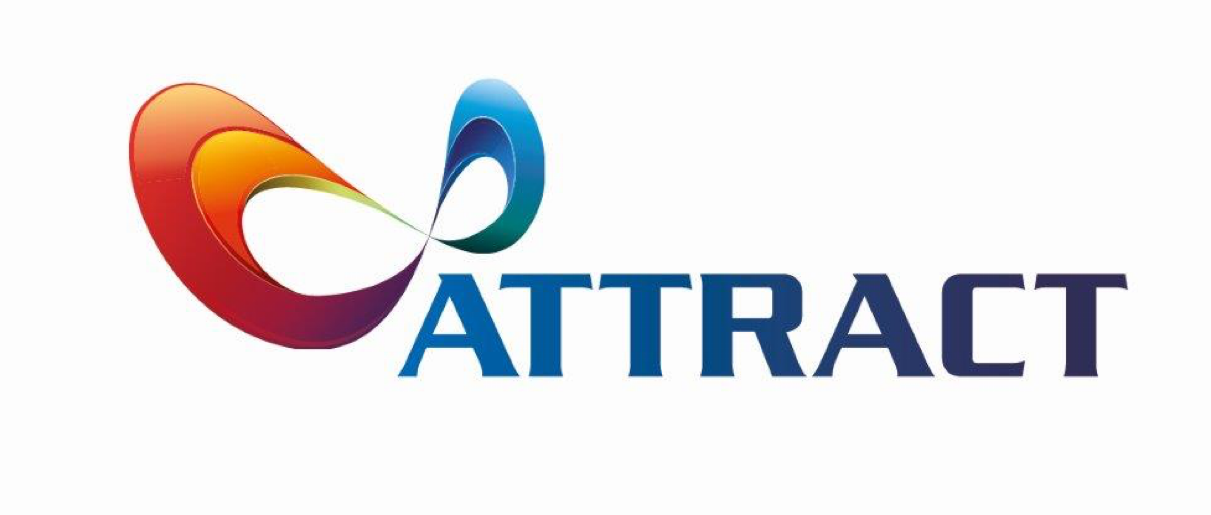 2024-03 Random Power goes to the most important trade fair on IoT technologies, hosted at the SECO booth.
This project has received funding from the ATTRACT project funded by the EC under Grant Agreement 777222
[Speaker Notes: To change the image behind the Mock up.
Select the layer - > Right Click -> Send to Back -> Delete the image -> Drag & Drop your Own Picture -> Send to Back (again)]
Back-up slides
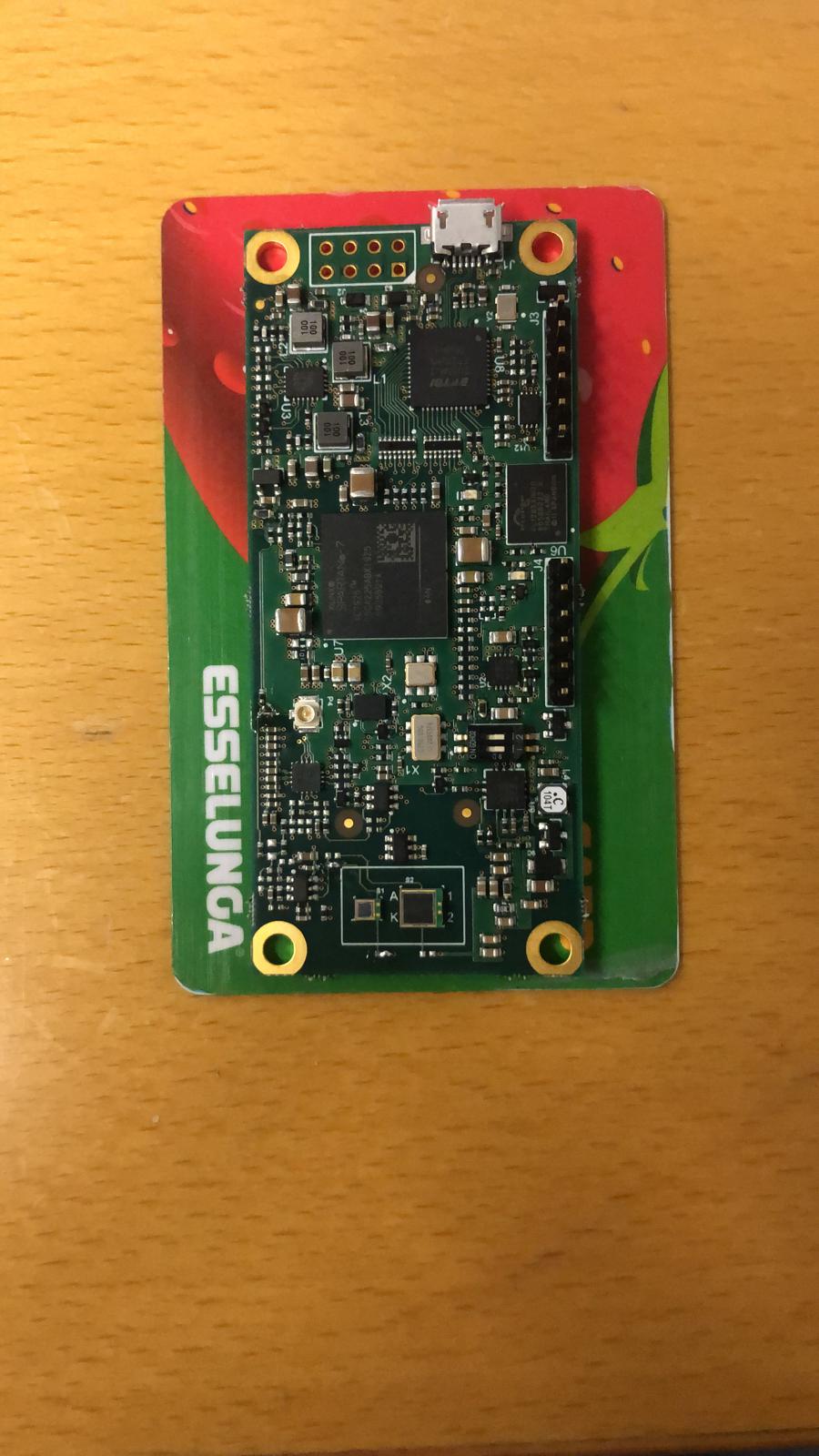 state-of-play:
THE SINGLE GENERATOR BOARD
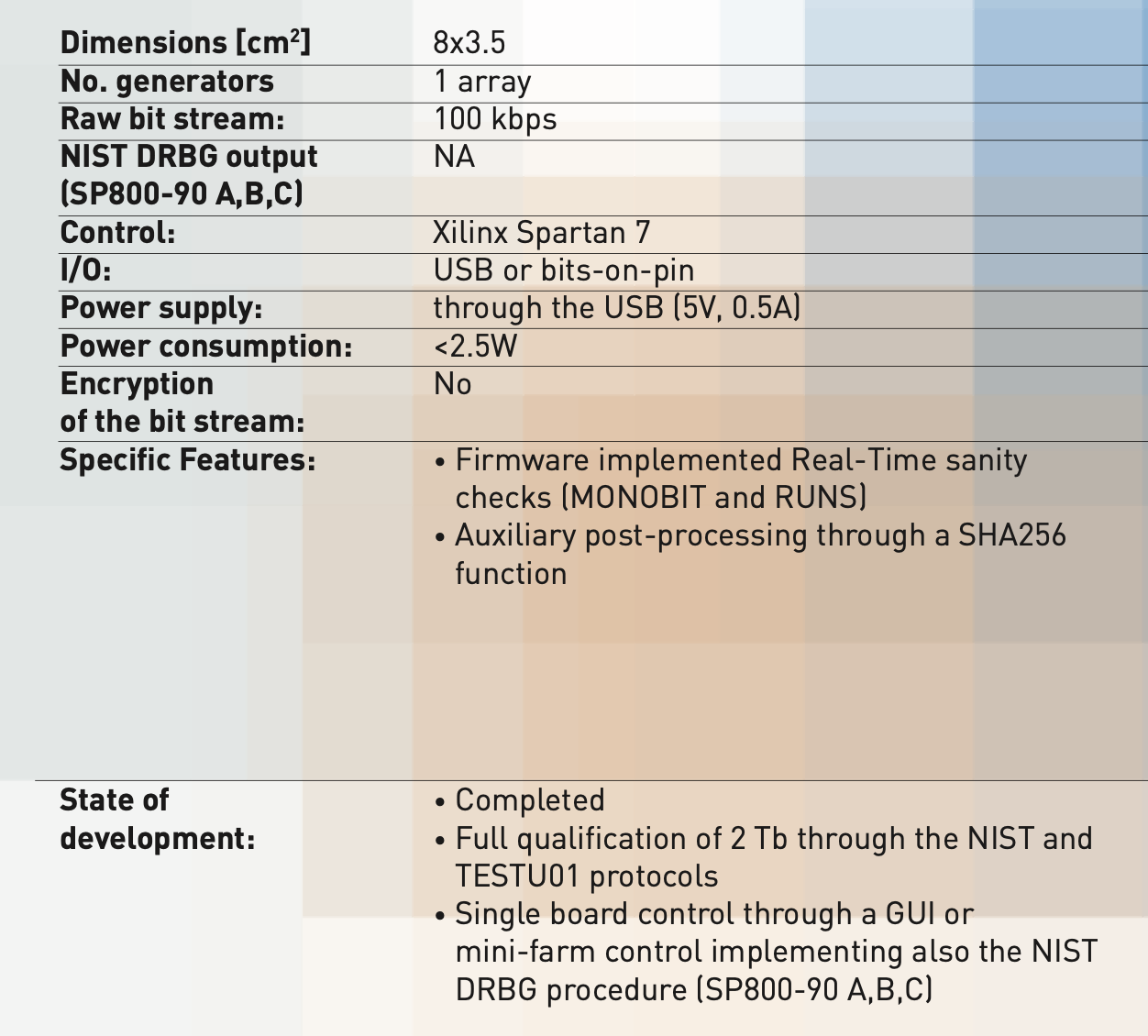 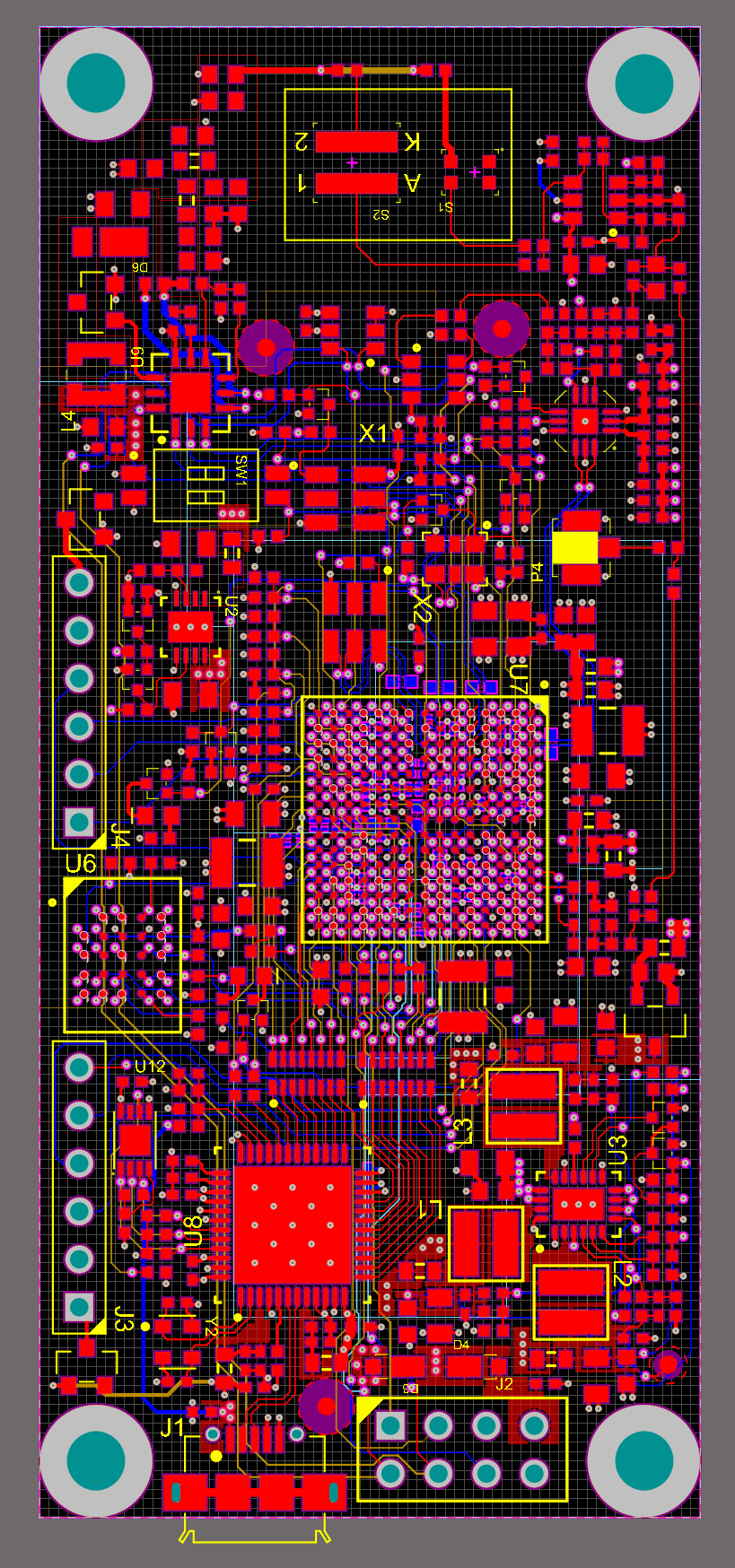 8 cm
FPGA TDC inside with 30 ps granularity
3.5 cm
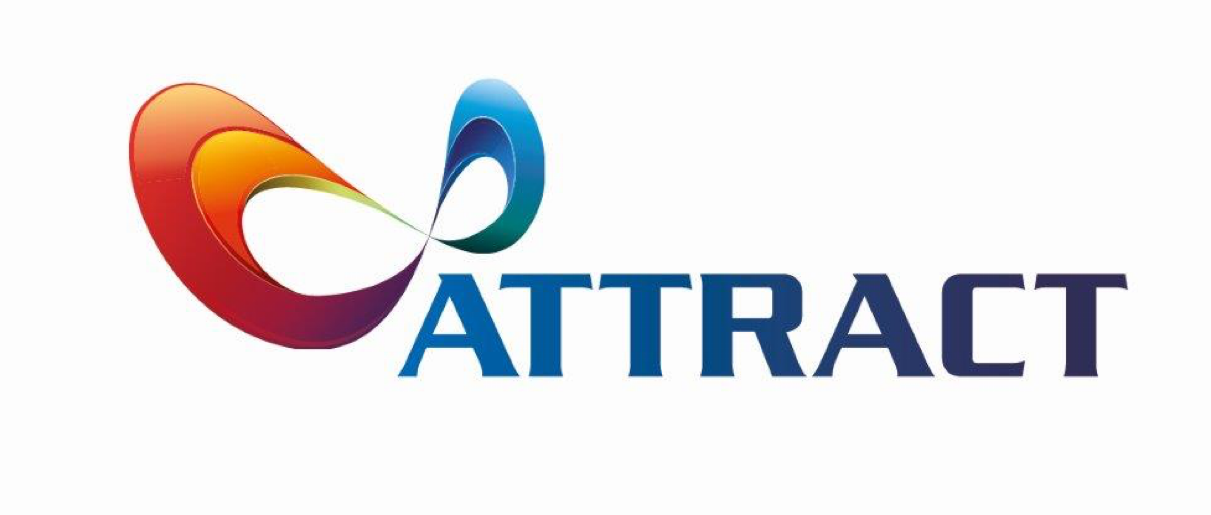 Main output of the                                              Phase 1 project (May 2019-Oct.2020)
1     1     1     1     1     0     1     0     0     1     1     1     0     0     0     1
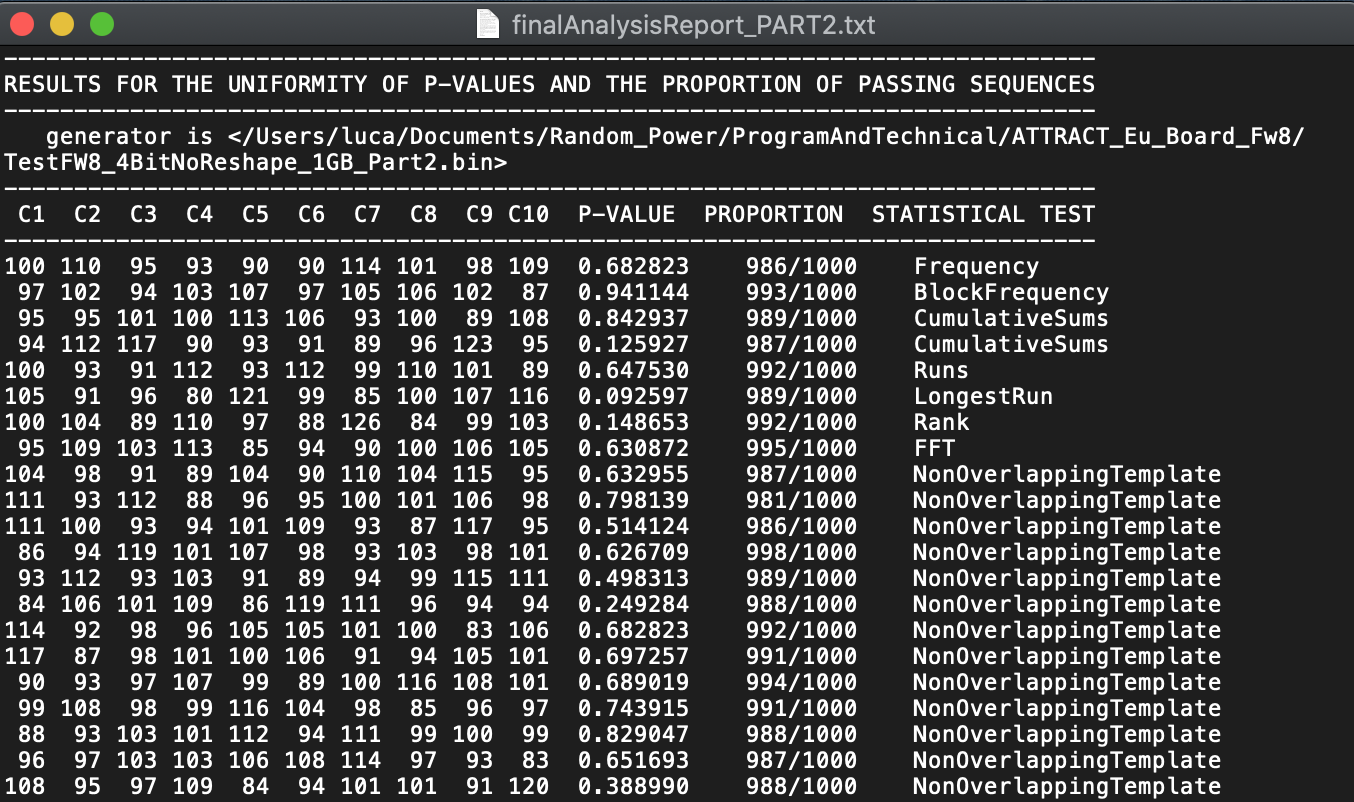 5 bits
1 bit
2 bits
3 bits
3 bits
1 bit
A proto-randomness farm based on 10 boards have been collecting about 1.5 Tb, qualified through the NIST and TESTU01 suites.

Results show that the stream looks extremely “white”, essentially with no failures on the raw data beside what can be statistically expected.
A SHA256 vetted conditioning function firmware implemented
series of tests on non-overlapping templates
Two tests have been implemented in firmware to guarantee real-time sanity checks:

 MONOBIT: essentially testing the asymmetries between 0’s and 1’s in a bit string:
1     1     1     1     1     0     1     0     0     1     1     1     0     0     0     1

 RUNS: testing the statistics of the number of sequences of identical bits in a string
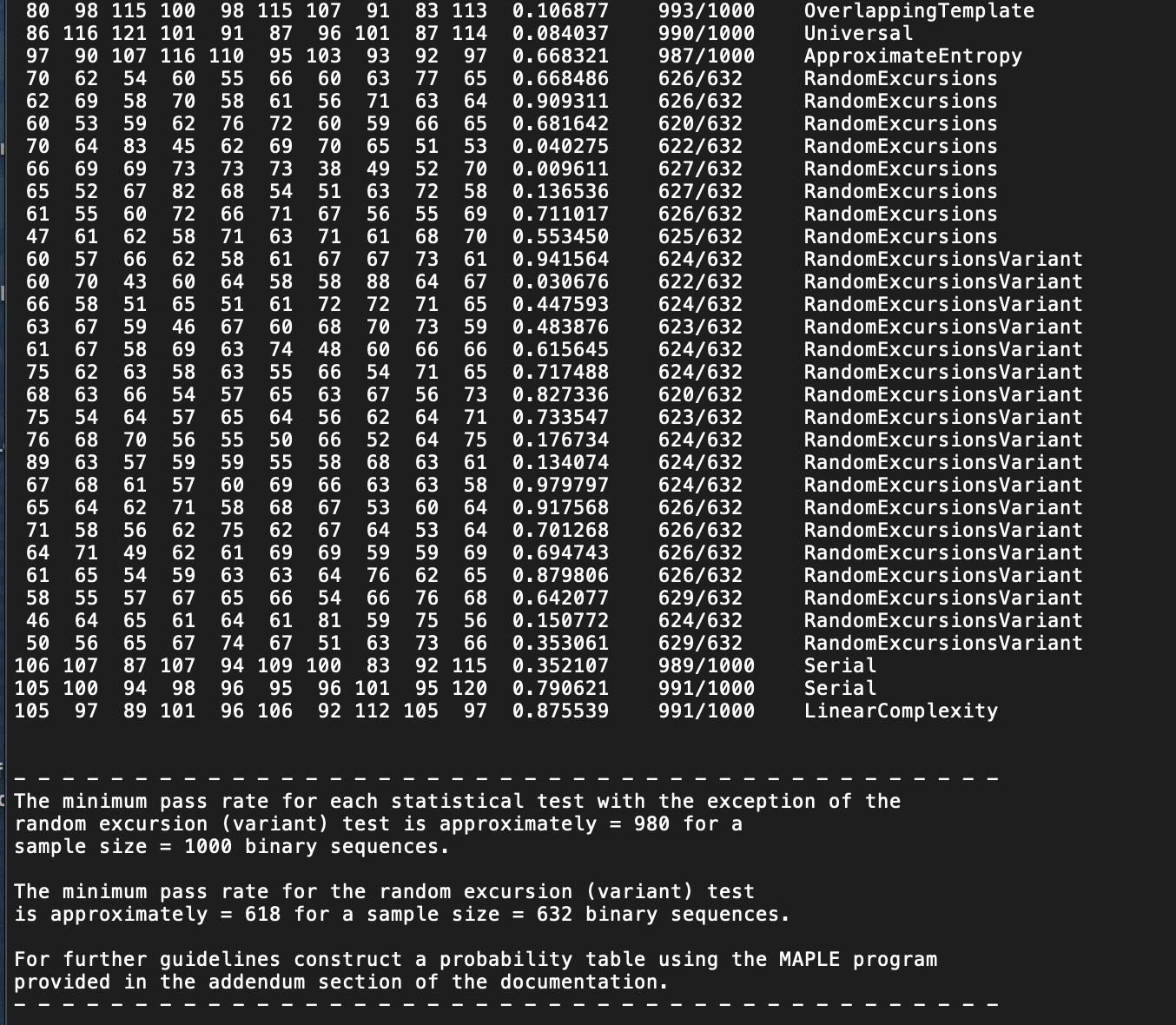 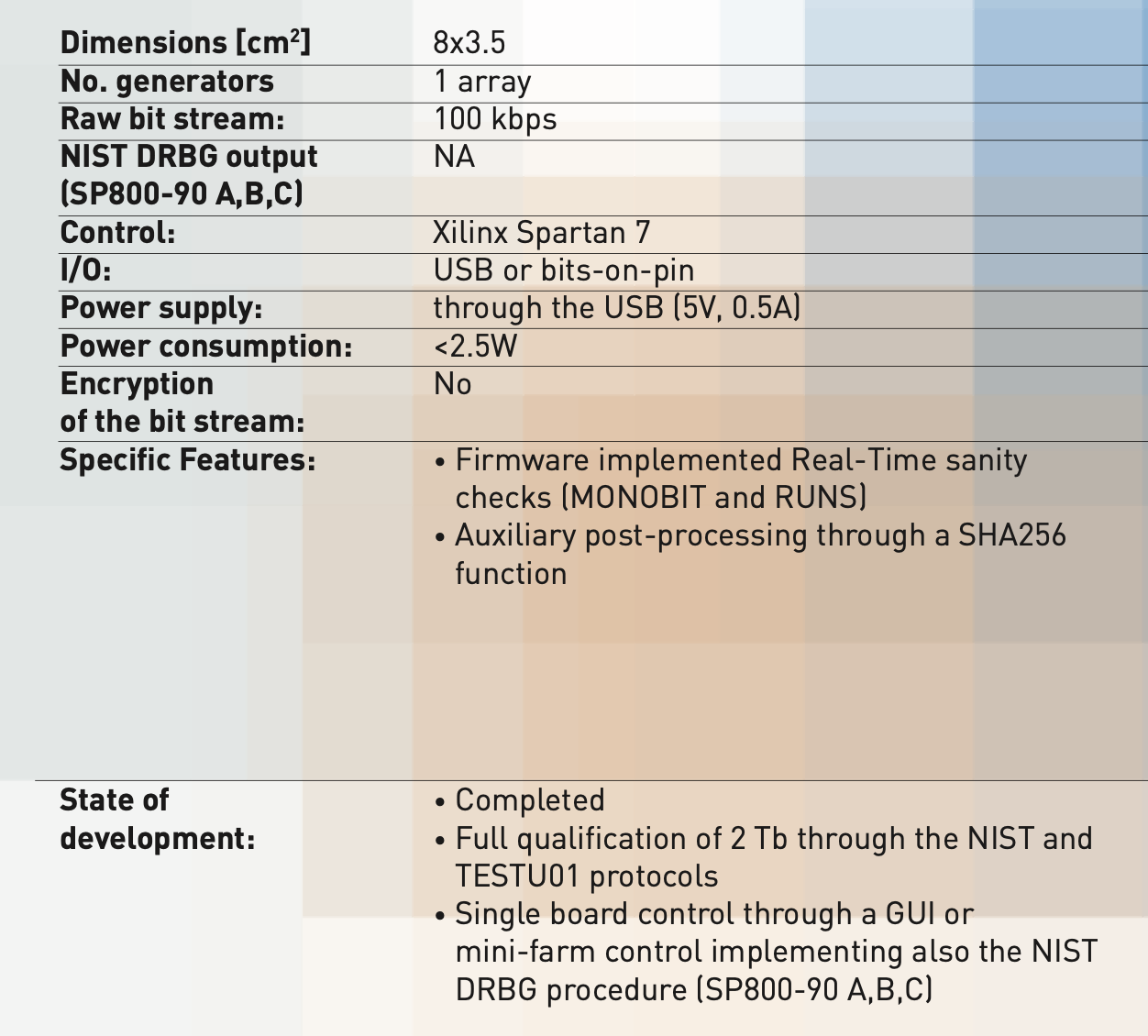 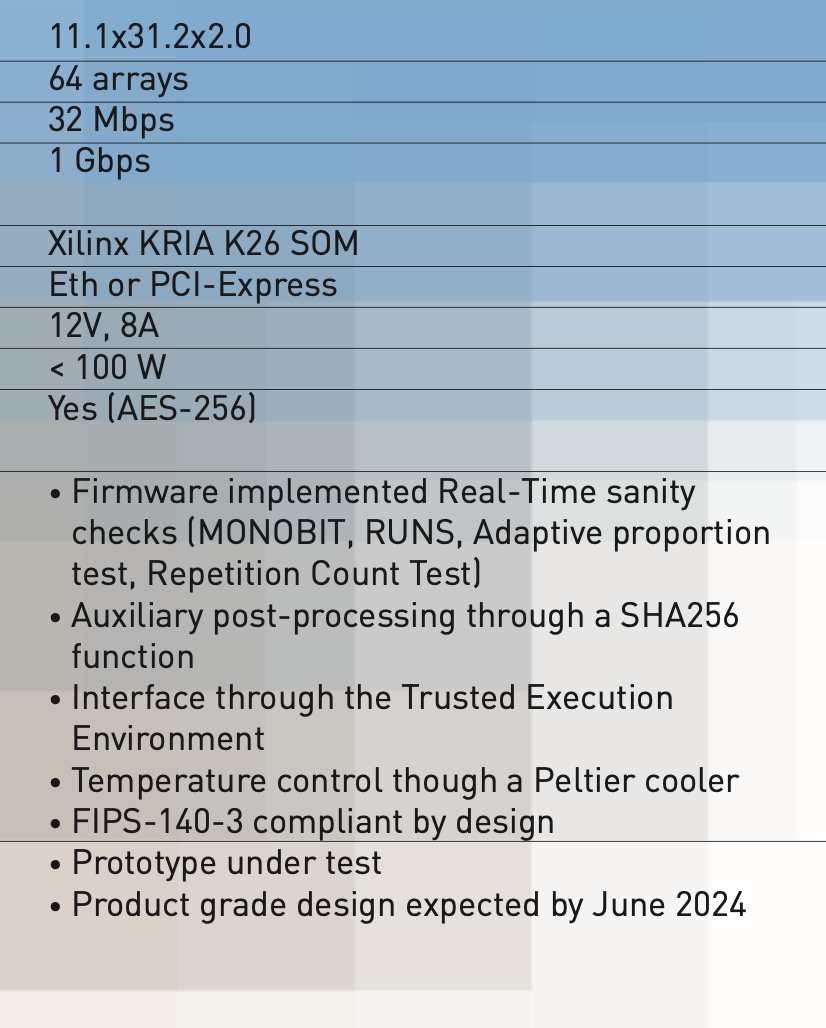 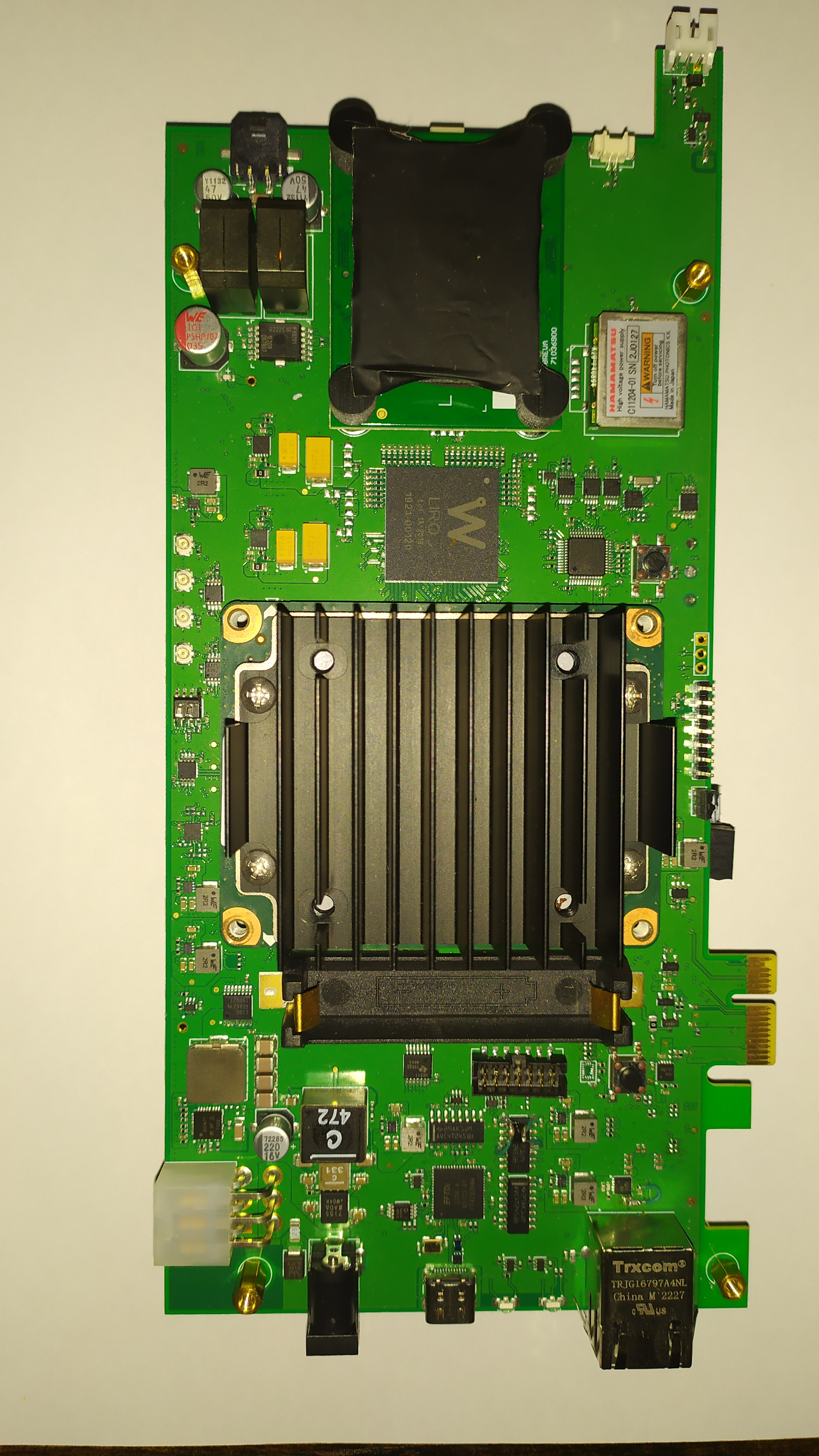 state-of-play:
THE 64 GENERATORS BOARD
20W
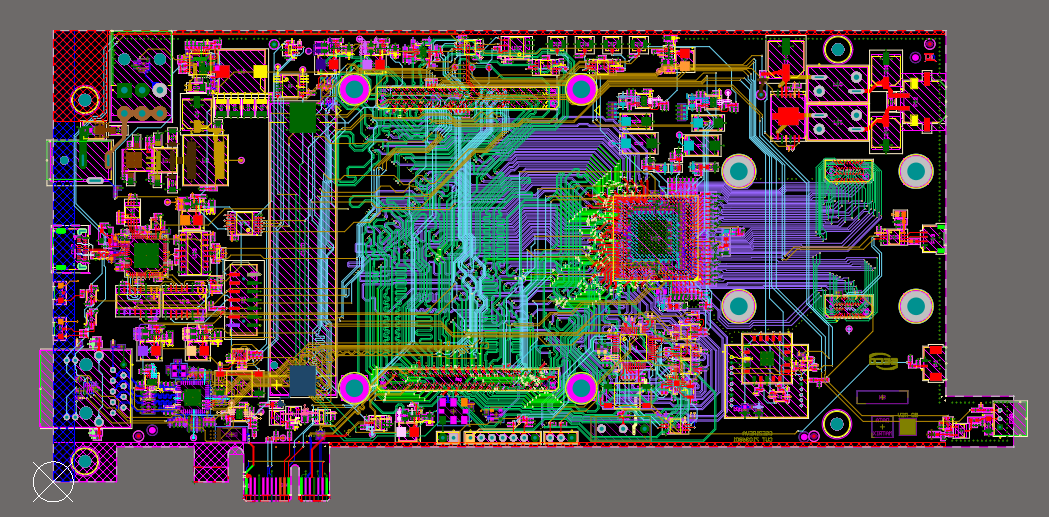 31 cm
64 FPGA TDC inside with 30 ps granularity
v1.0 delivered in July 2023, qualified
 v2.0, product grade, delivered in September 2024, being qualified
 software architecture under development
11 cm
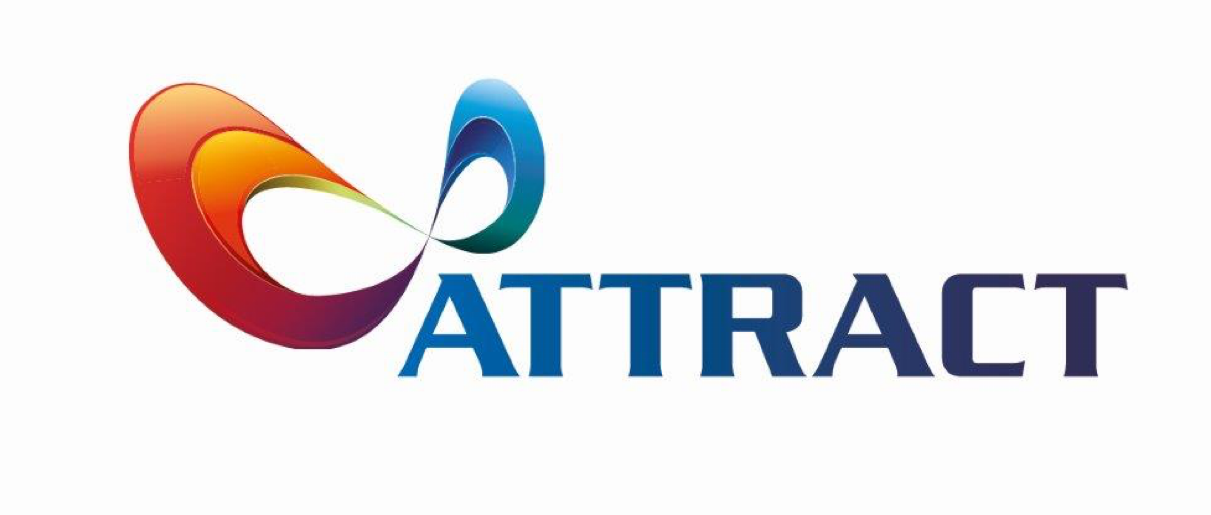 Goal of the                                              Phase 2 project (May 2022-Fall.2023)
2016
2018
Approval & kick-off of the ATTRACT Phase 1 proposal (May)

 design, commissioning and production of the single generator board;
2020
how did we get where we are?
Unpredictability of the generated random bit sequence is assessed using the NIST standards
HISTORY & TEAM: pre-incorporation
2017
2019
A demo board is designed, commissioned and qualified;

 Italian patent filing completed (October)

 launch at the  CyberSecurity week in Le Hague (October)

 submission of the ATTRACT Phase 1 proposal (October) (100 kEUR)
End of the ATTRACT Phase 1 project (October)

 Full characterisation of the single generator board

 winner of the Start-Cup competition (regional level; 20 kEUR)
 winner of two special prizes by investors at PNI, start-up competition at national level
 Italian patent granted
The principle at the base of RandomPower emerges, as result of a genuine serendipity event. Initial tests performed with lab equipment
HISTORY & TEAM: post-incorporation (2021)
how did we get where we are?
Chip delivery (Q2)

 Chip qualification (Q4)
 64x board product grade qualification (Q3)

 v1.0 of the FIPS compliant sw architecture for the multi-age board
 FIPS 140-3 certification started

 Business plan v2.0
 End of the ATTRACT Phase 2 (fall; Extended by now!
 Execution of the next investment round
Engineer co-development of applications
 GO TO MARKET!
approval of the ATTRACT Phase 2 proposal (January) (2 MEUR) 

 kick-off of the ATTRACT Phase 2 (May)

 proto-farm commissioned

 implementation of the TESTU01 suite, complementing the NIST test (1.5 Tb qualified)

 winner of the Falling Walls venture int’l competition (November)

 US and EU patent granted
2021
2023
2022
2024
2025
real-time sanity check implemented

 design of the multi-gen board completed (April) v1.0

 commissioning of v1.0 started (July) ; qualification completed in December

 chip submission in mid-September

 Engineering of the next investment round (including Exploitation agreements)
first implementation of real-time sanity checks

 company establishment (June)

 investment (200 kEUR) by LifTT, our VC (June)

 Submission of the ATTRACT Phase 2 proposal (September)
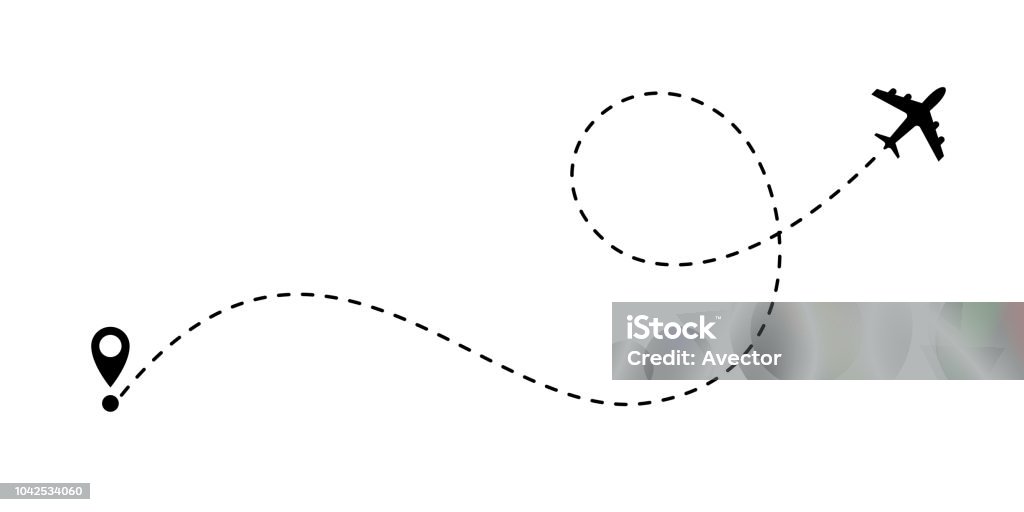